מפגש הכנה לשירות – תשע"ט
ברוכות/ים הבאות/ים 
לעמותת שלומית !
מפגש הכנה לשירות – לו"ז
09:00 		התכנסות והרשמה 
09:30 – 10:30 	פעילות פתיחה 
10:30 – 10:45 	הפסקה 
10:45 – 12:45 	אפליקציה 
12:45 – 13:15 	הפסקה ואוכל 
13:15 – 15:00  	תקנון ודגשים
רישום נוכחות בימי הכשרה – שלב 1
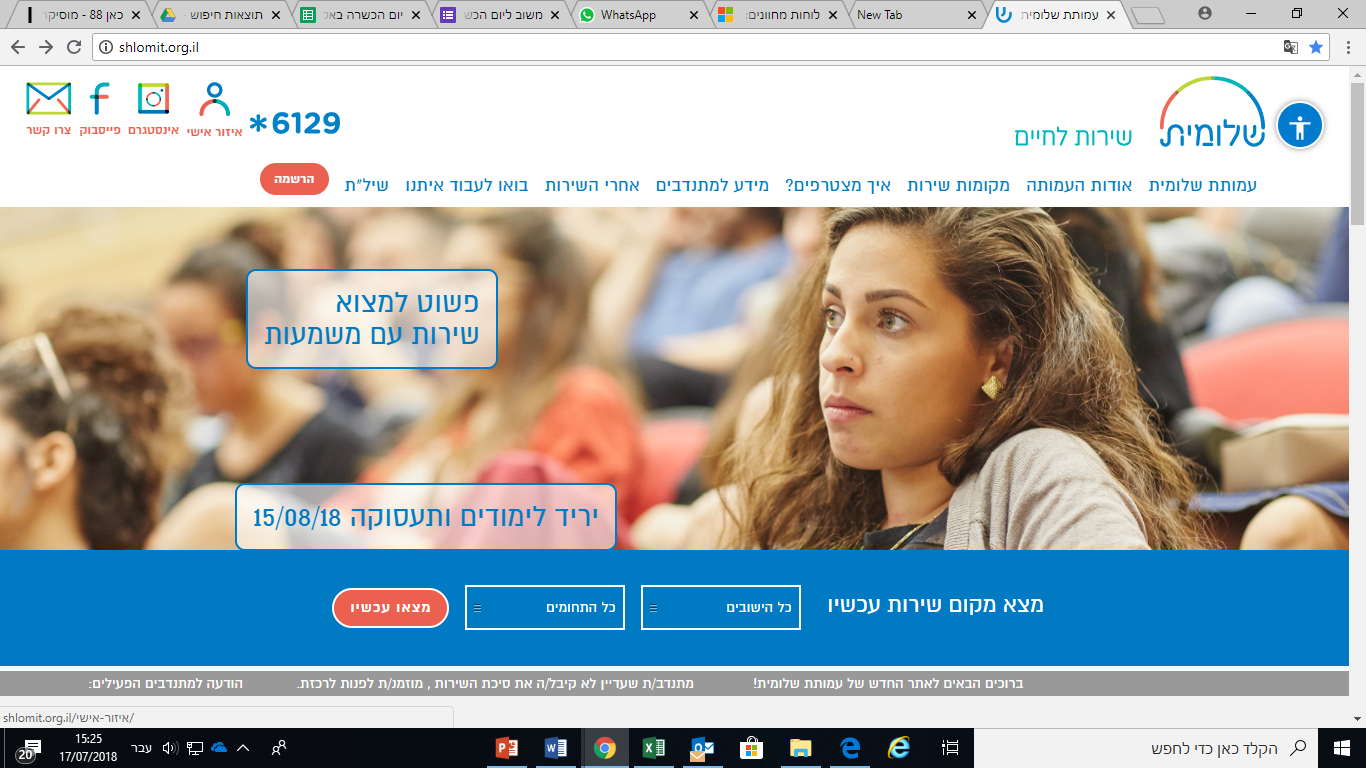 רישום נוכחות בימי הכשרה – שלב 2
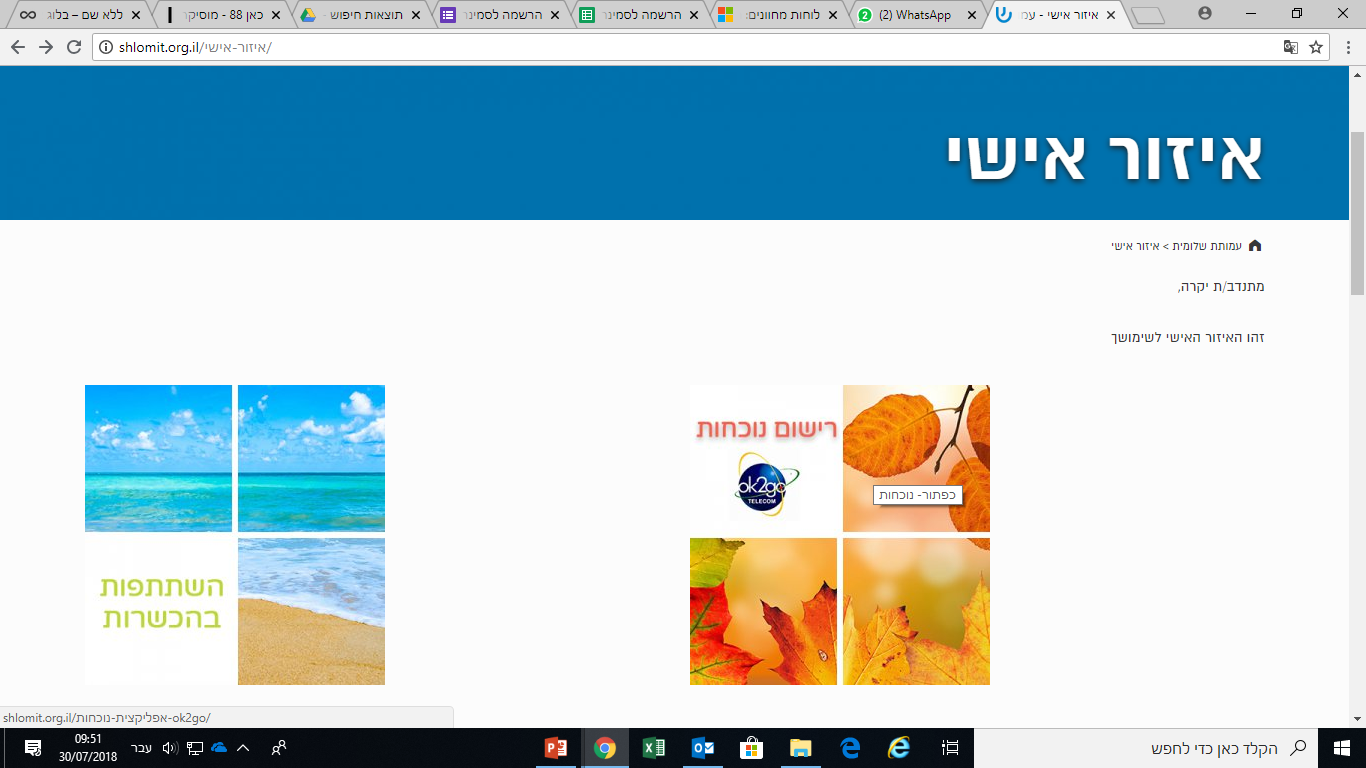 רישום נוכחות בימי הכשרה – שלב 3
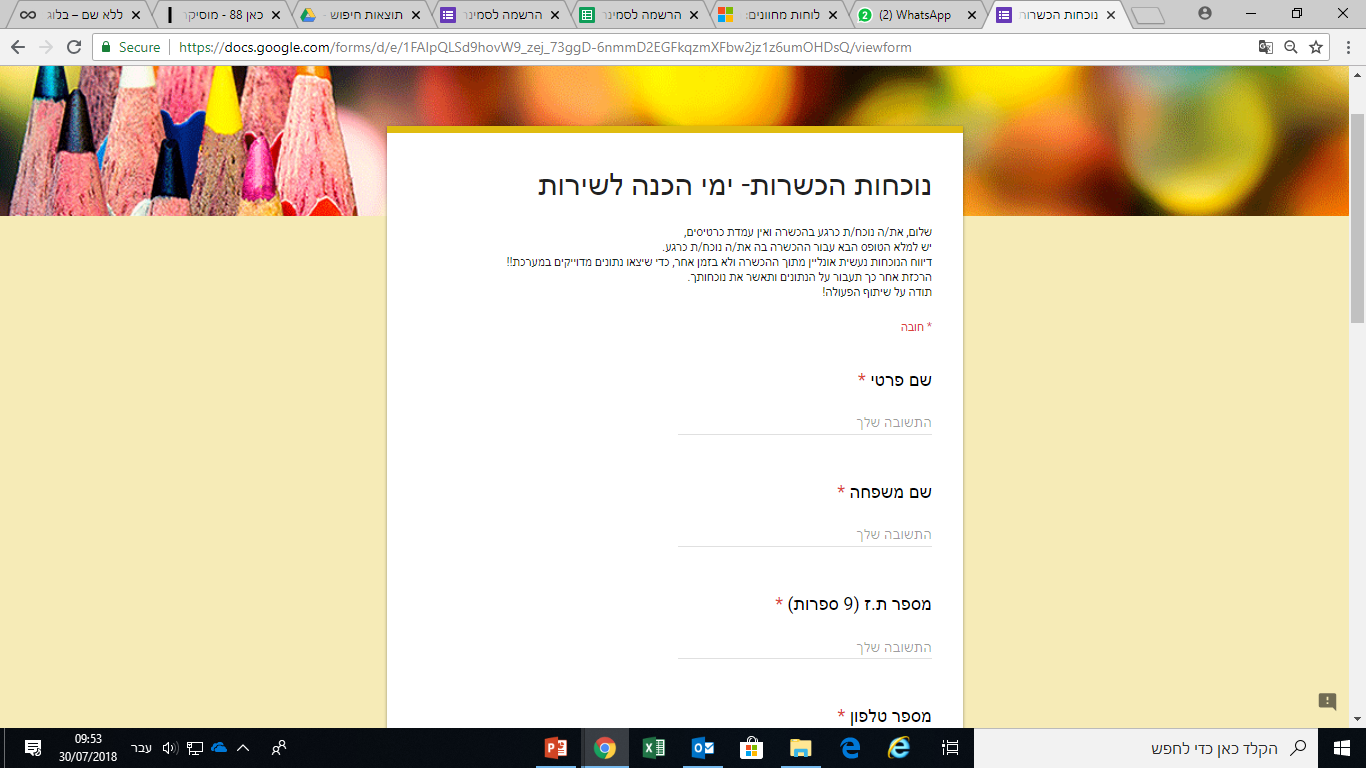 אפליקציית OK2GO
כיצד לדווח נוכחות באפליקציית ?clock2go
הורדת אפליקציה
דיווח נוכחות
השלמת דיווחים
סגירת חודש באפליקציה
דיווח היעדרויות וצילום אישור
הוספת דוח חתום
הורדת אפליקציה
דיווח נוכחות
השלמת דיווחים
סגירת חודש באפליקציה
דיווח היעדרויות וצילום אישור
הוספת דוח חתום
נכסות/ים לחנות האפליקציה
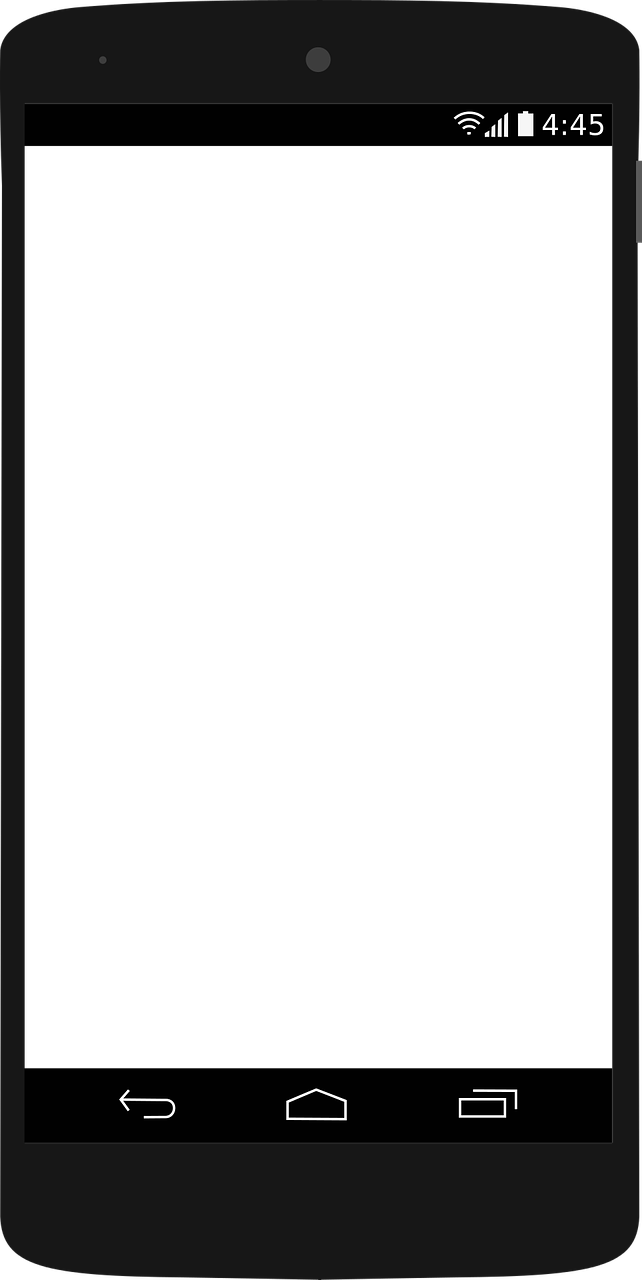 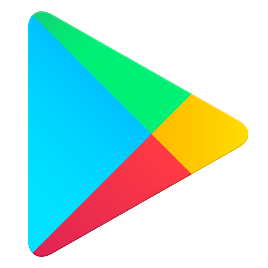 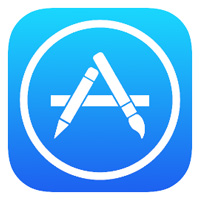 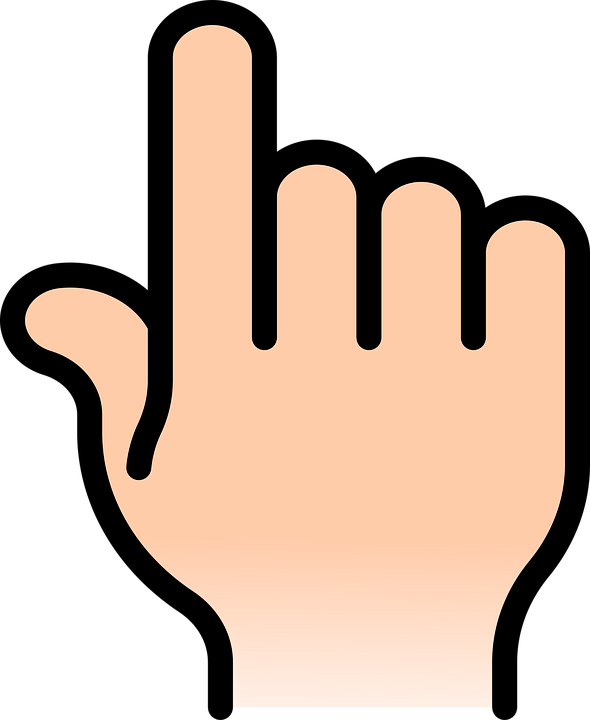 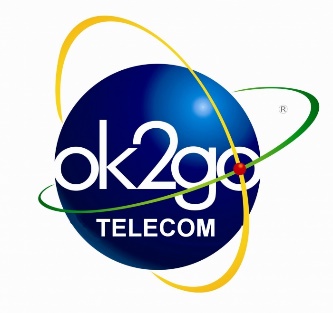 מקישות/ים בחיפוש Clock2go
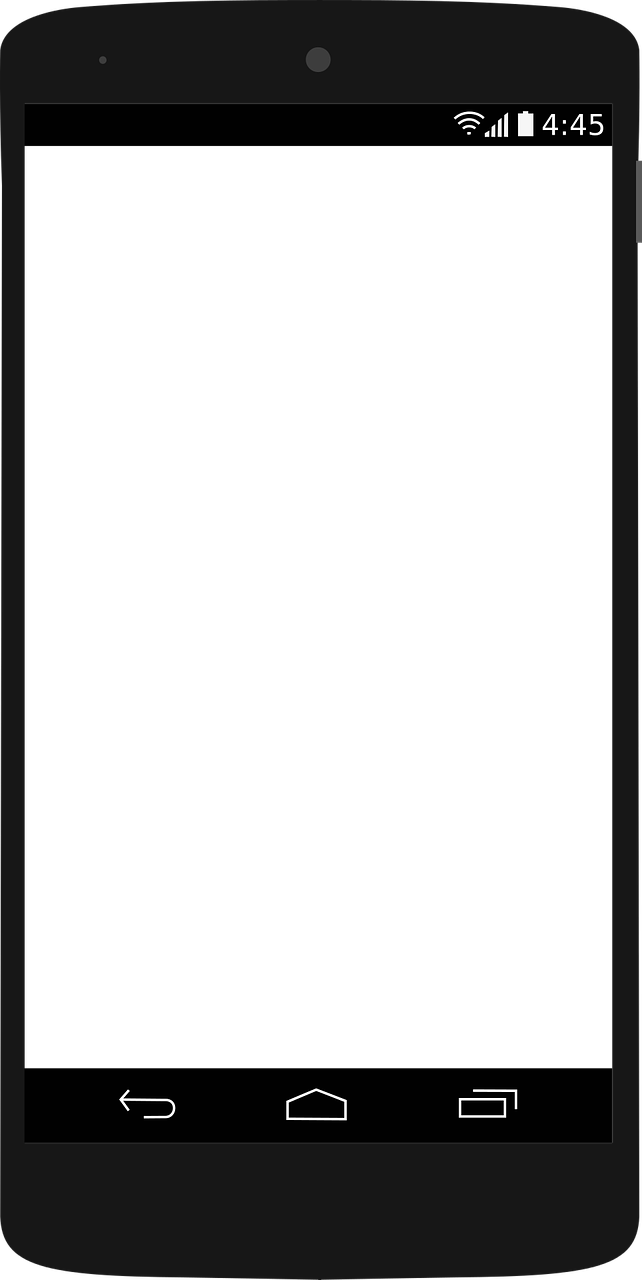 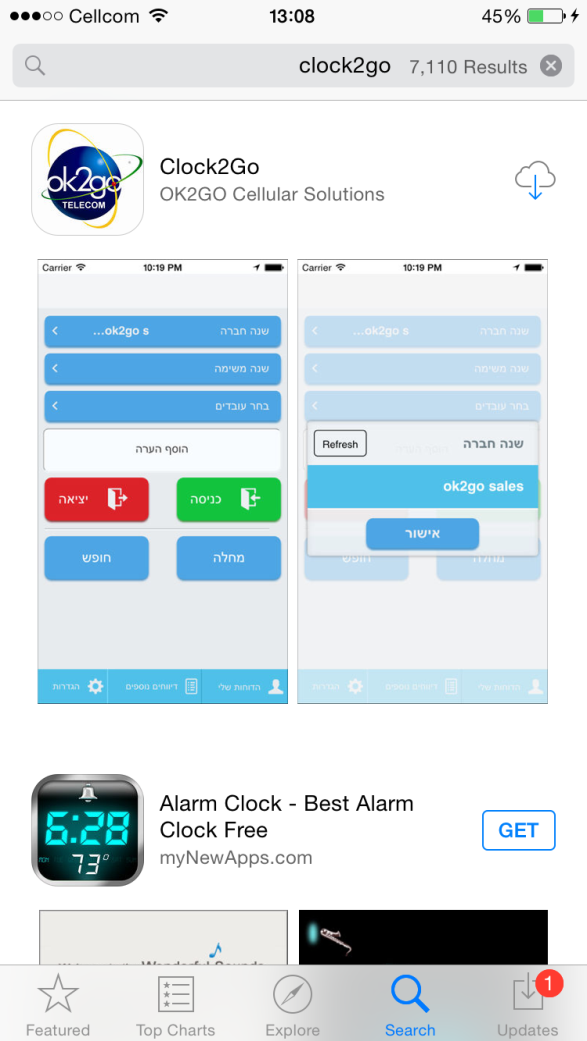 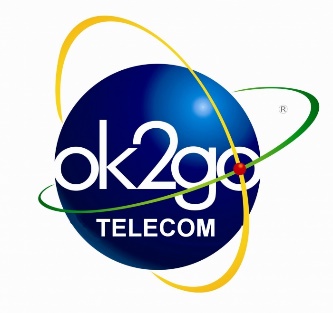 נכסות/ים לאפליקציה
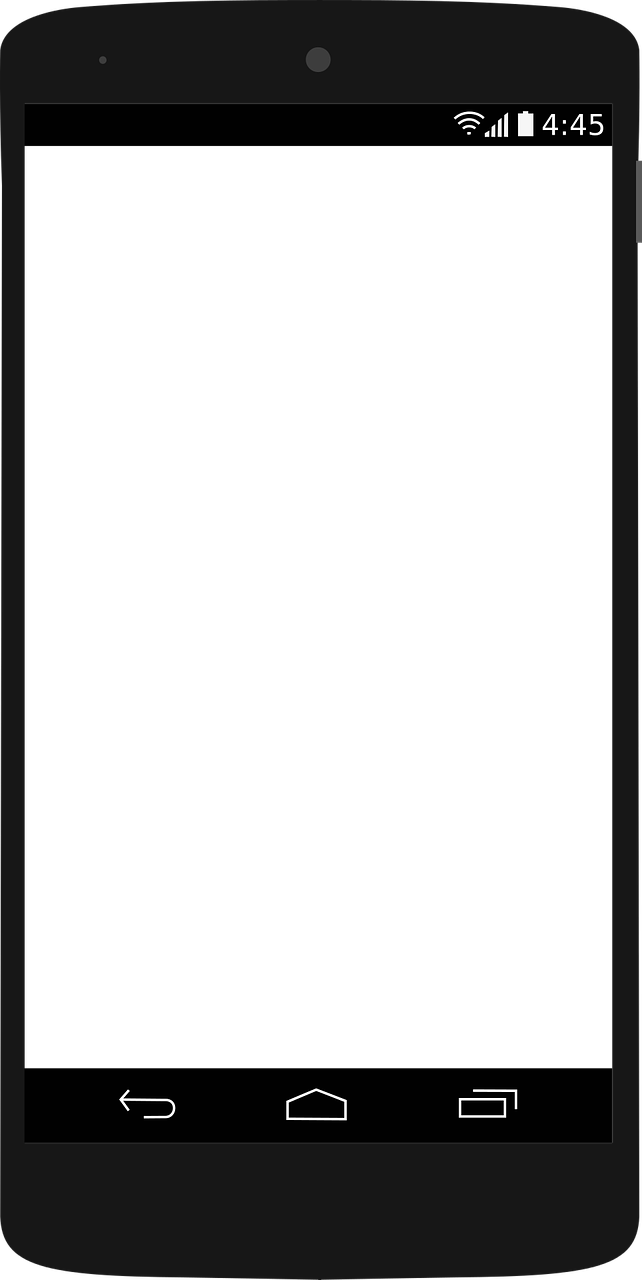 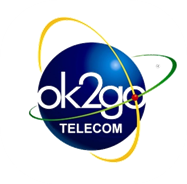 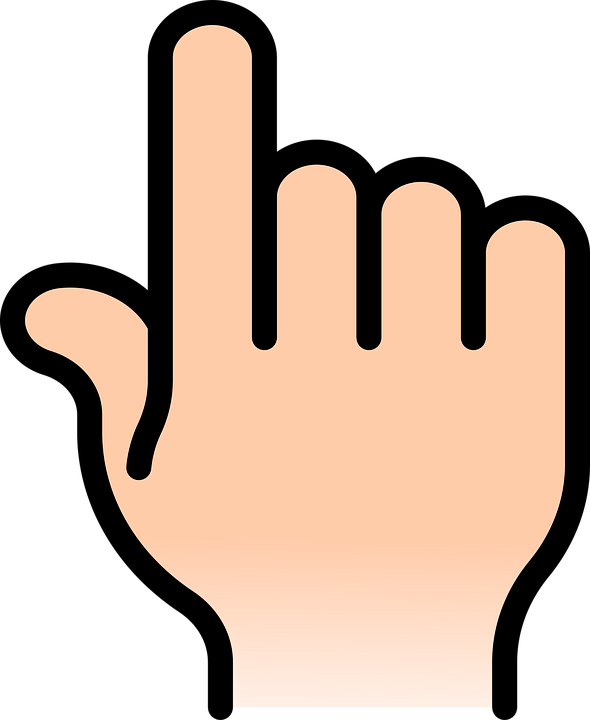 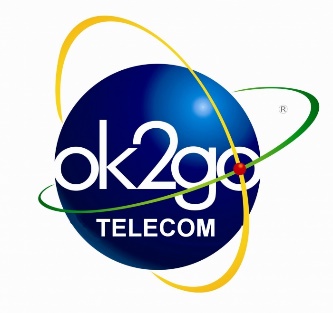 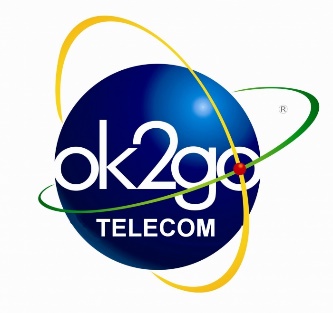 במידה והמכשיר מבקש לאשר מיקום/לתת אמון יש לאפשר.
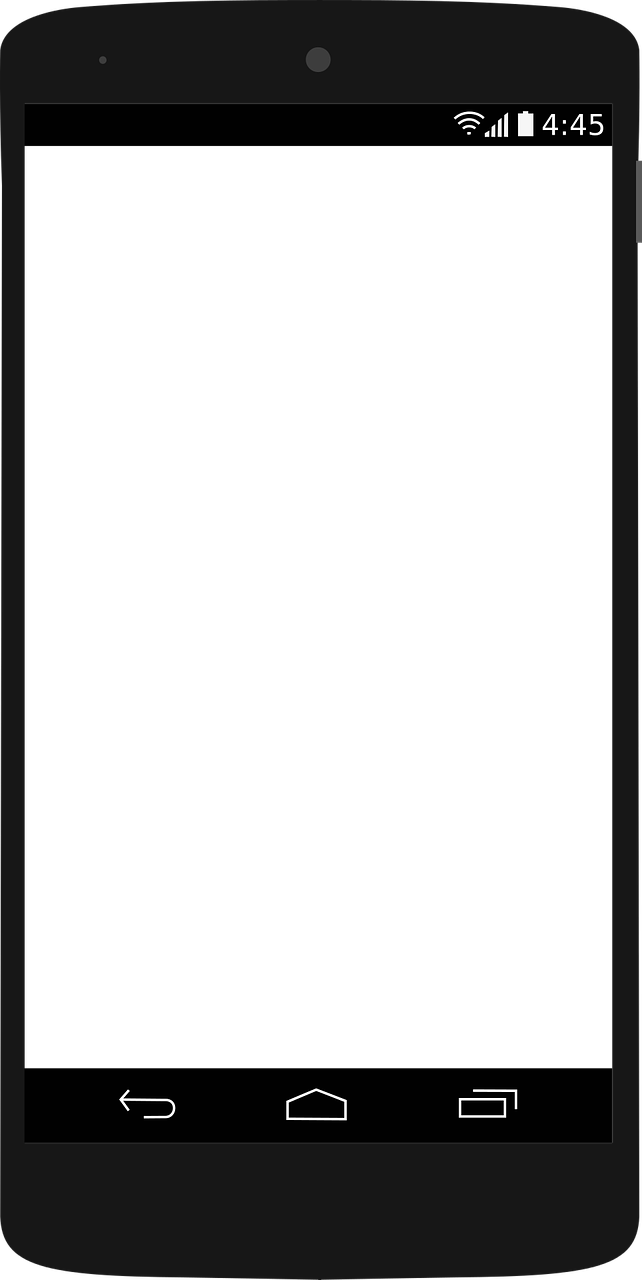 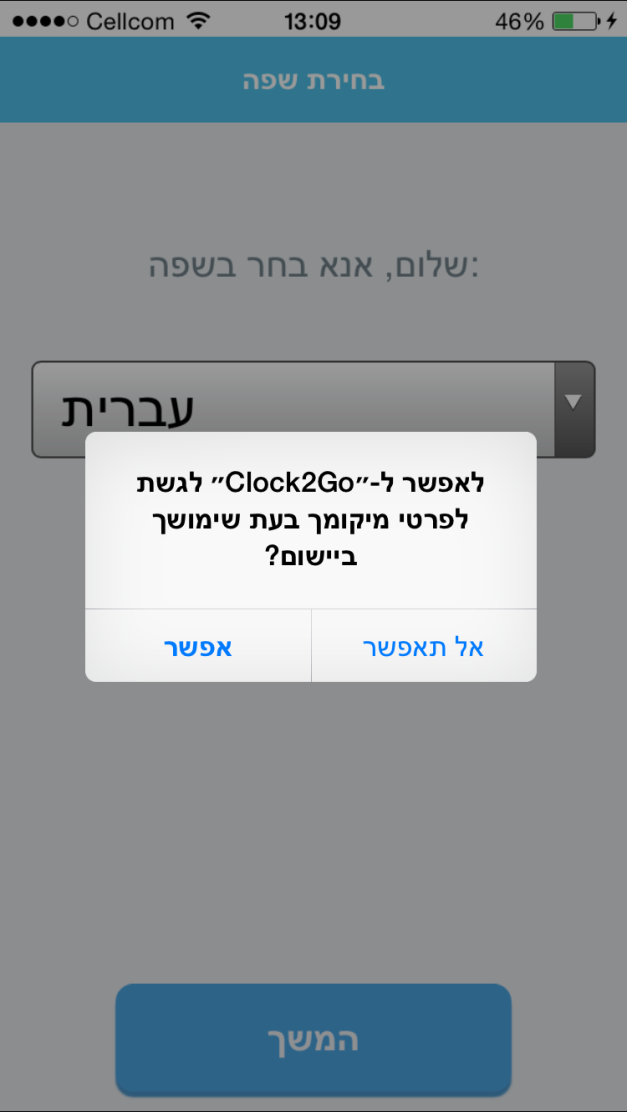 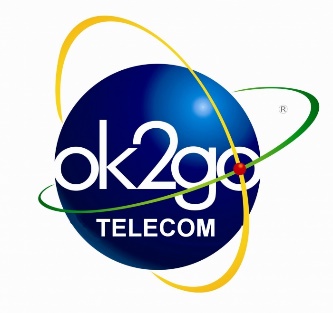 בוחרות/ים שפה
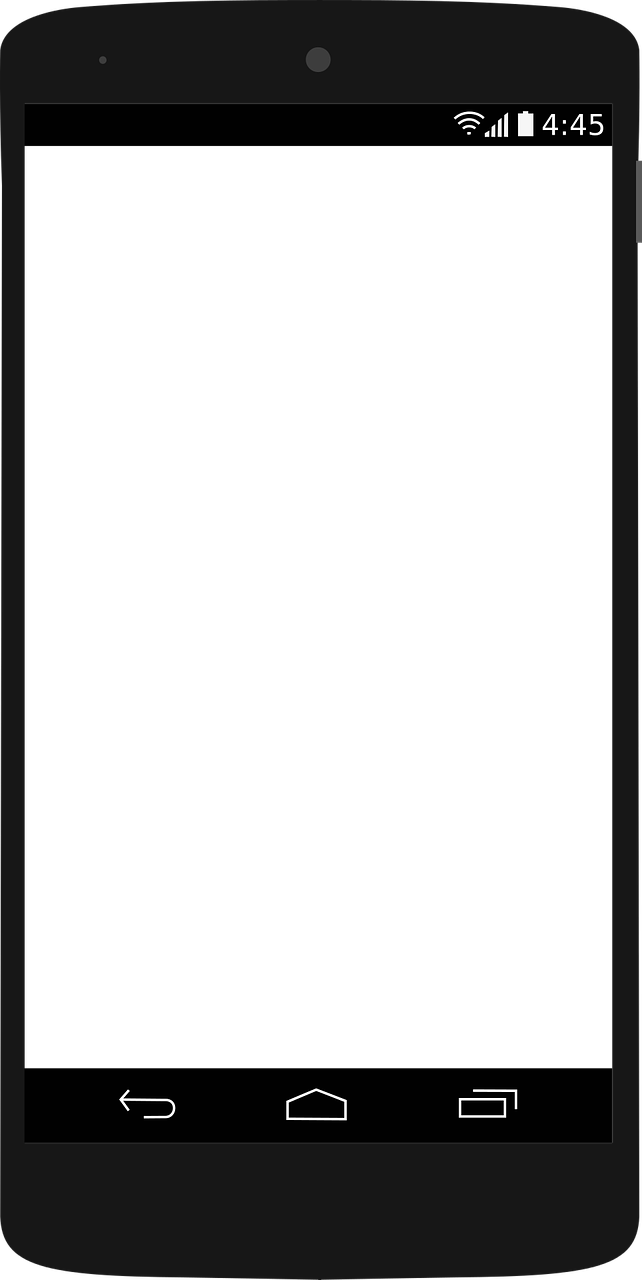 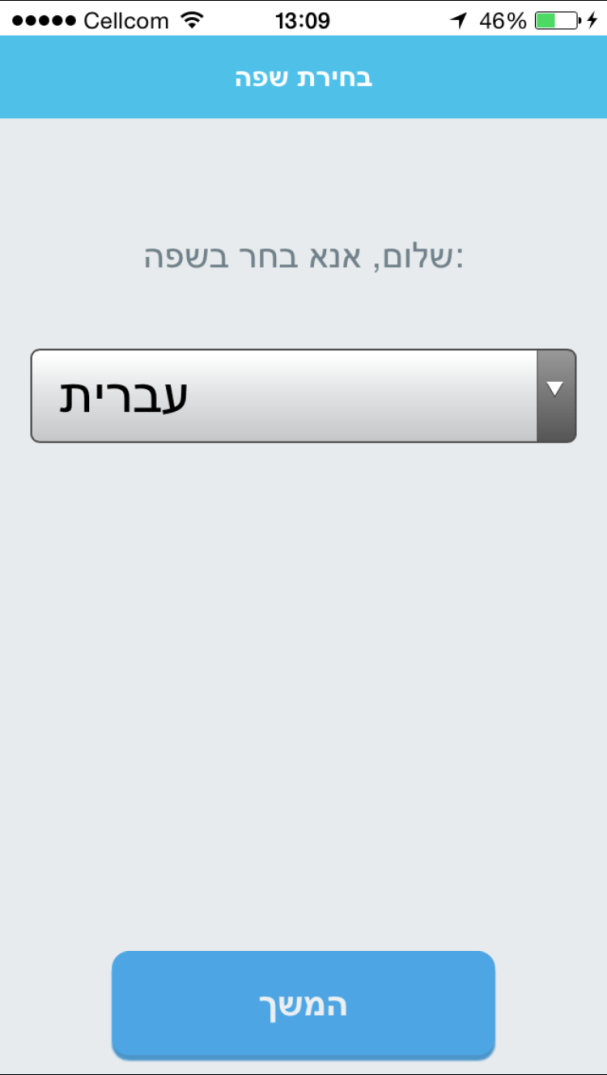 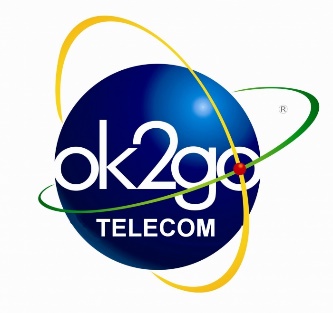 נזין את מספר הטלפון ונאשר את תנאי השימוש
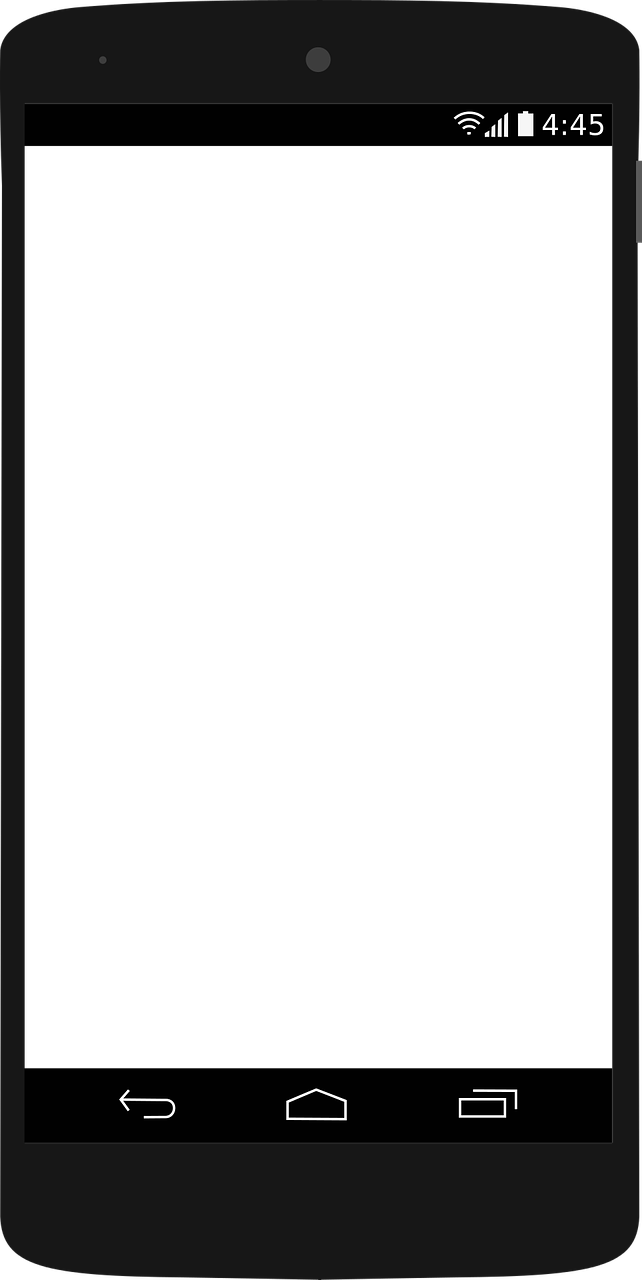 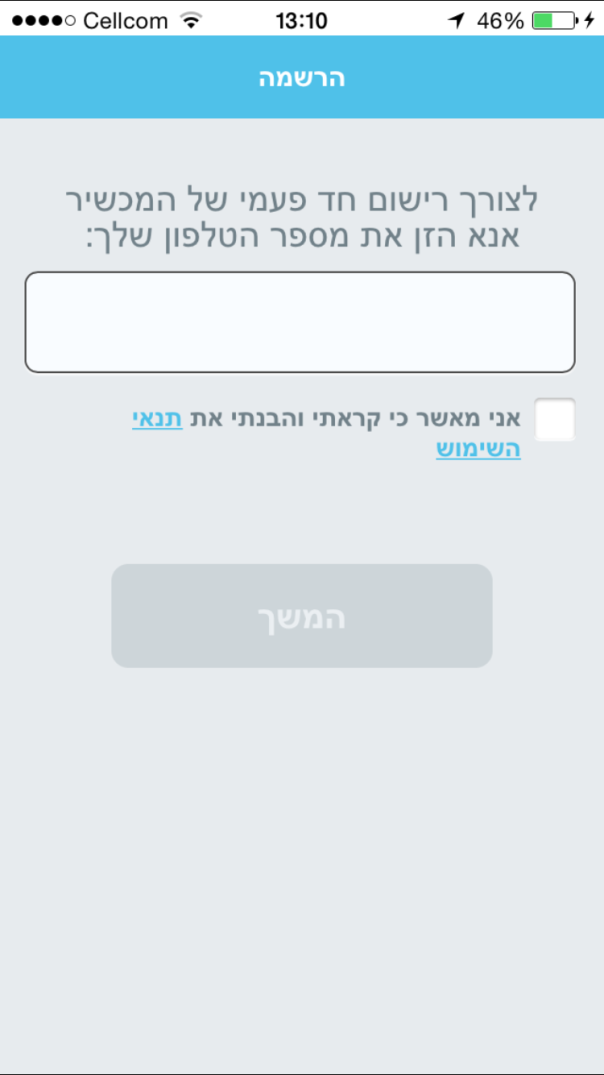 0528999999
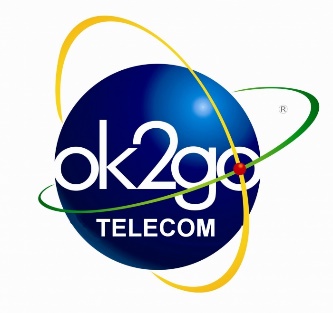 V
תקבלו SMS עם קוד רישום אותו יש להזין במסך
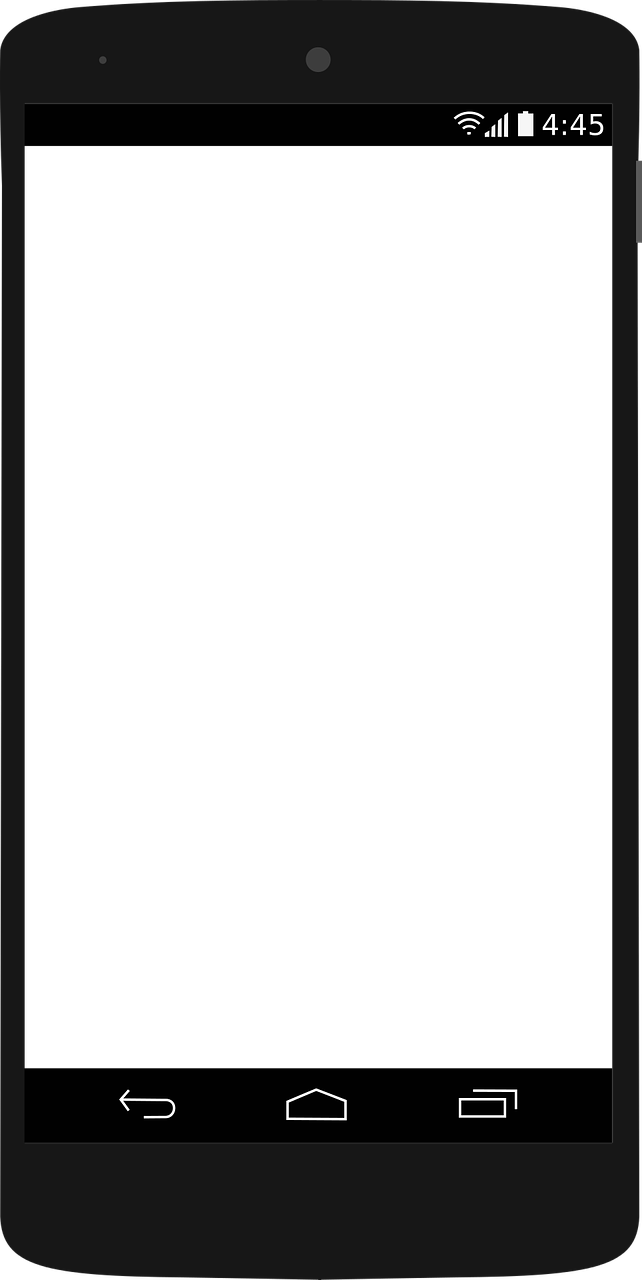 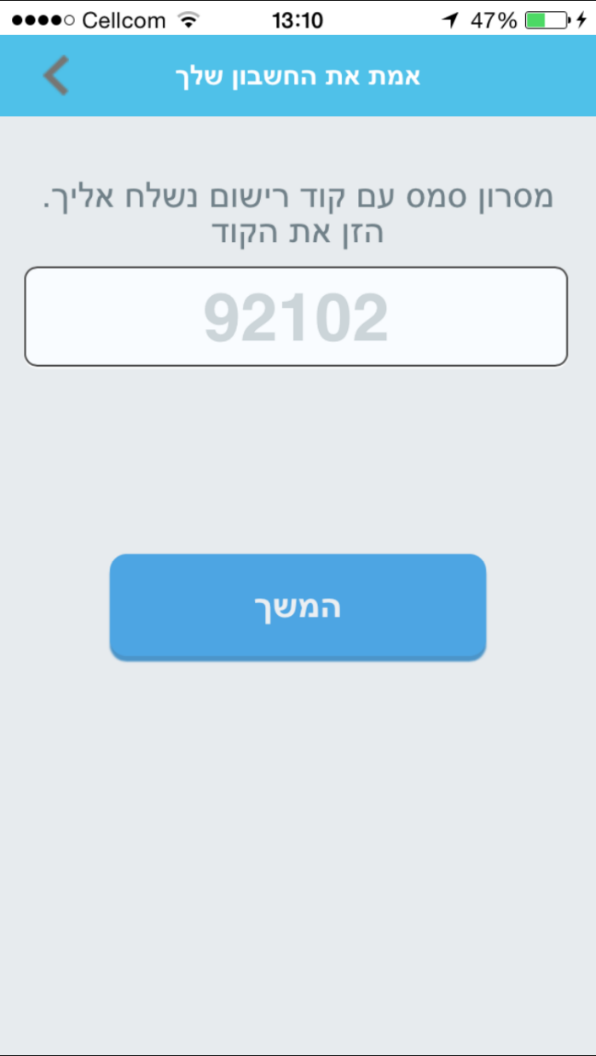 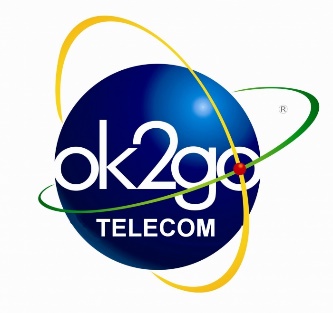 כעת ניתן להתחיל לדווח
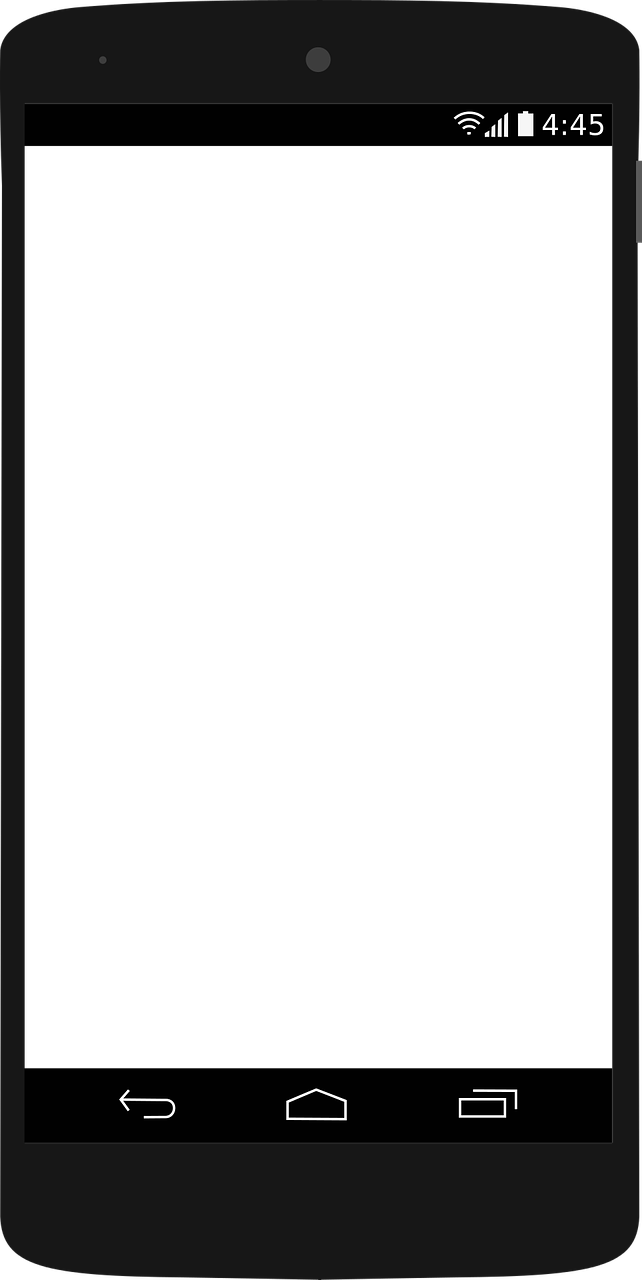 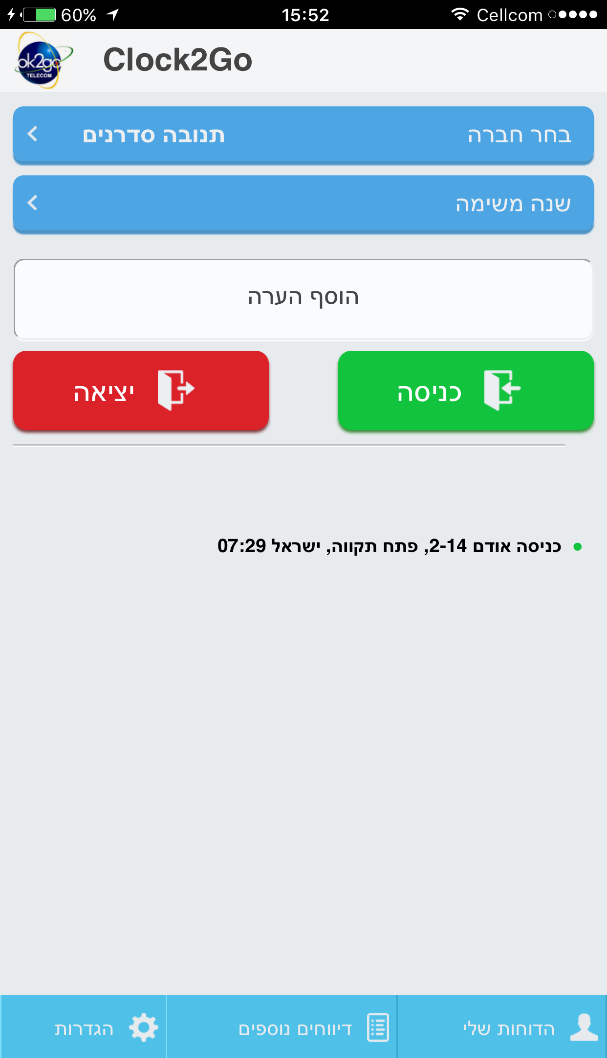 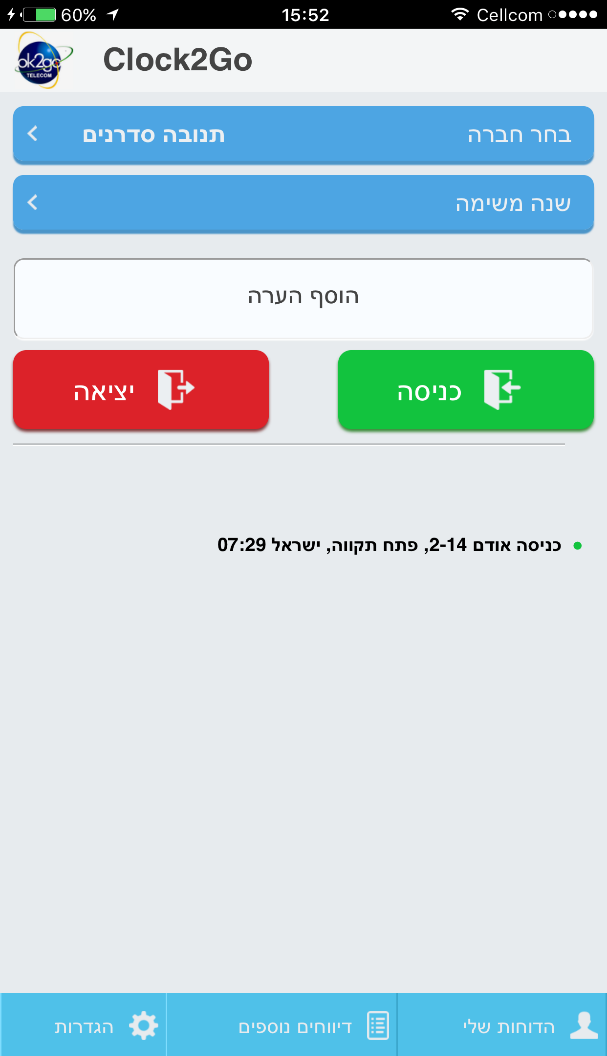 את הדיווח היומי תוכלו לראות כאן:
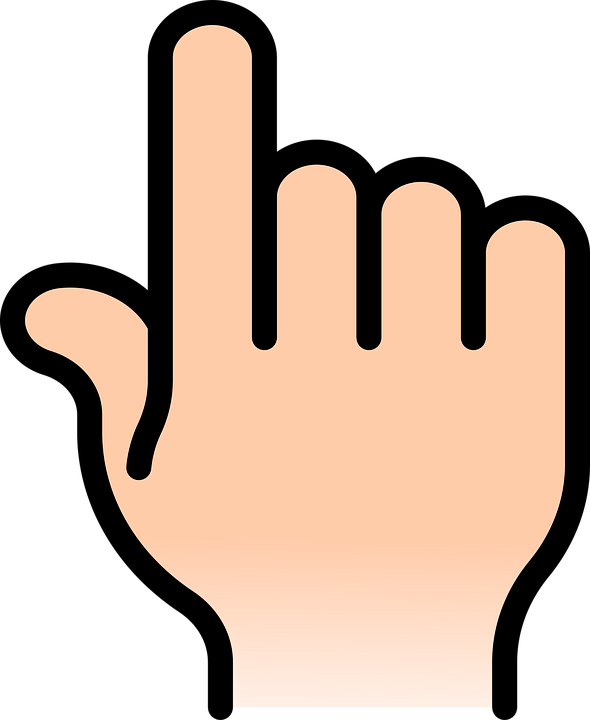 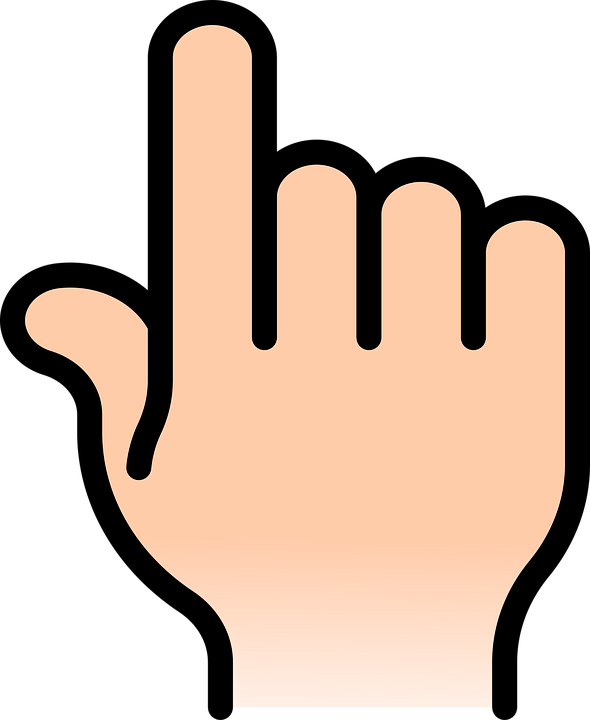 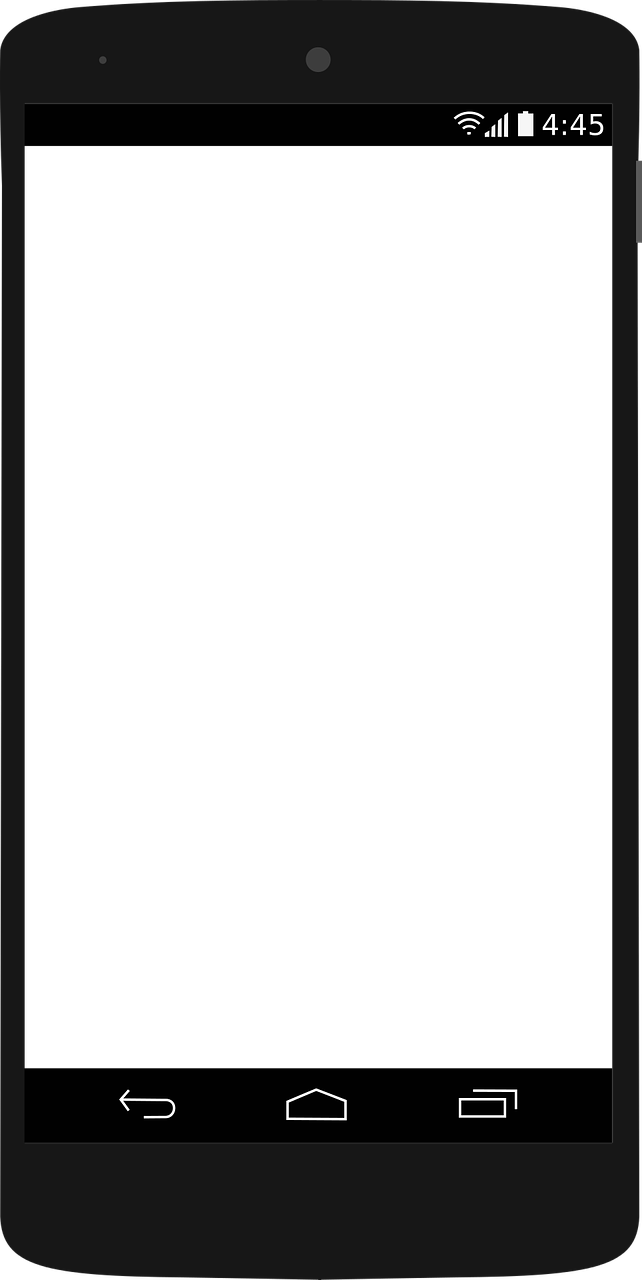 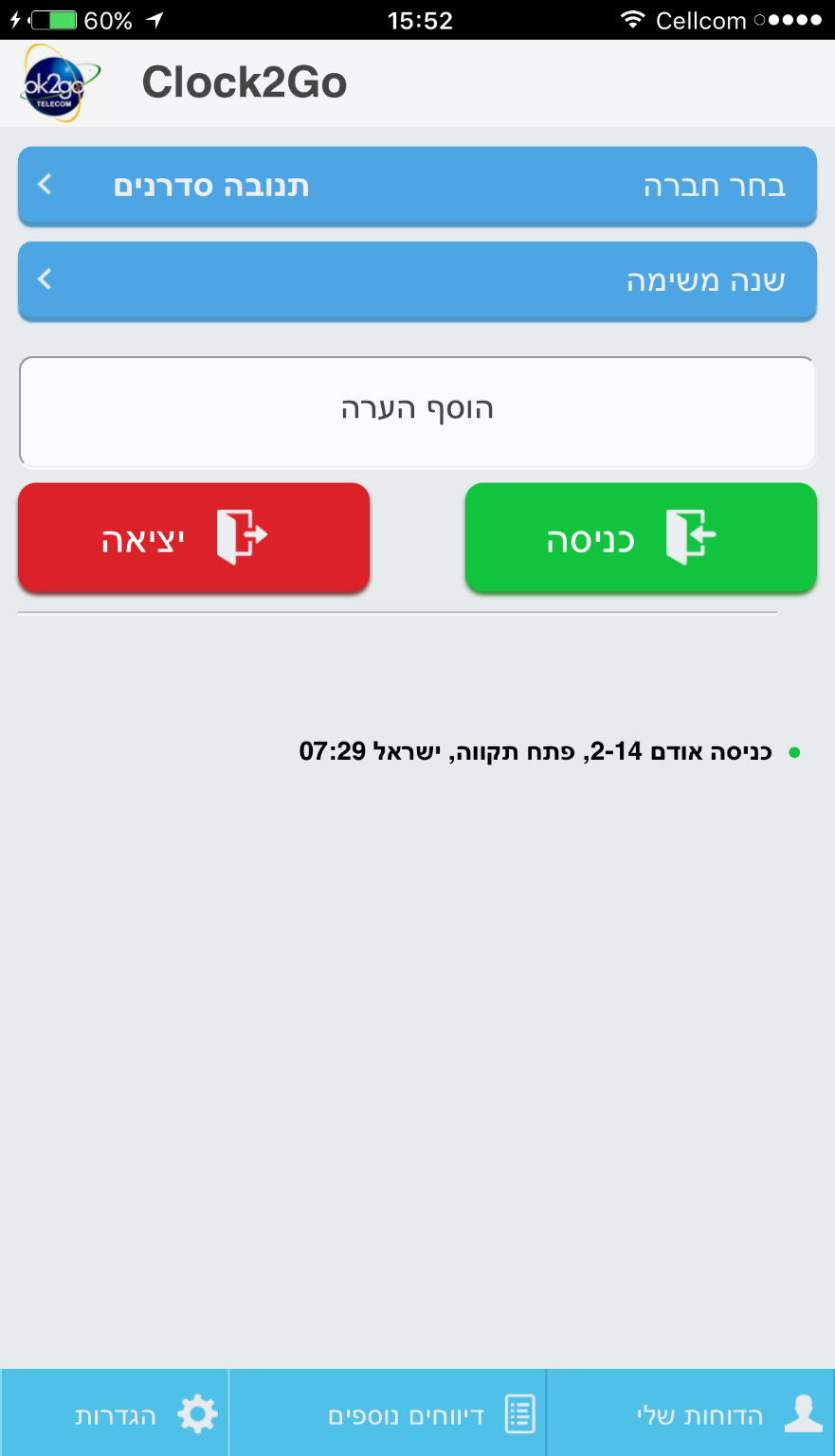 השלמת דיווחים וסגירת חודש
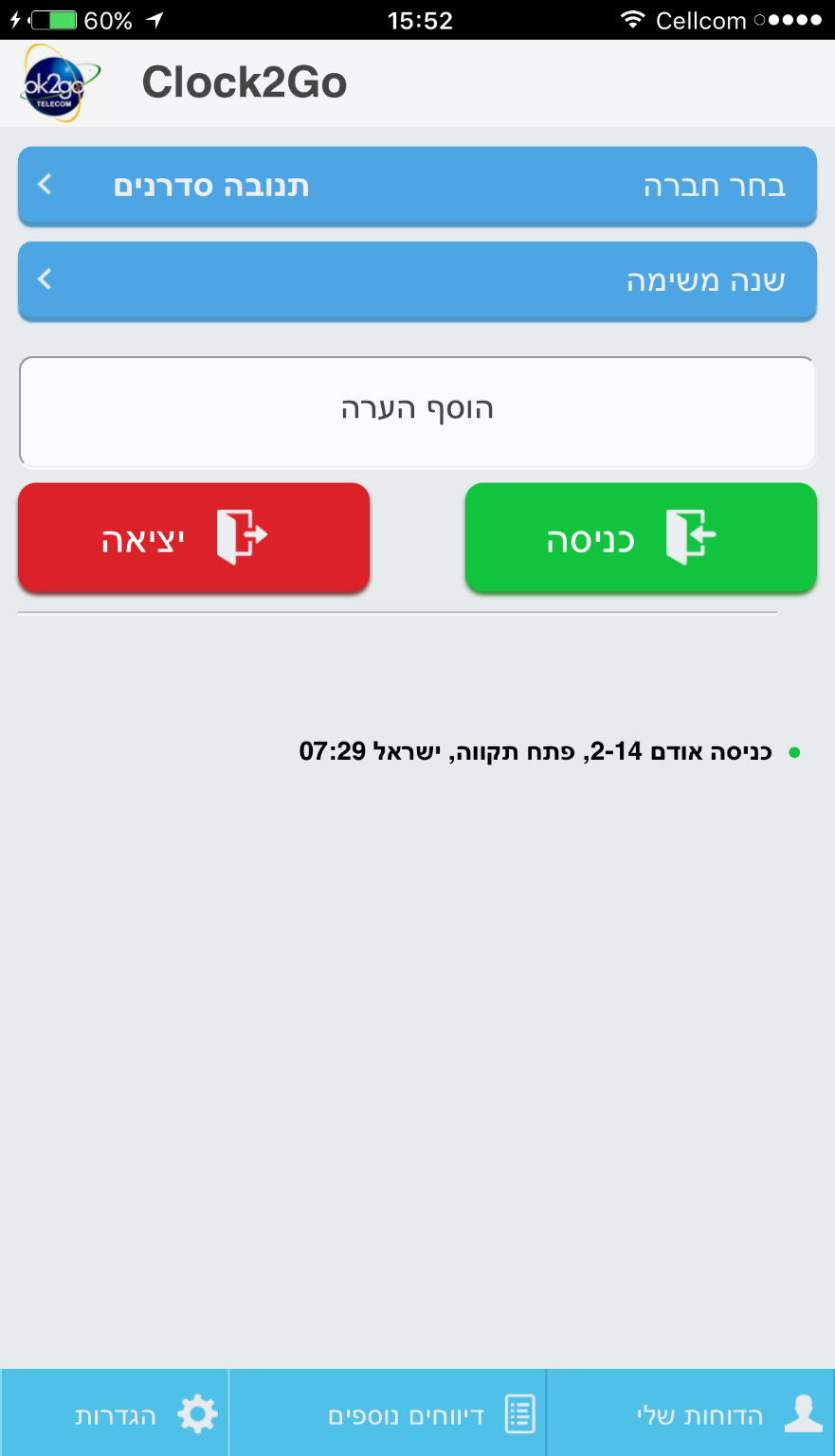 נכנסים לדוחות שלי
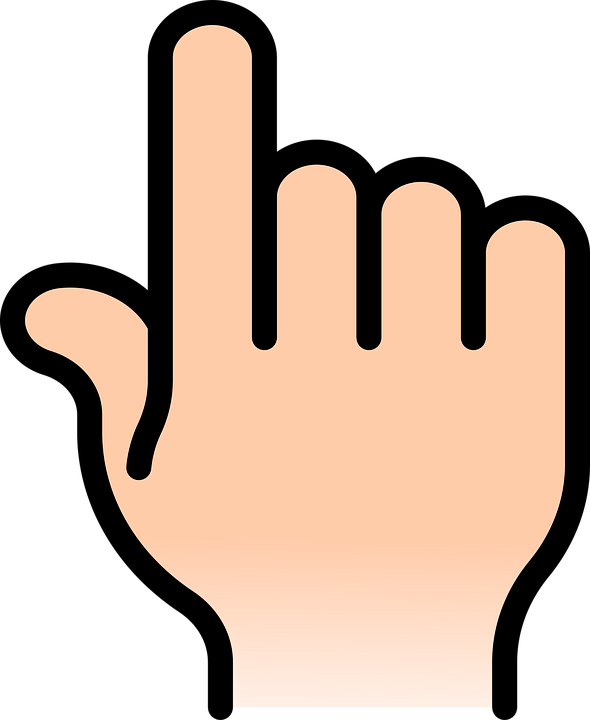 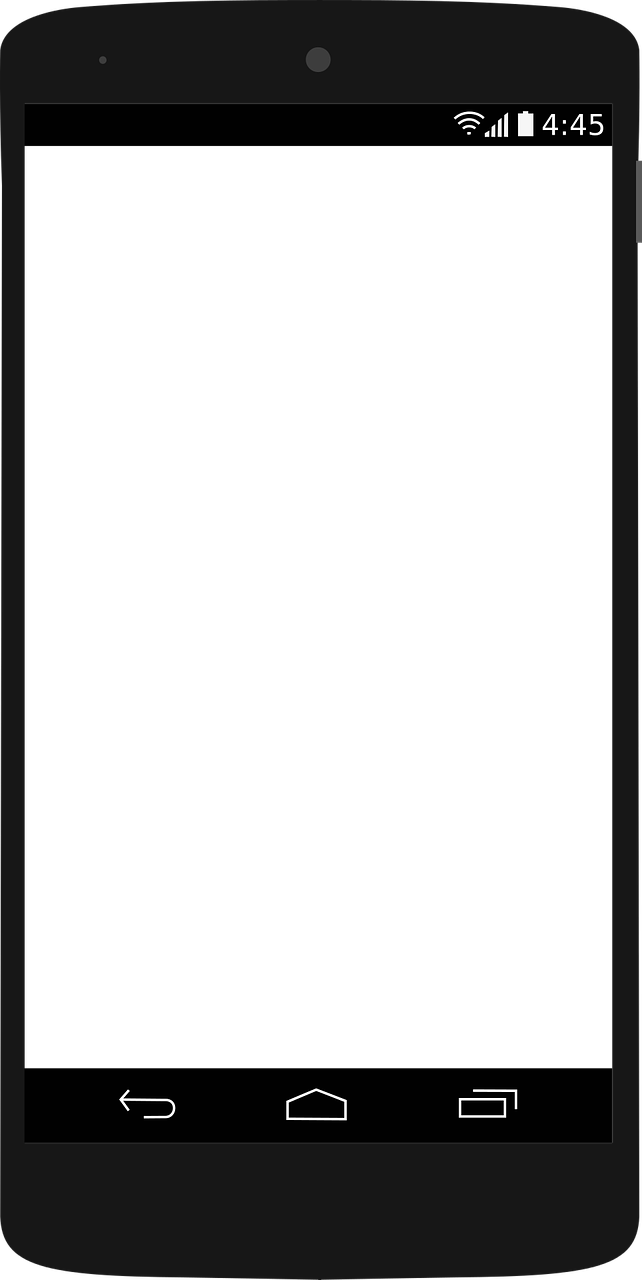 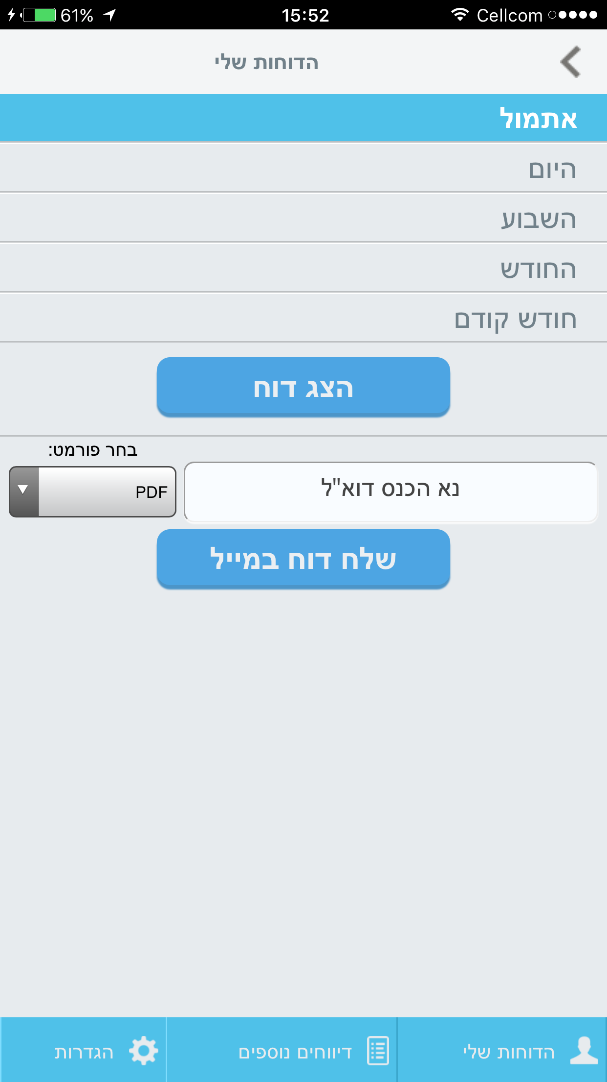 נכנסים להשלמת דיווחים
השלמת דיווחים
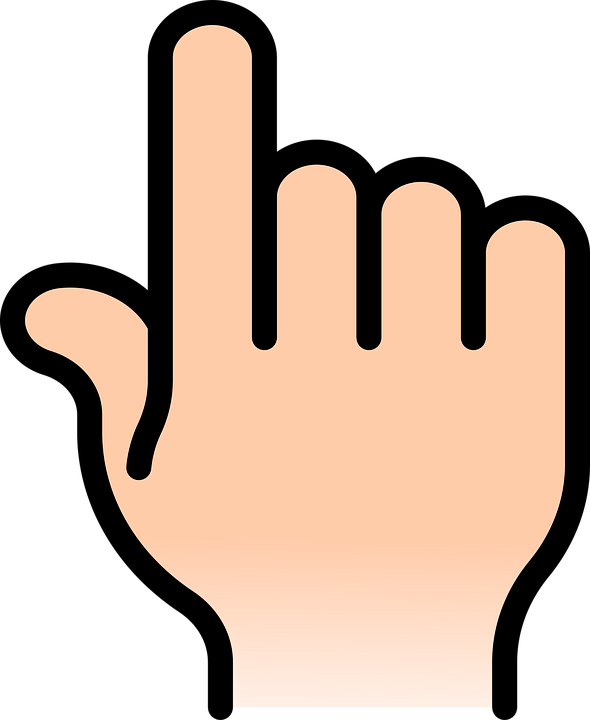 תוכלו לבחור לעבור לחודש הקודם
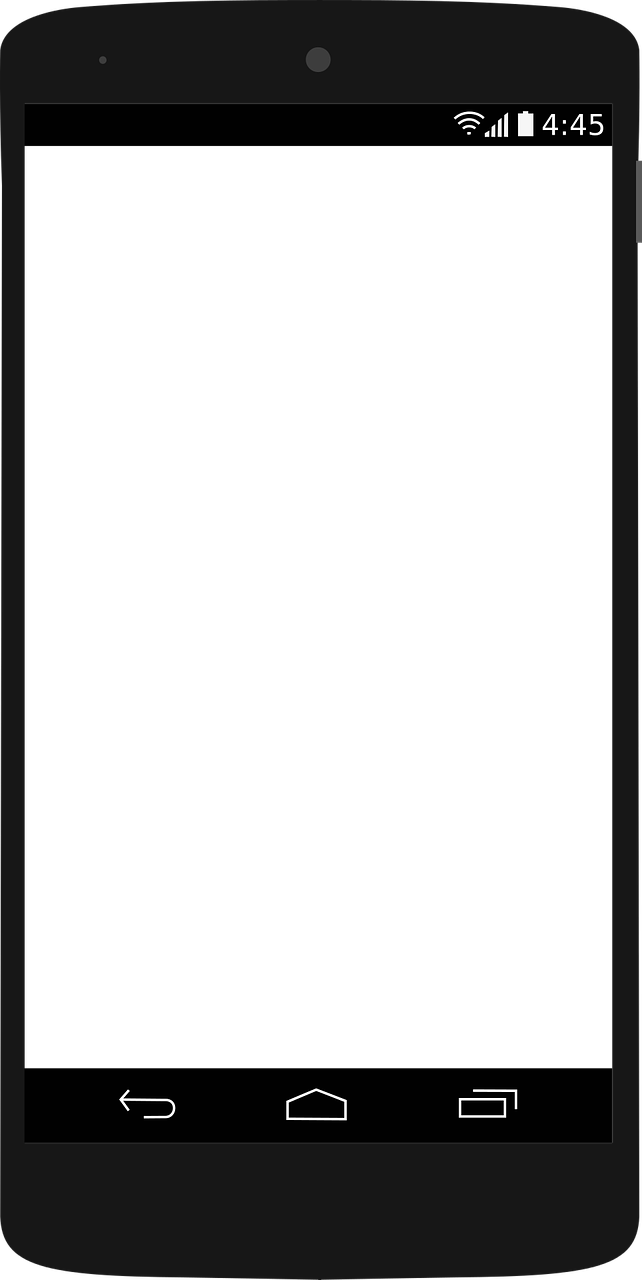 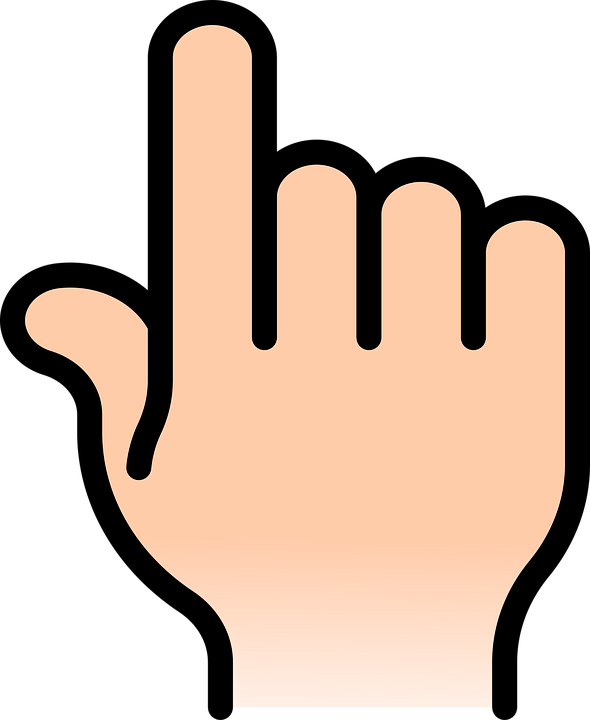 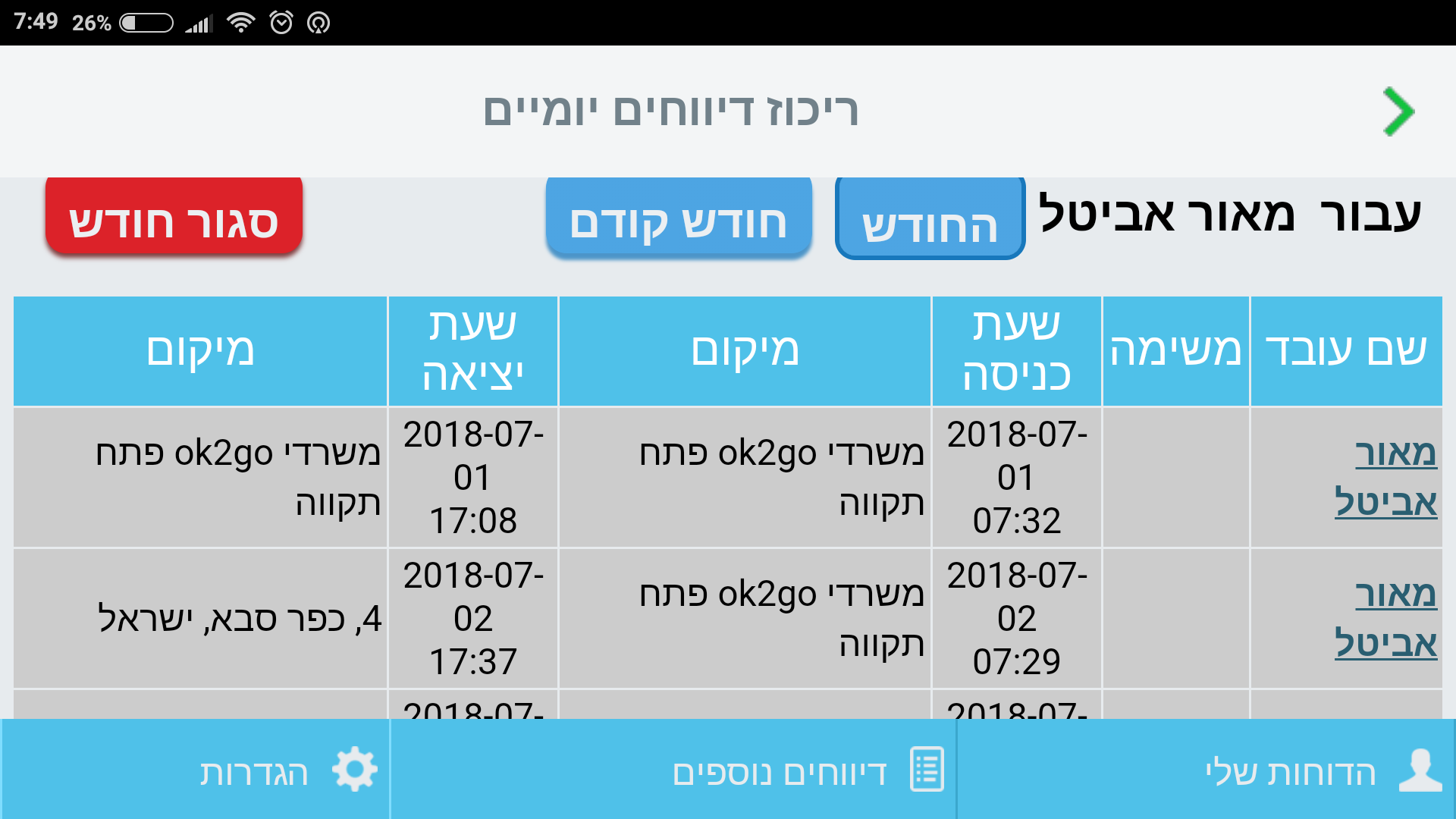 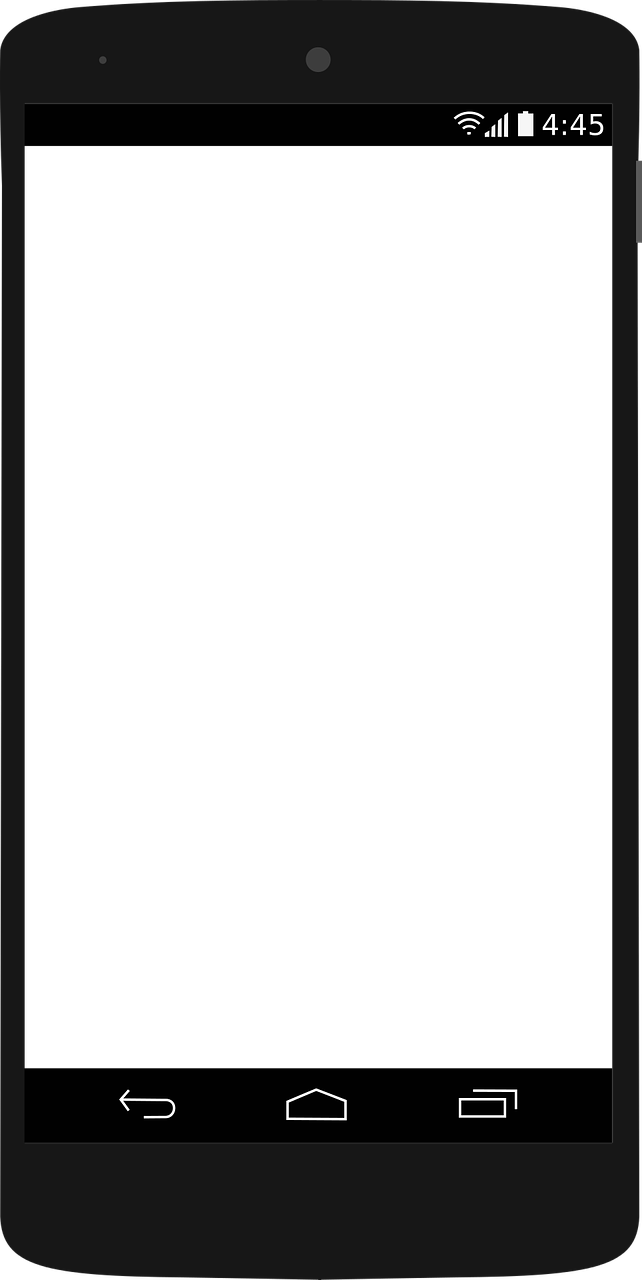 תוכלו ללחוץ על דיווח ולתקן אותו
תוכלו ללחוץ על קובייה ורודה ולהוסיף דיווח
שימו לב – יש להקפיד על זוגות דיווחים לפני סגירת חודש
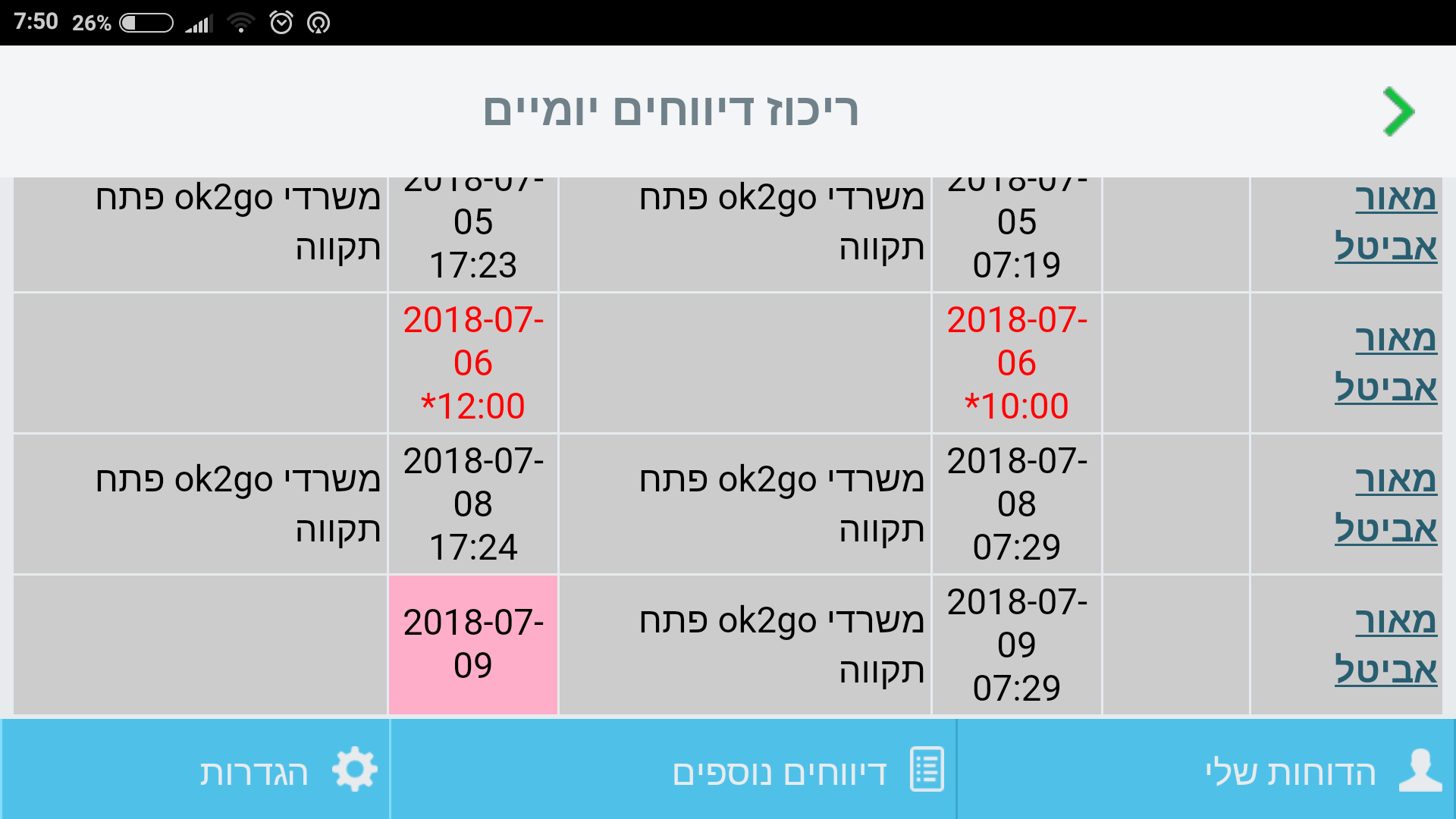 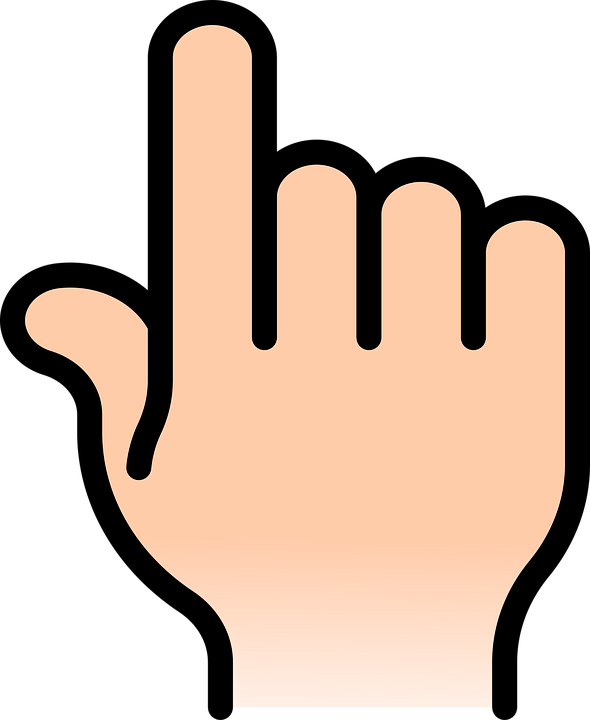 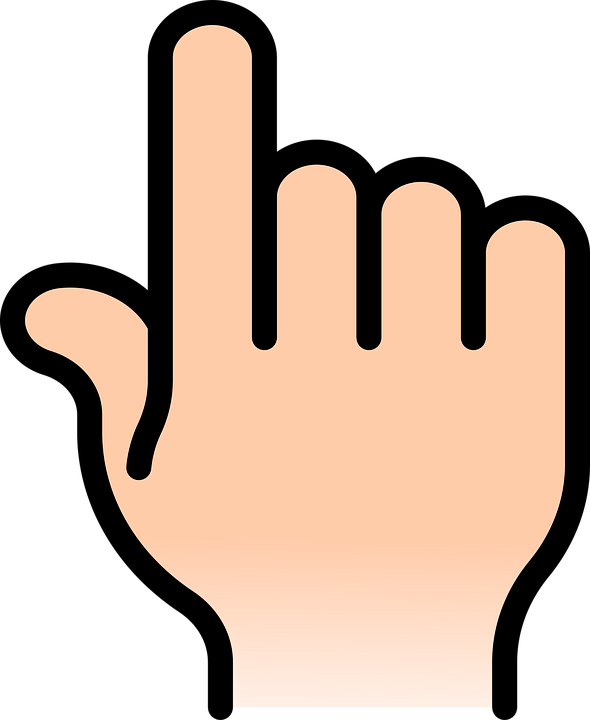 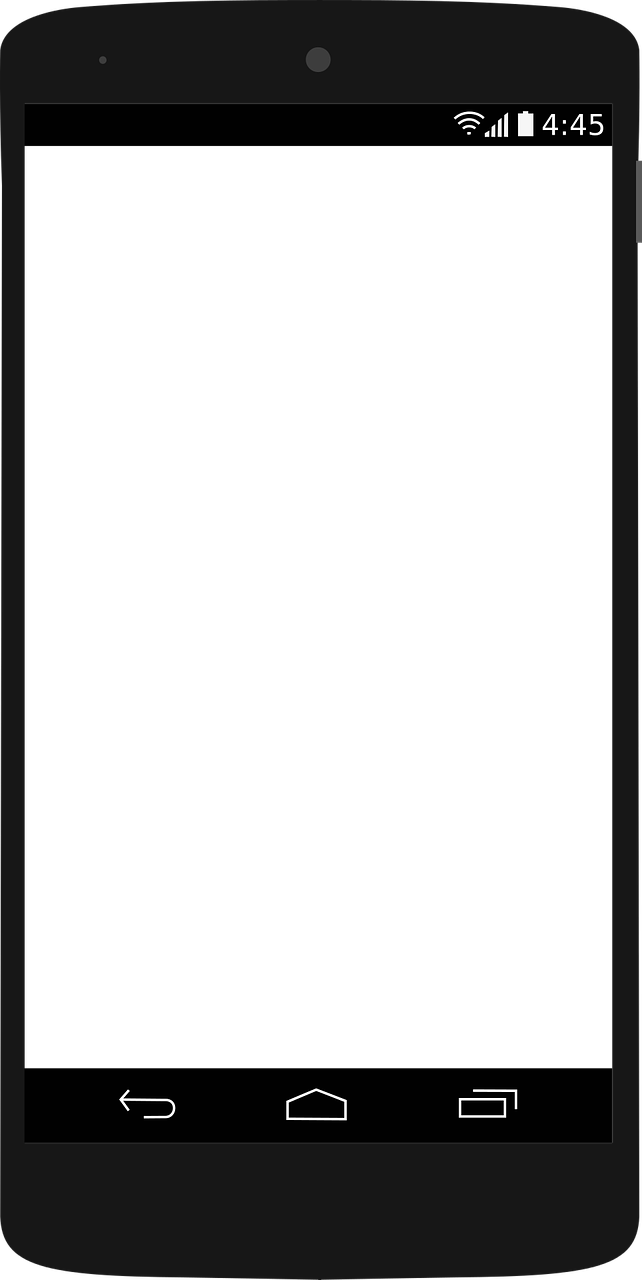 בכל לחיצה ייפתח חלון להשלמת הדיווחניתן גם למחוק את הדיווח שבוצע
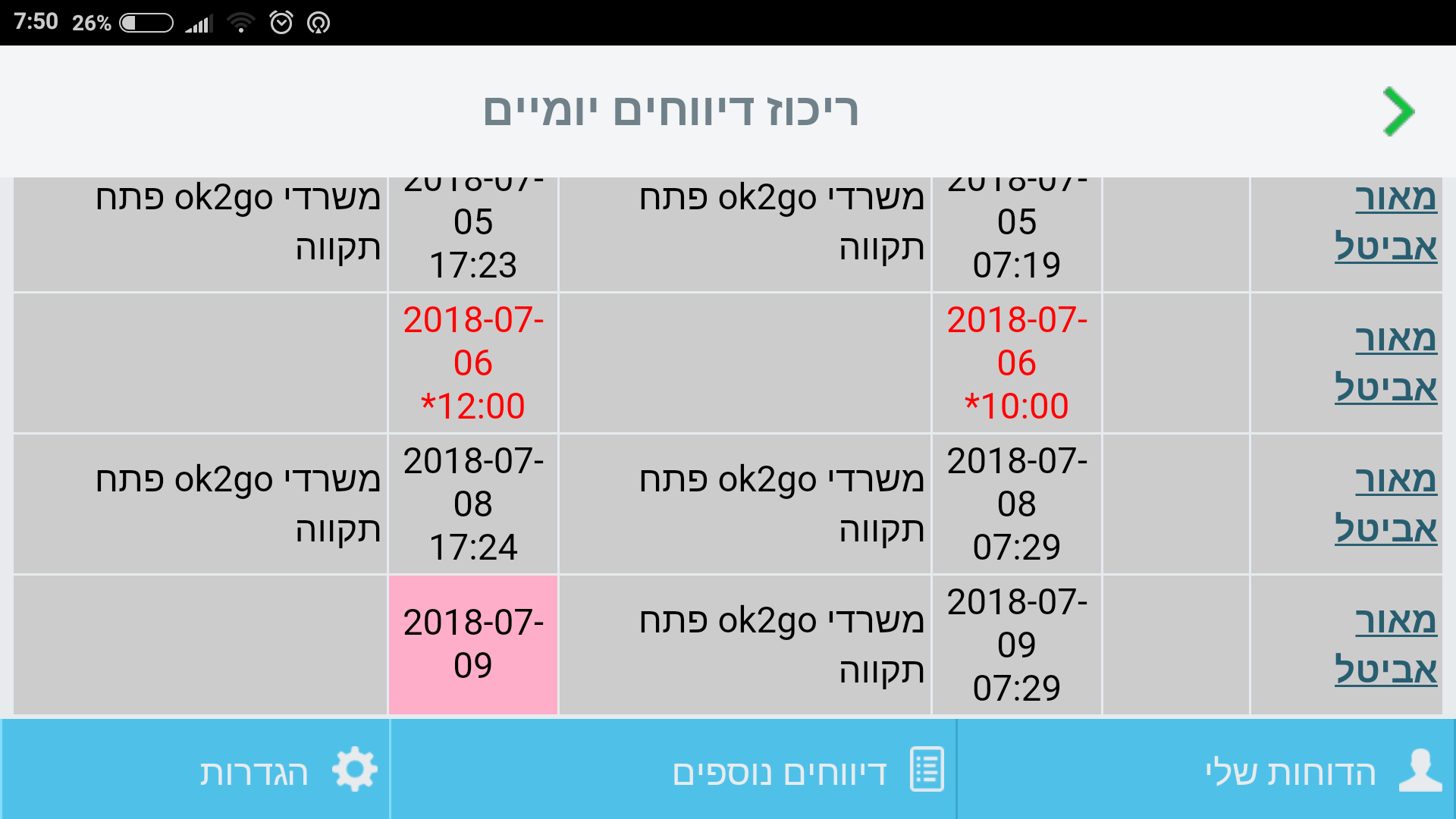 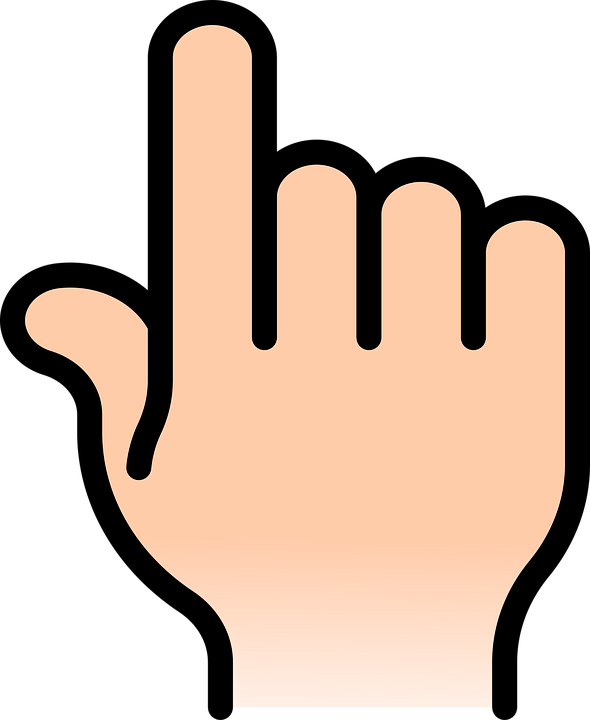 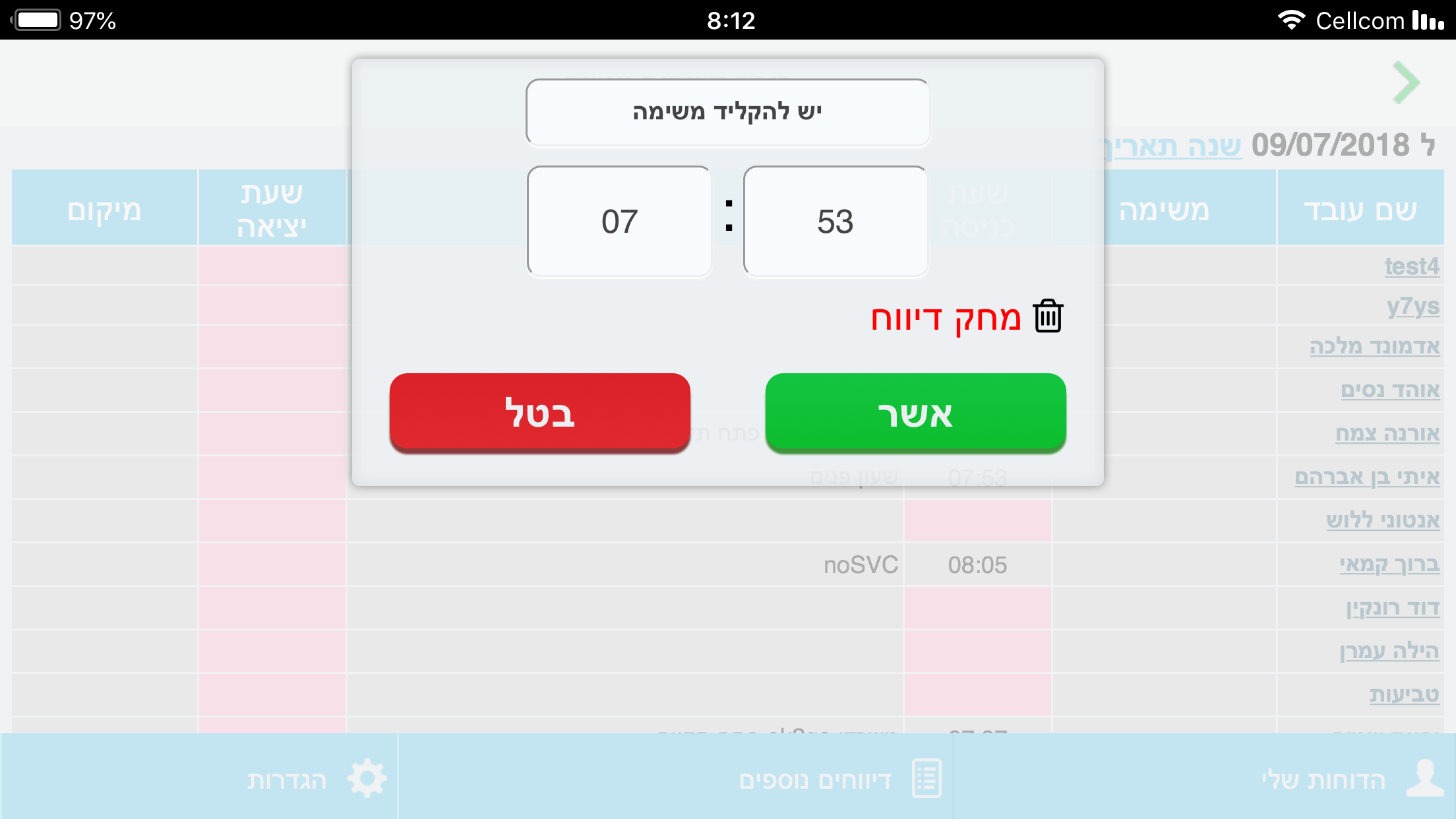 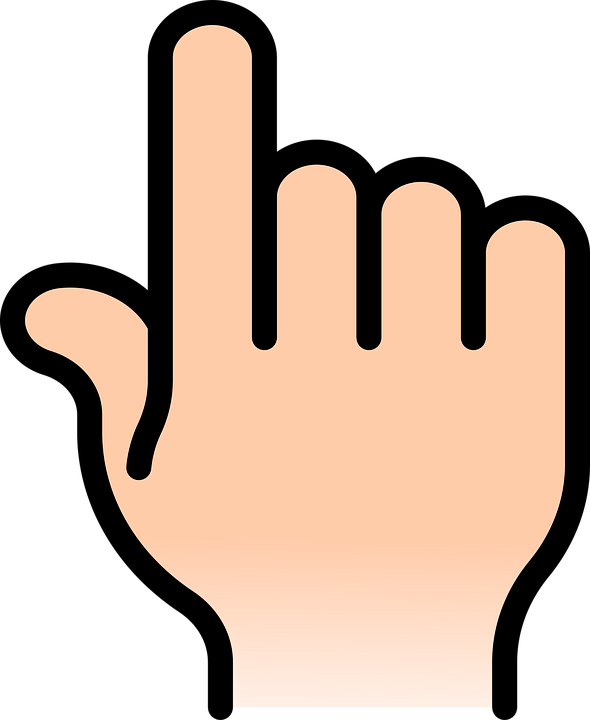 סגירת חודש באפליקציה:
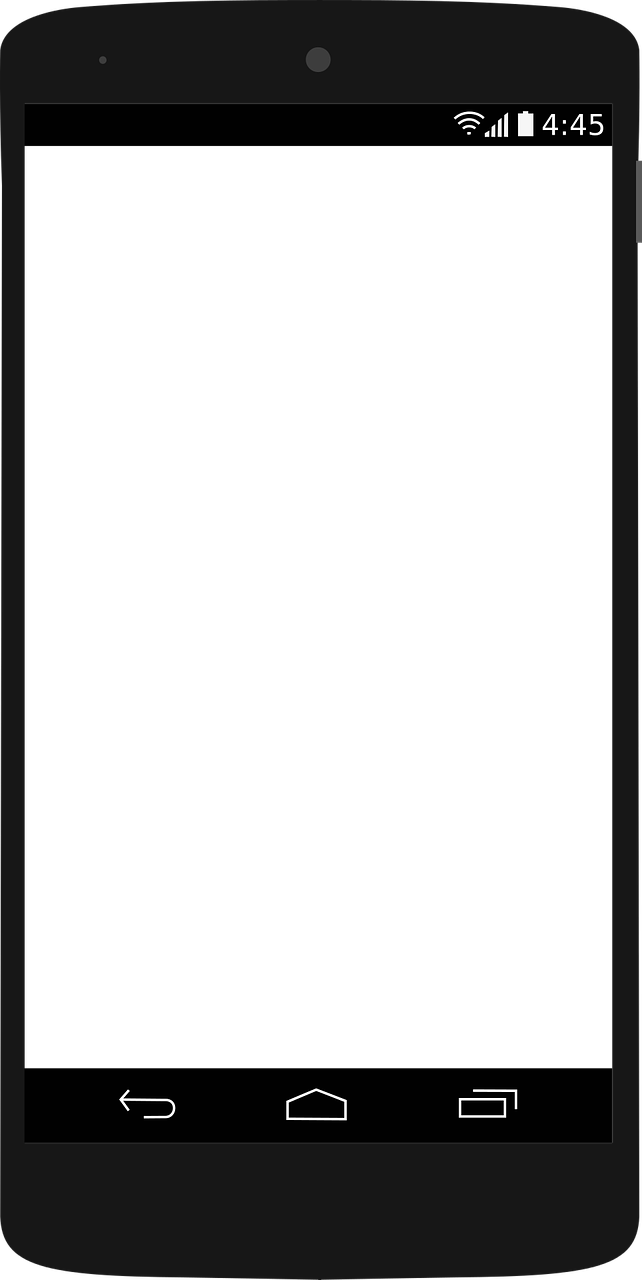 יש לוודא שאתם נמצאים בחודש הרצוי – הקודם או הנוכחי
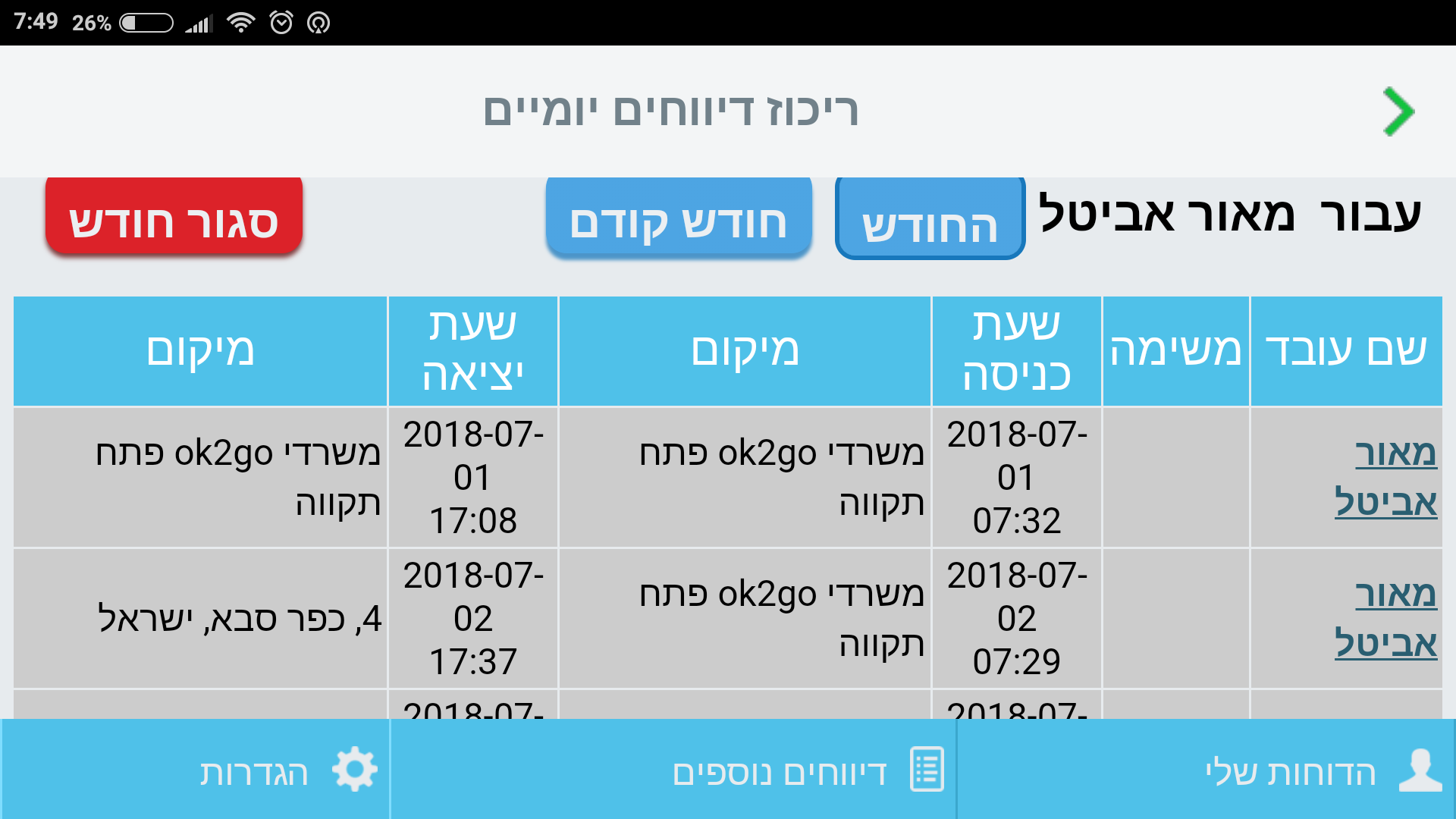 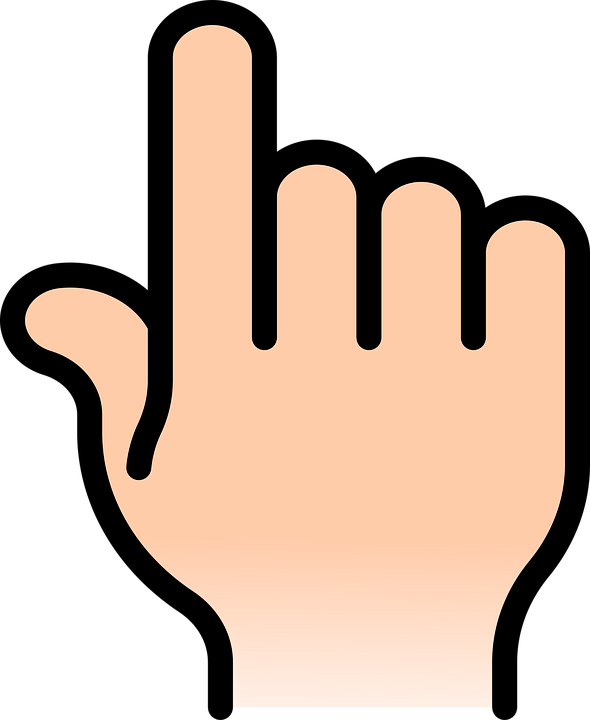 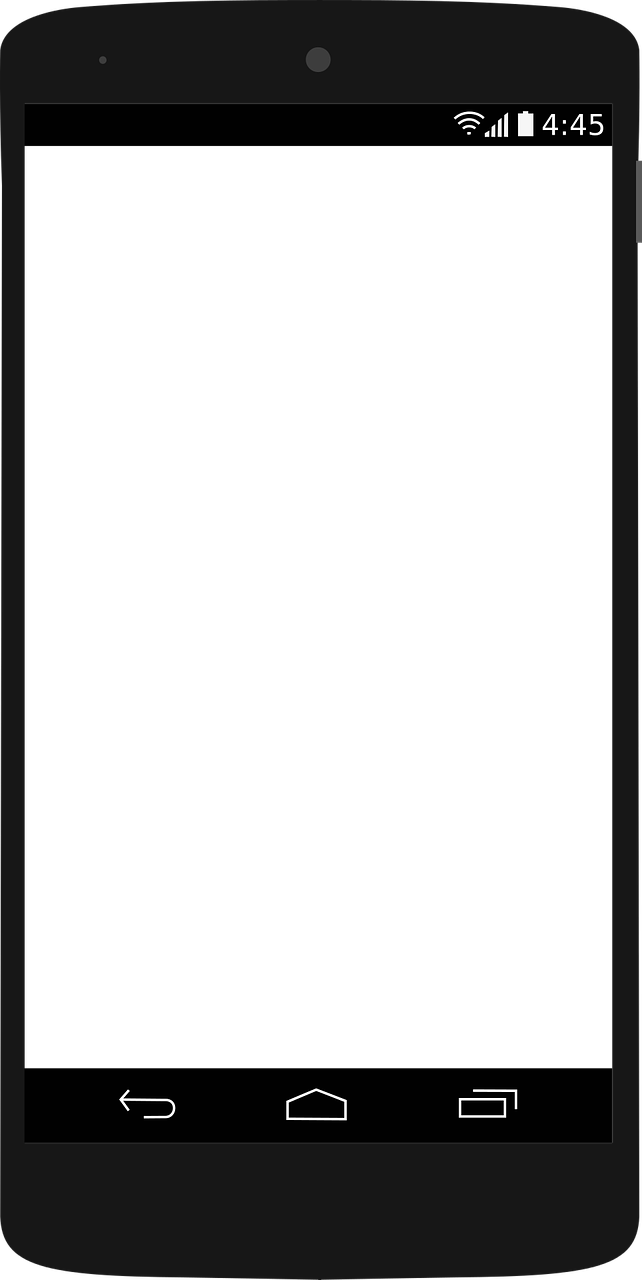 יש למלא מייל וטלפון נייד של המעסיק
וללחוץ על סגור חודש
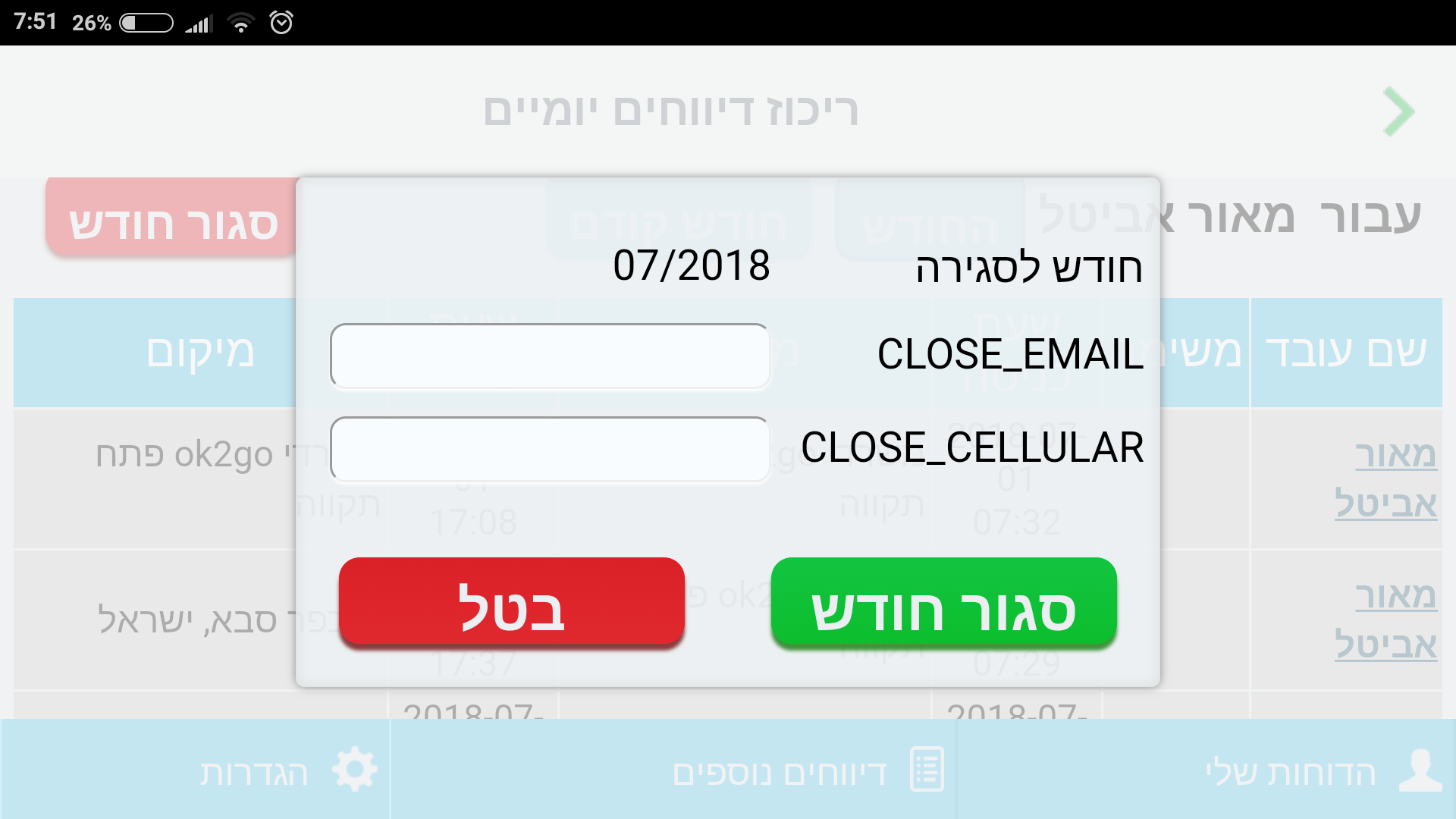 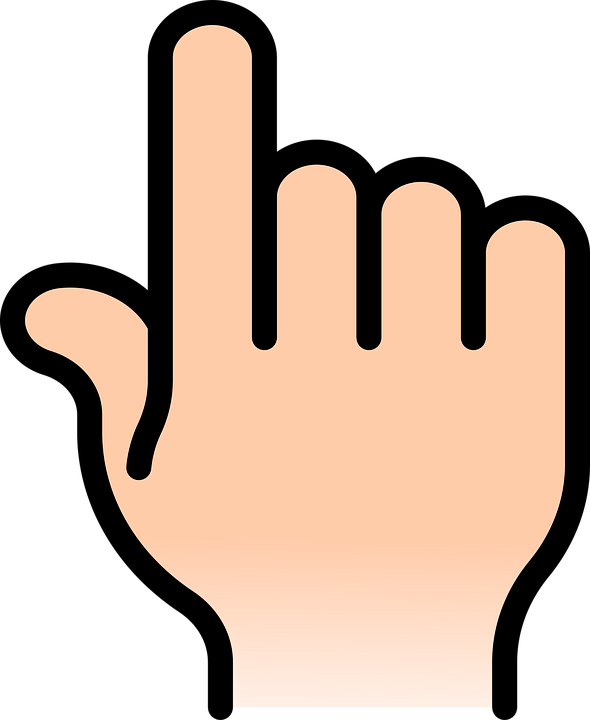 כתובת מייל
טלפון נייד
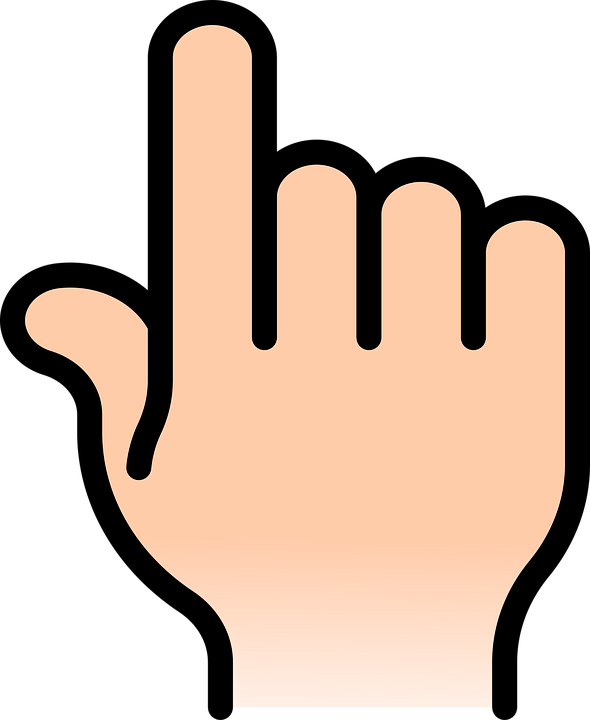 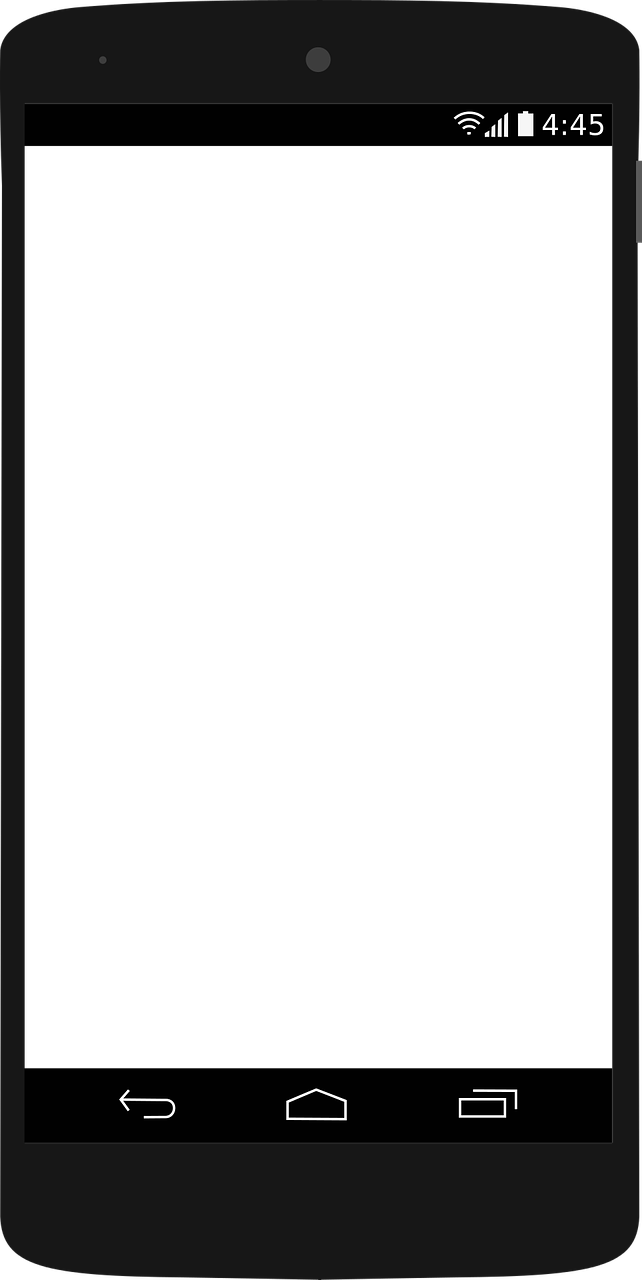 לאחר הסגירה– החודש יהיה נעול לעדכונים
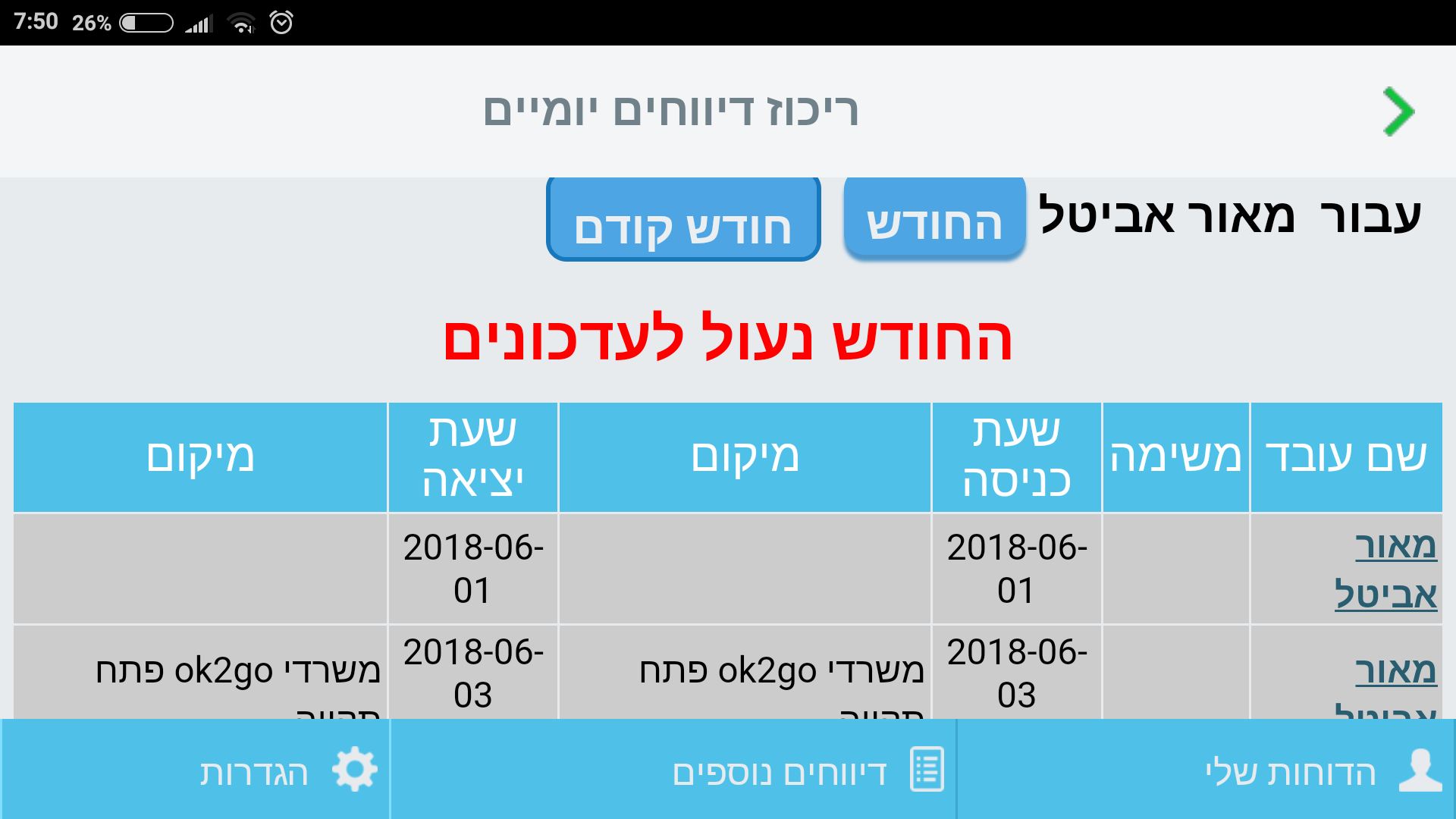 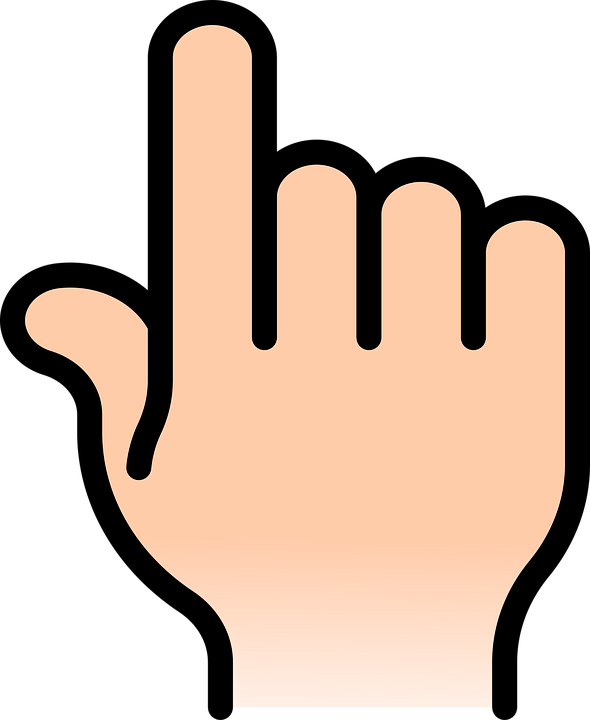 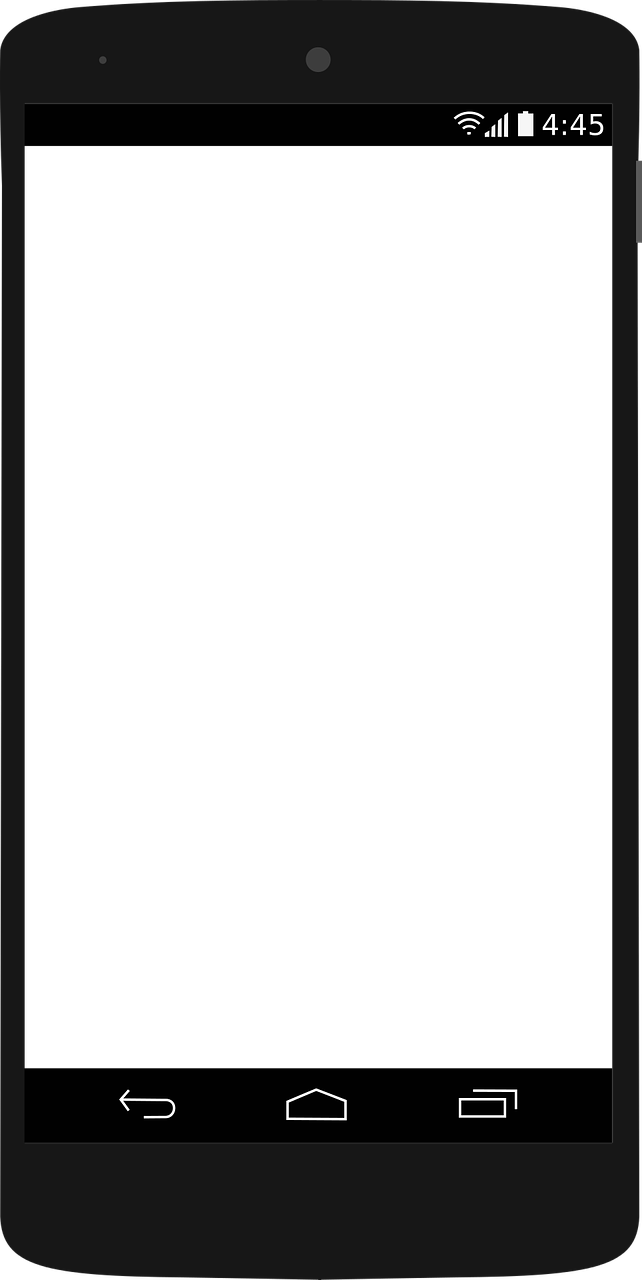 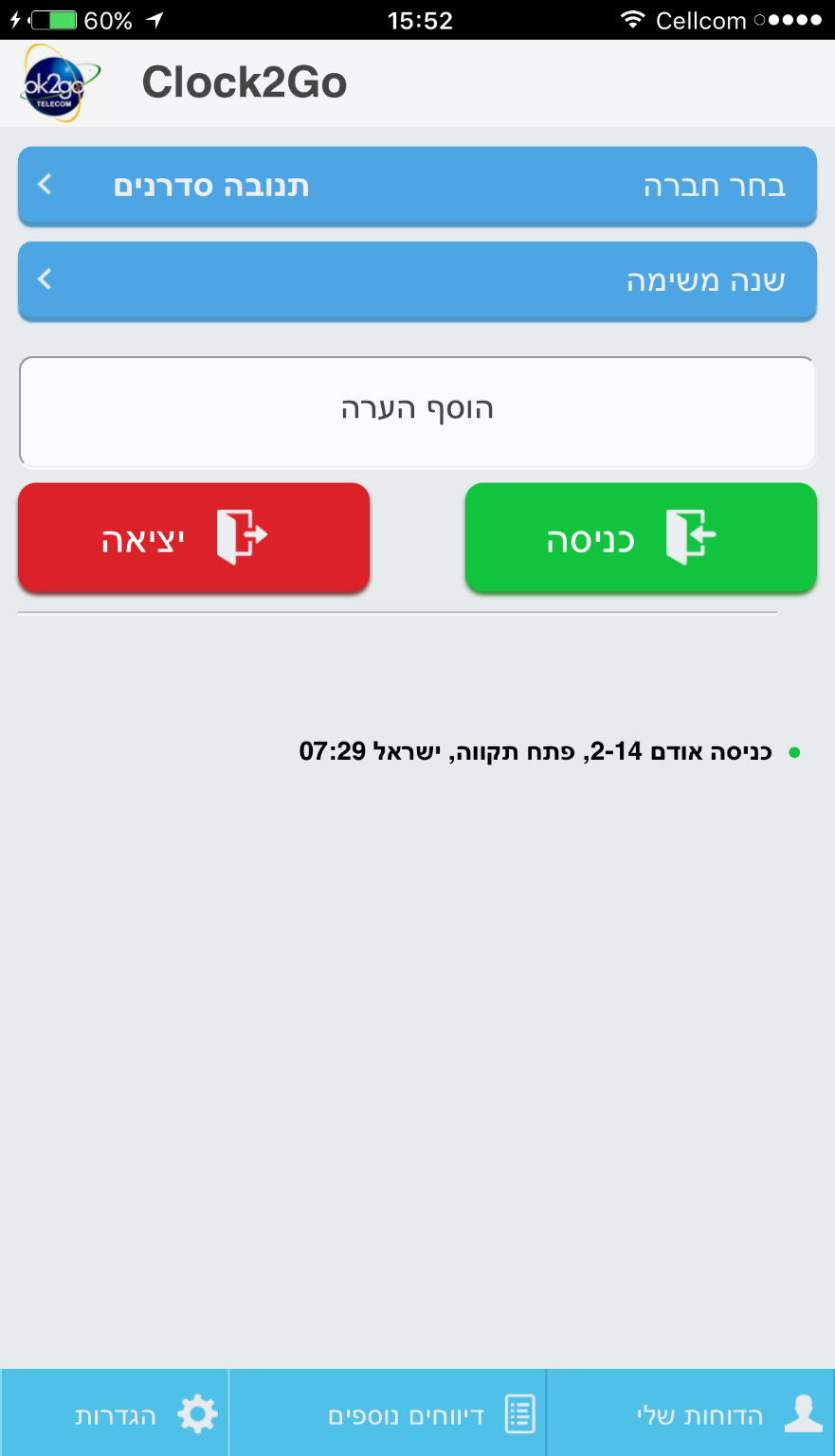 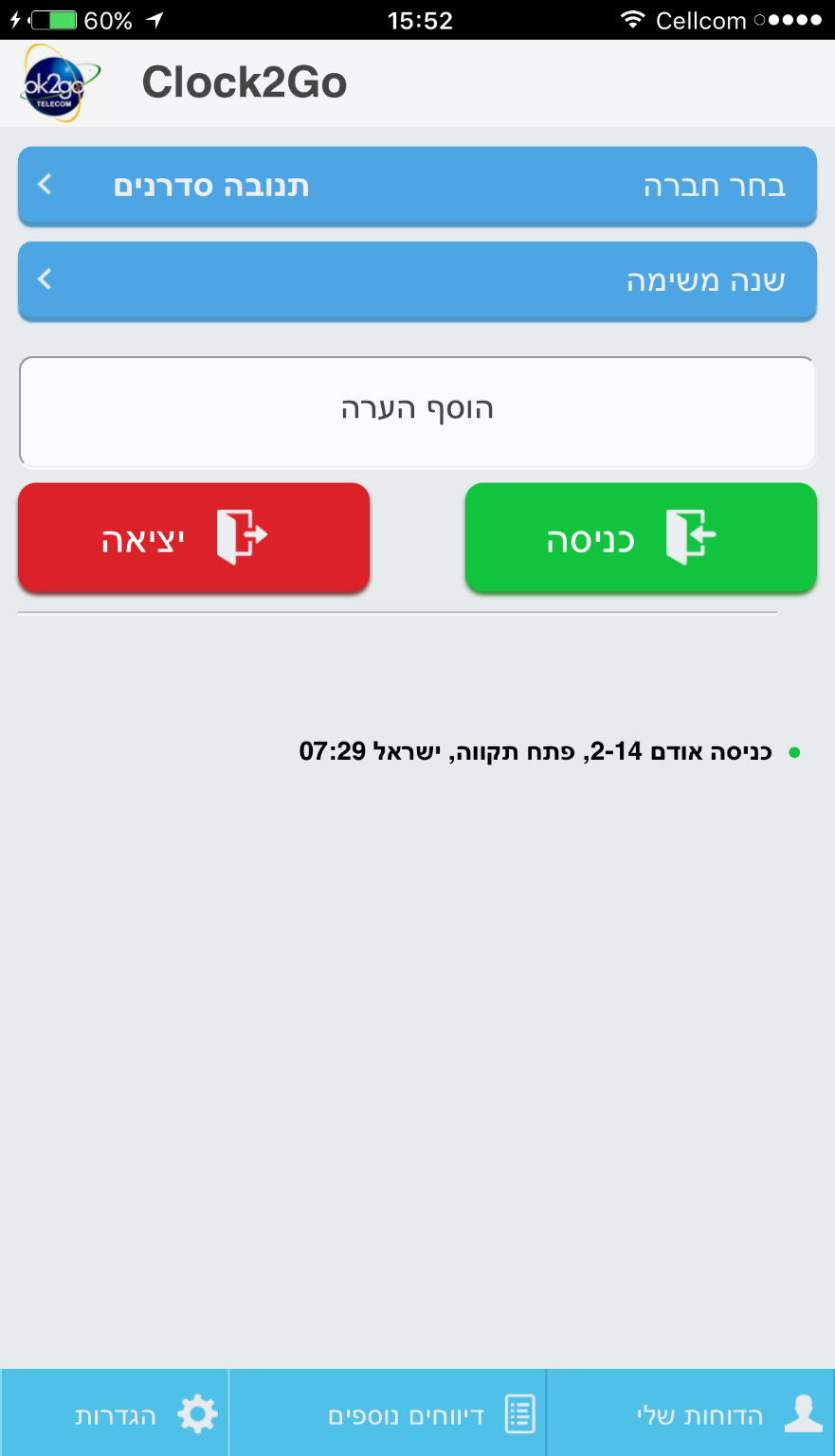 הוספת היעדרות
וצילום מסמכים
נכנסים לדיווחים נוספים
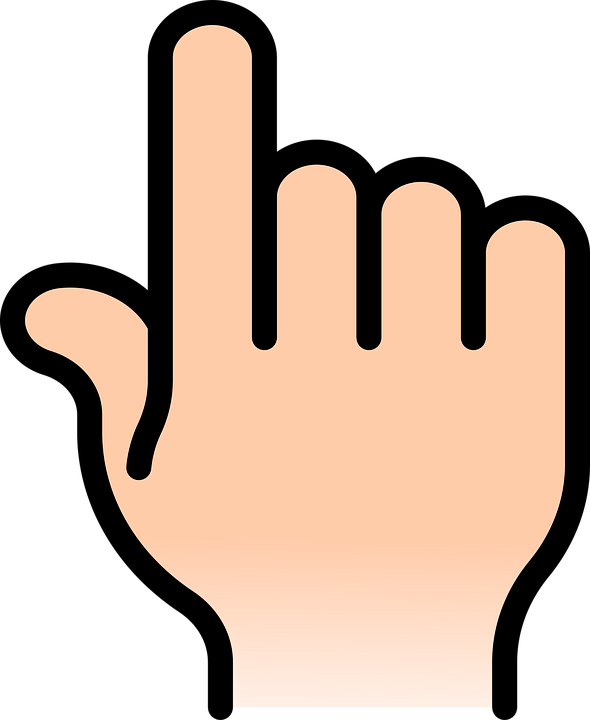 בוחרים סוג היעדרות
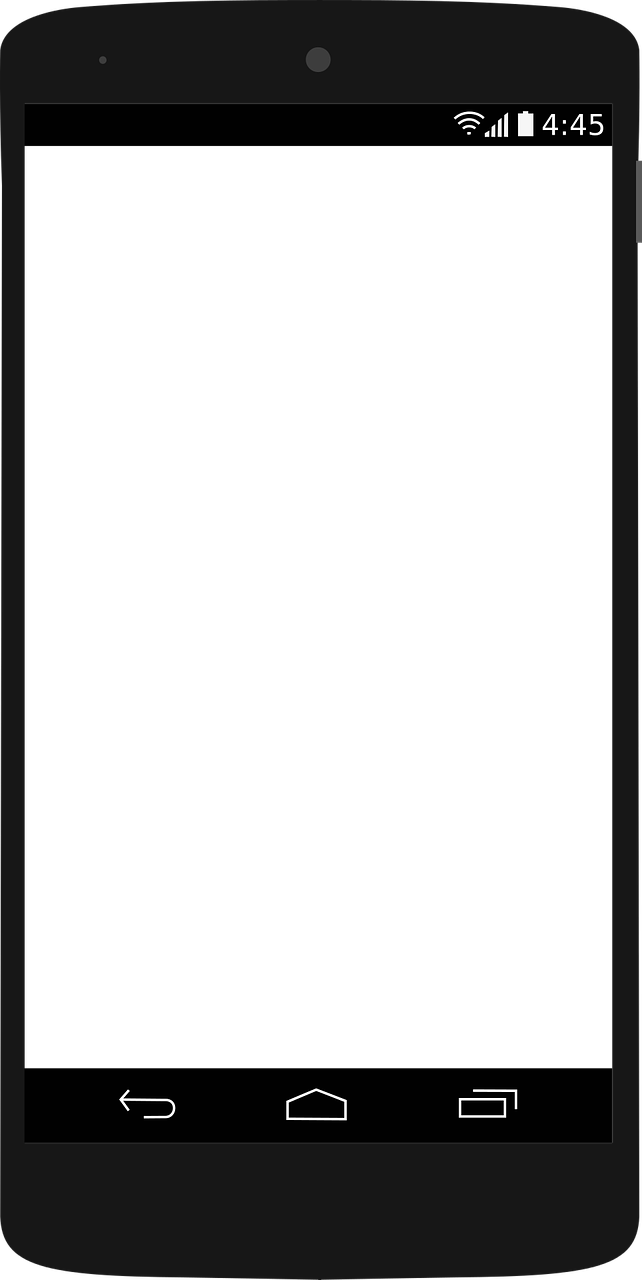 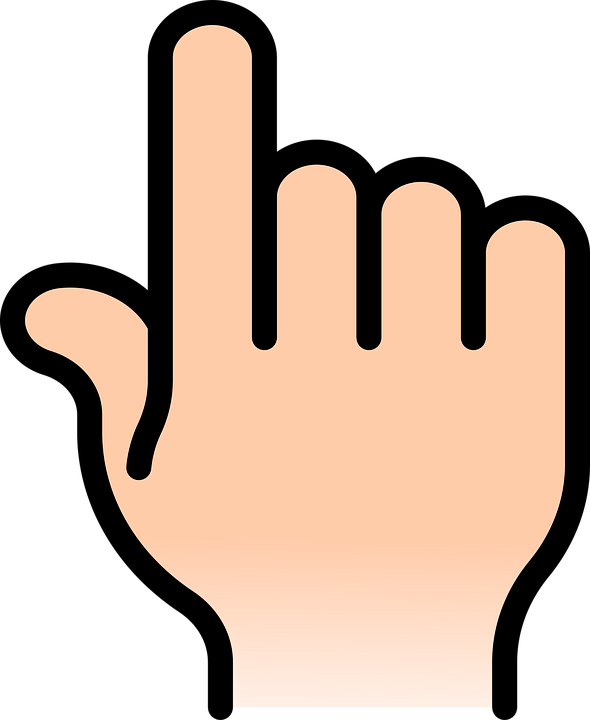 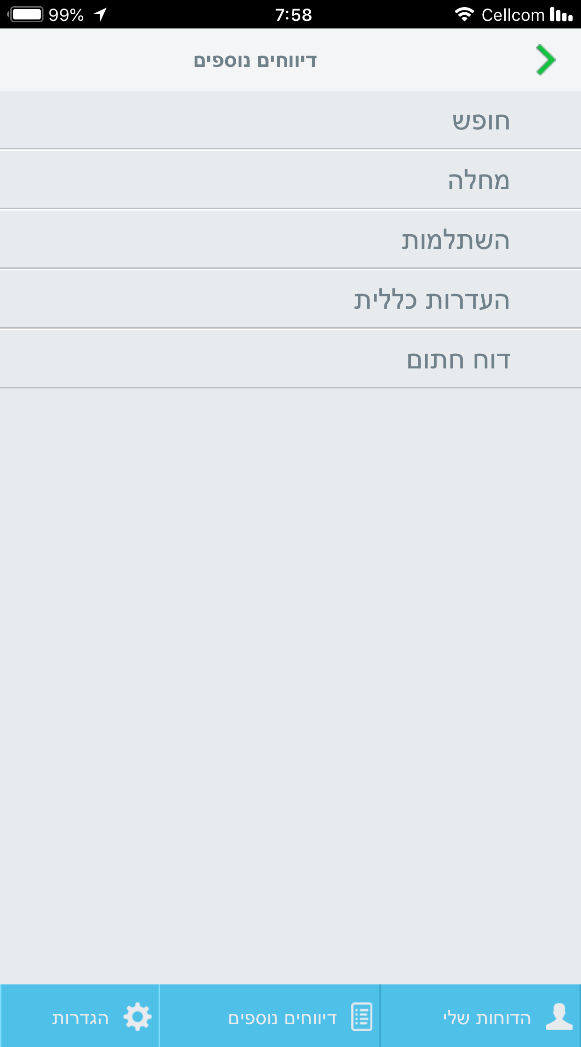 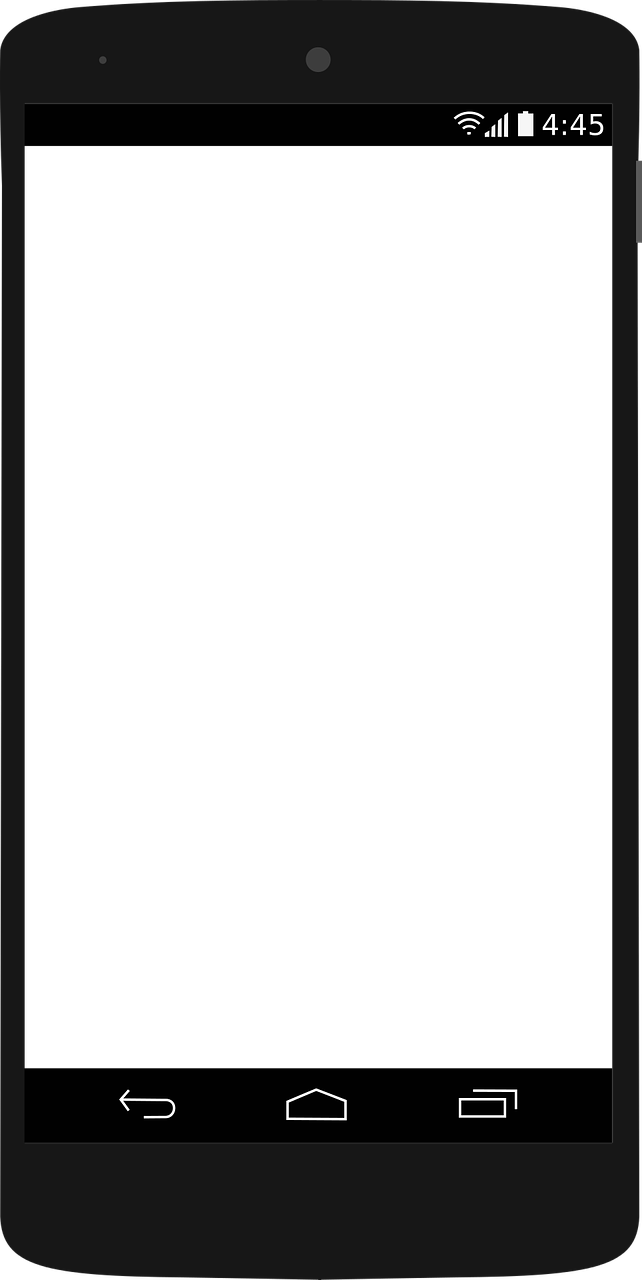 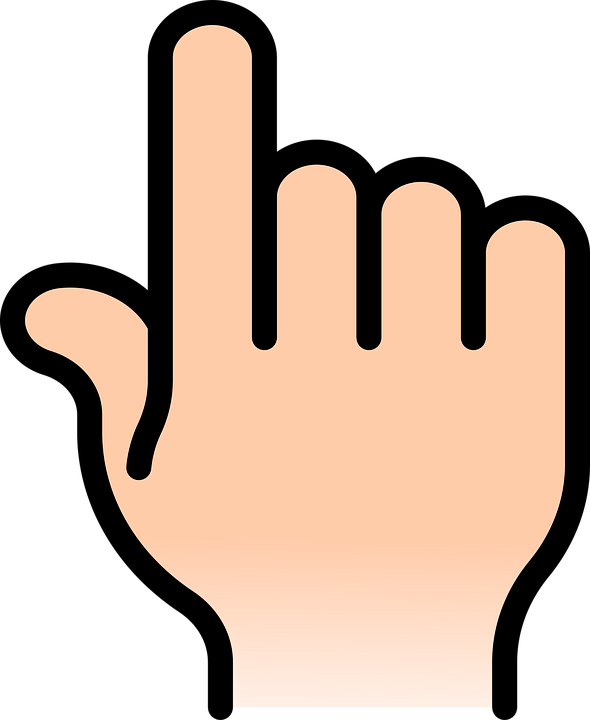 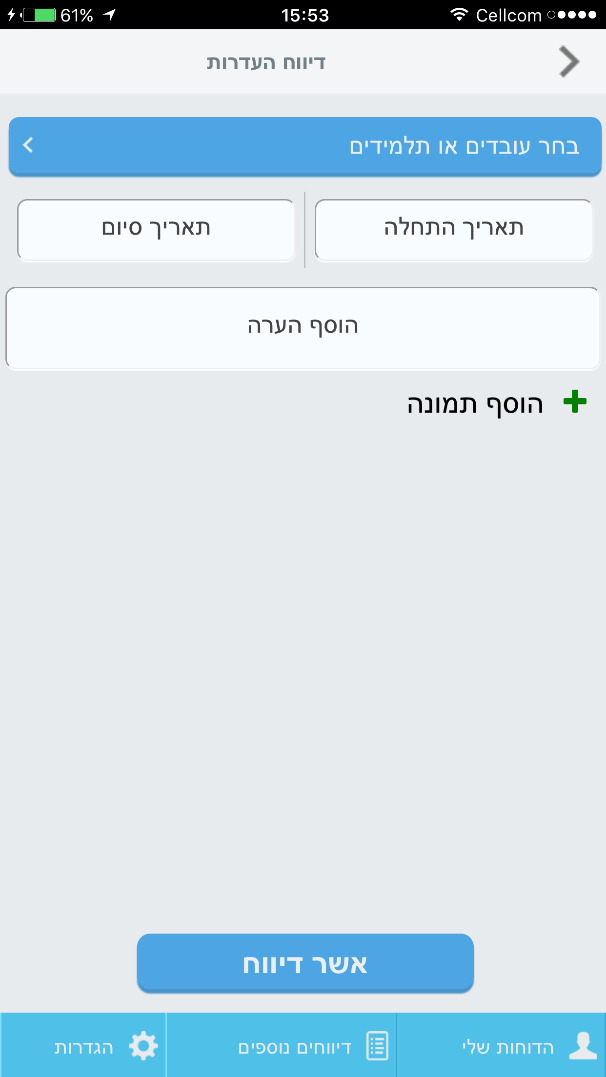 יש לבחור תאריכי ההיעדרות
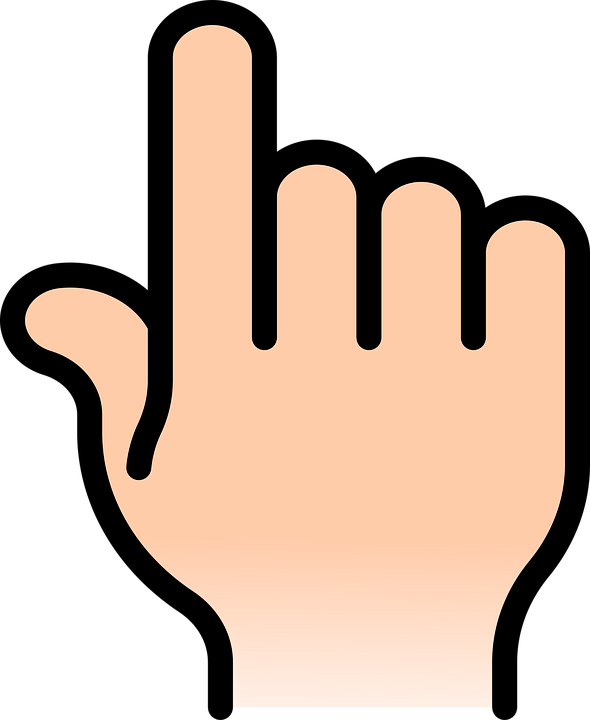 יש אפשרות לצלם אישור או מסמך
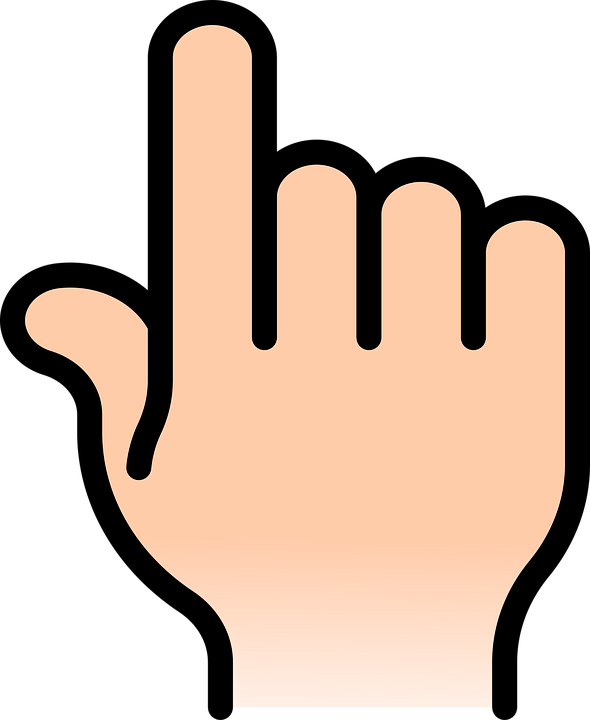 צירוף דוח נוכחות חתום
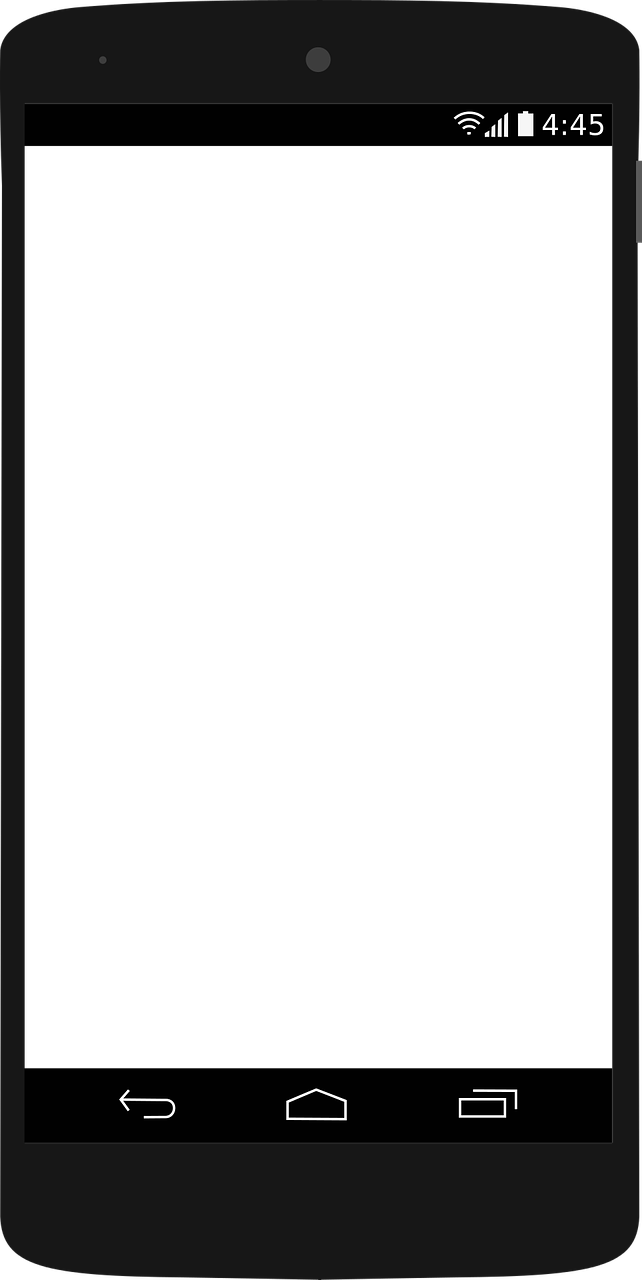 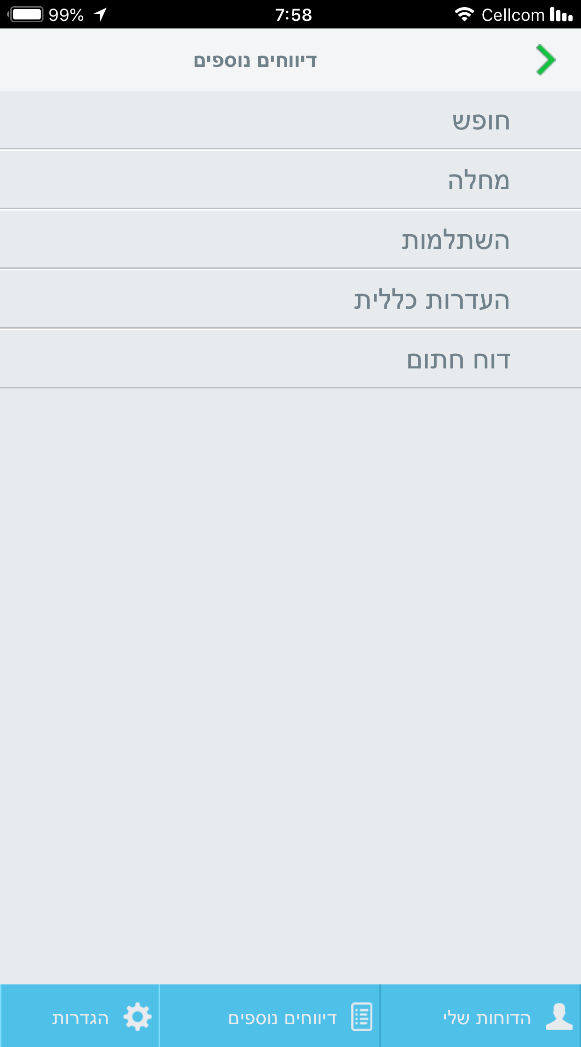 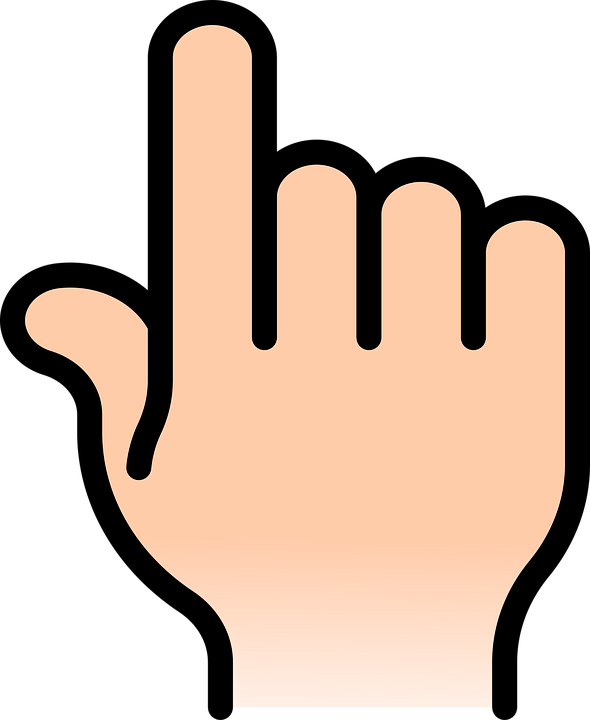 בוחרים בדוח חתום:
בוחרים תאריך בחודש המאושר
ומוסיפים את המסמך החתום:
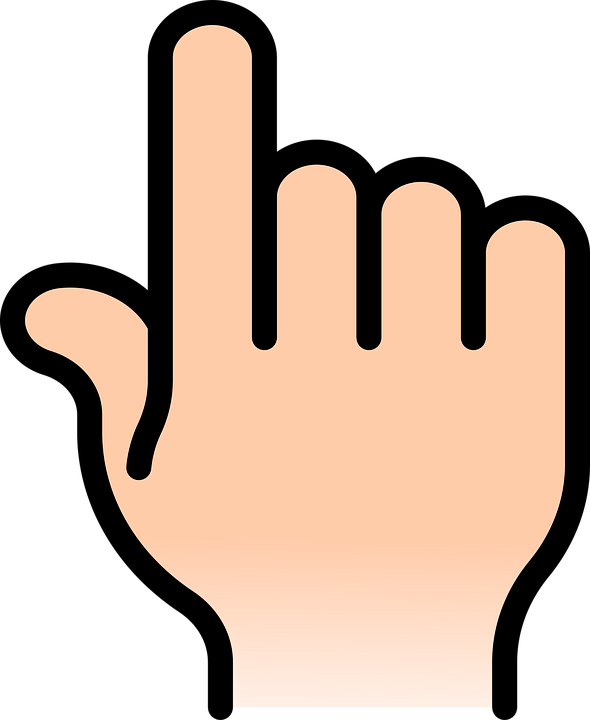 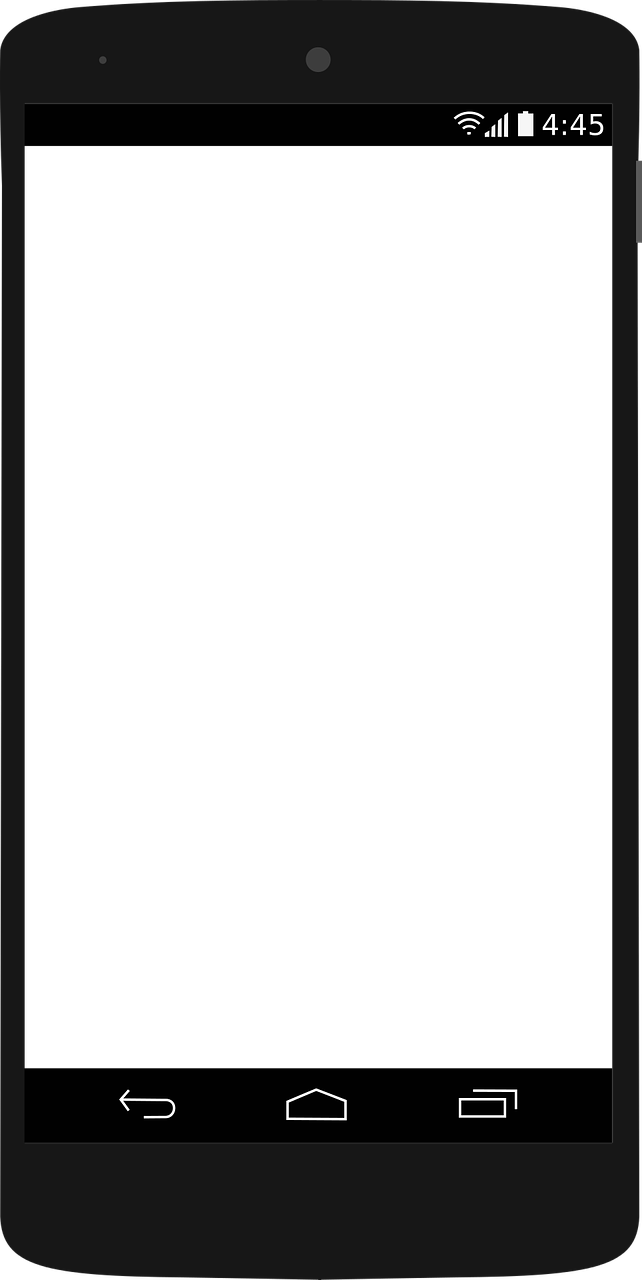 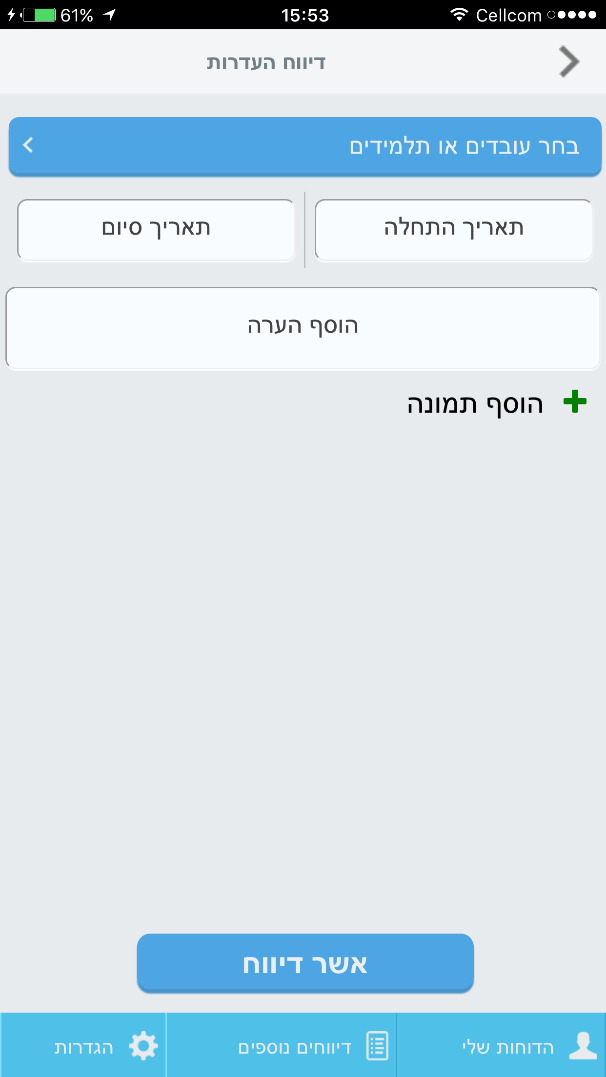 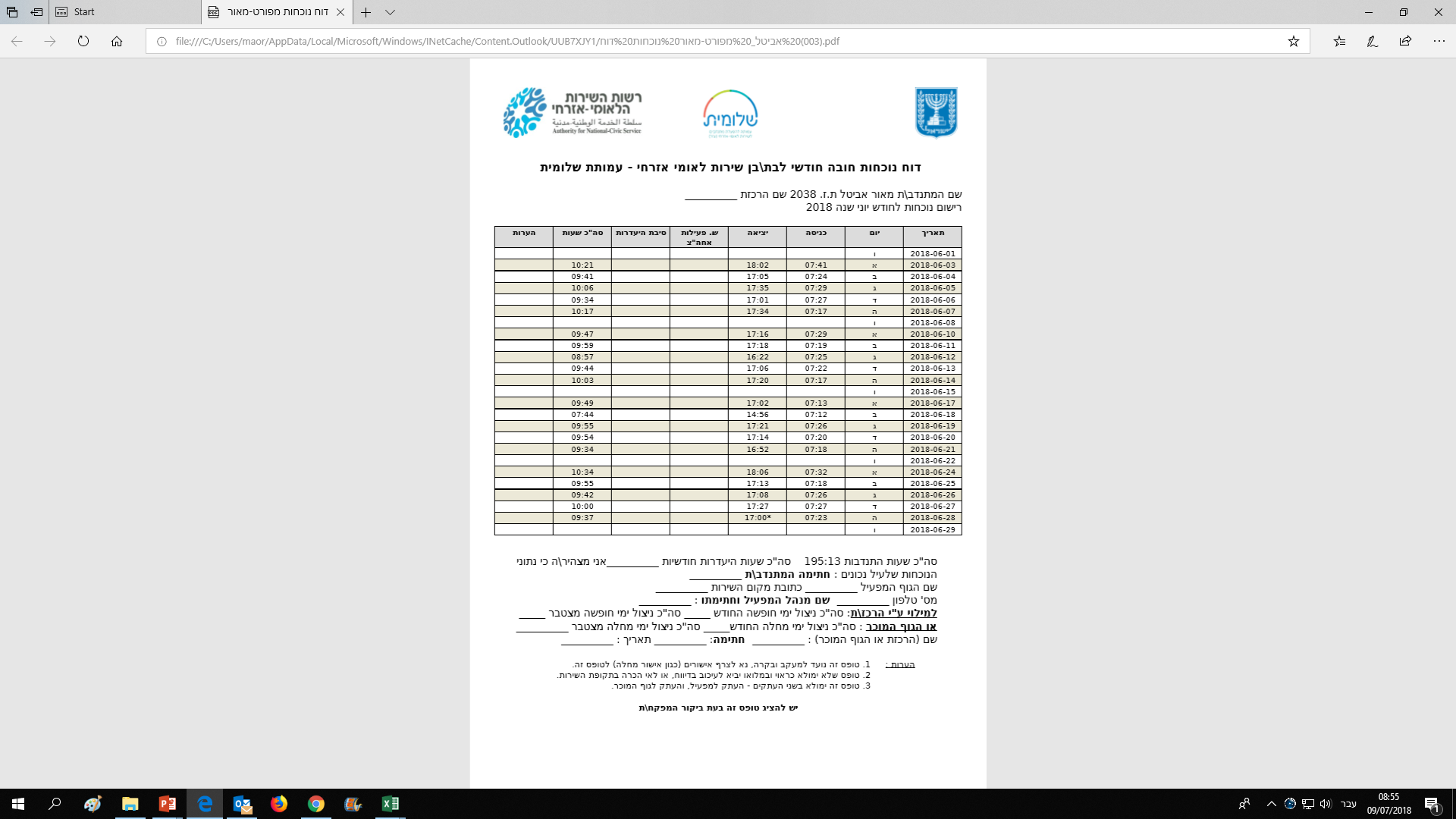 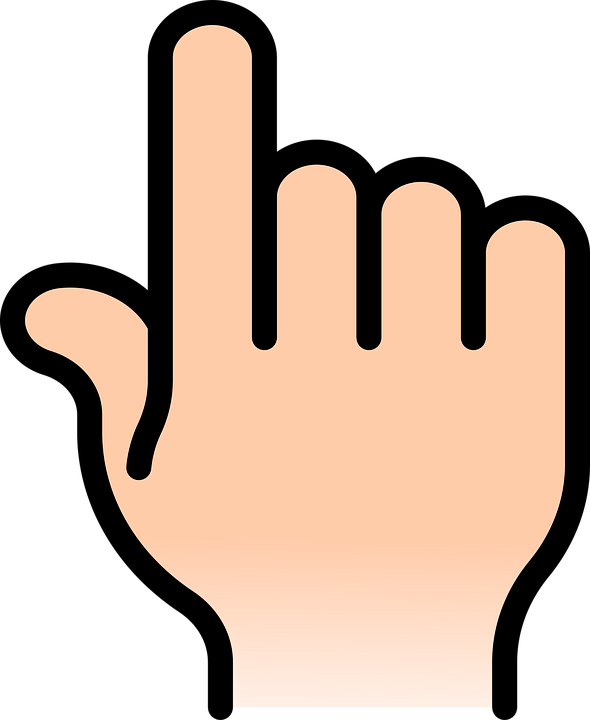 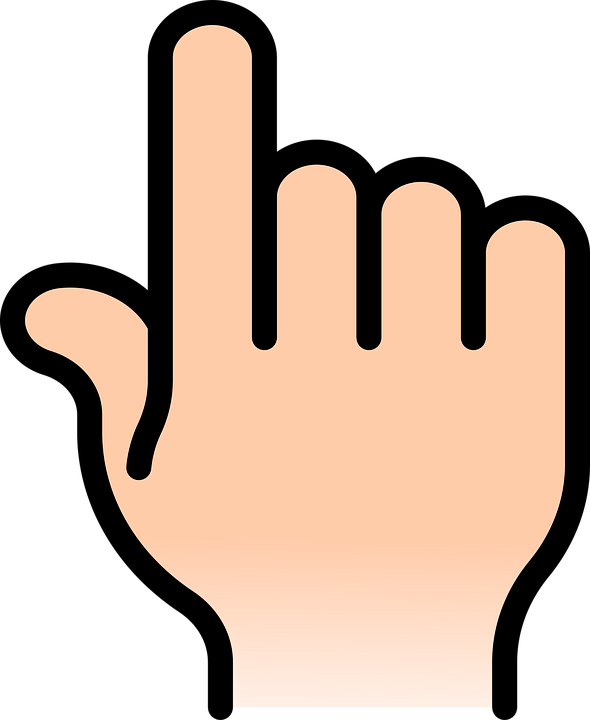 כיצד לעבוד מהמחשב במערכת Clock2go
התחברות למערכת
דיווח נוכחות
השלמת דיווחים והיעדרות
סגירת חודש במערכת
התחברות למערכת:

בשדה שם משתמש מזינים את כתובת המייל
מזינים את הסיסמא
לחיצה על שחזור סיסמא תשלח למייל שרשום בשדה הראשון – סיסמא חדשה
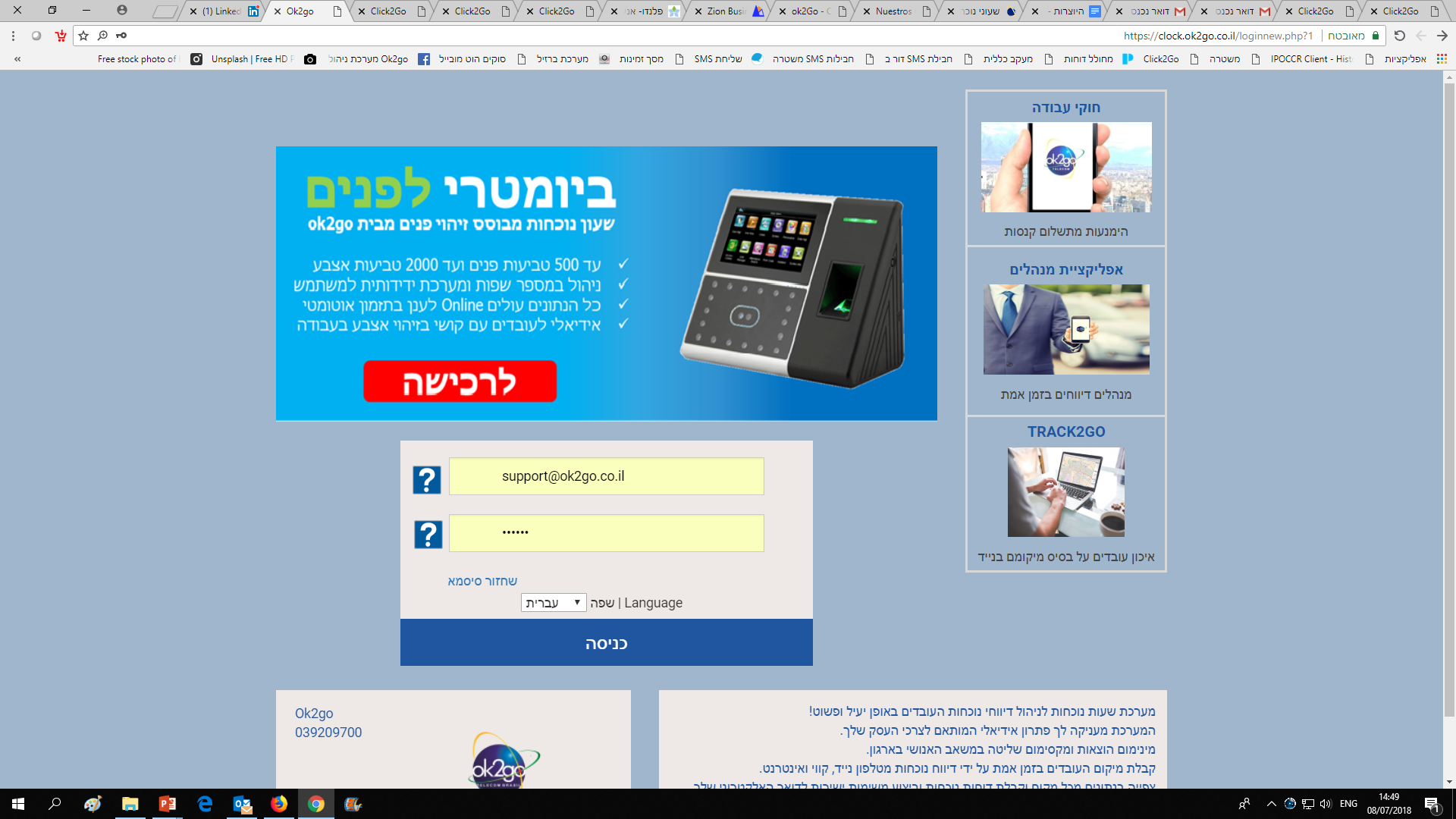 1
2
3
ביצוע דיווחי נוכחות

בוחרים כניסה או יציאה ולוחצים שמור – הדיווח מתעדכן מיידית
ניתן להוסיף לדיווח משימה כגון התנדבות
בהשלמת דיווח תוכלו לדווח על היעדרות כגון חופש או מחלה
במסך דיווחים תראו את כל הדיווחים שלכם החודש עם אפשרות להשלמת חוסרים
בשינוי סיסמא ניתן לשנות סיסמא לנוחיותכם
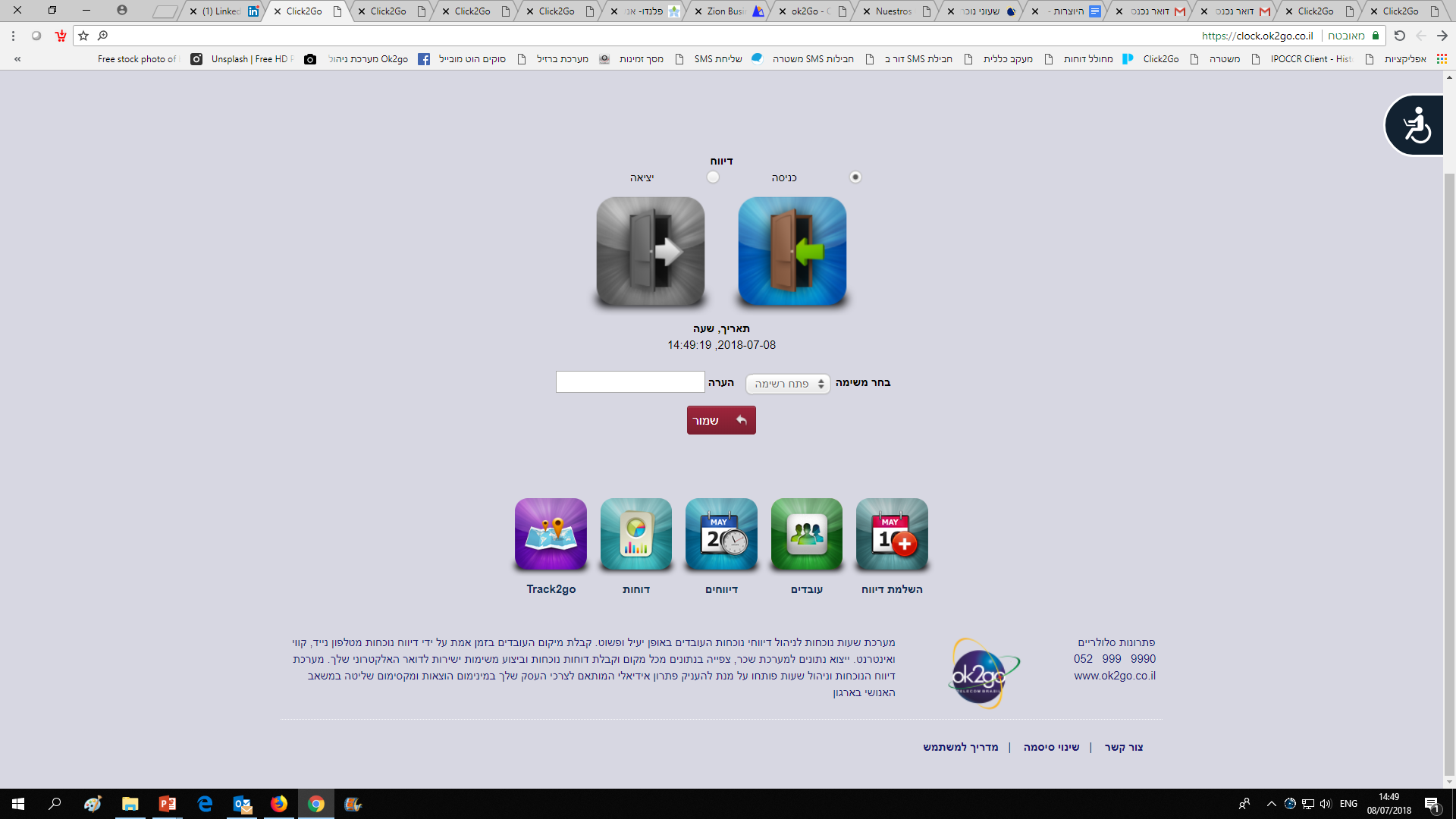 1
2
4
3
5
הוספת היעדרות

מסמנים היעדרות
בוחרים את סוג ההיעדרות – למשל מחלה
בוחרים את התאריכים הרצויים
מעלים קובץ ולוחצים על שמור

*העלאת דוח חתום יהיה במסך נפרד בקרוב
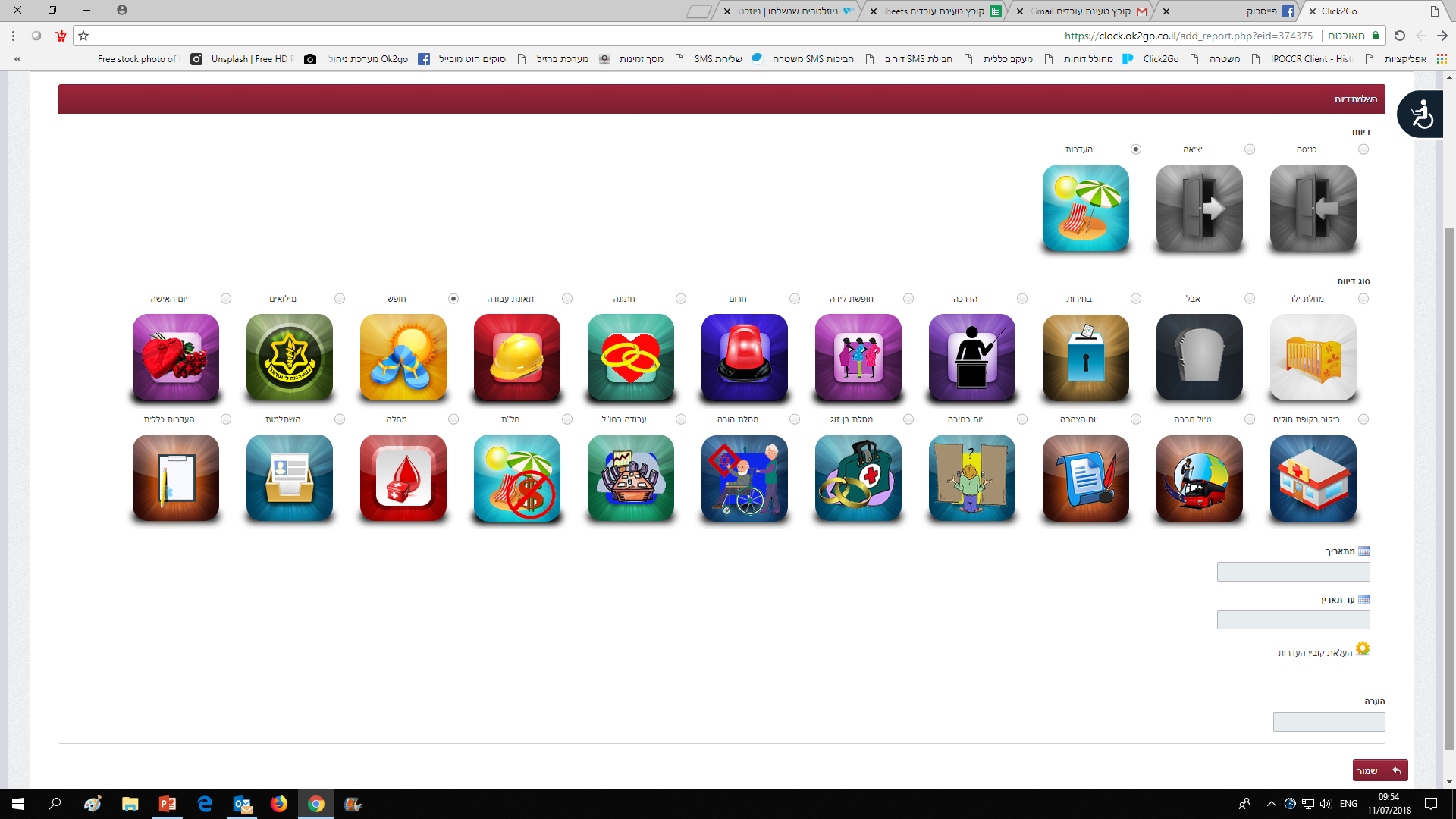 1
2
3
4
השלמת דיווחי נוכחות

המסך נפתח על החודש הנוכחי וניתן ללחוץ ולעבור לחודש הקודם
לחיצה על שעה תאפשר לכם לערוך את השעה
לחיצה על קובייה ורודה תאפשר לכם להוסיף שעה
השלמת דיווח – אפשרות להוסיף ימי היעדרויות
השלמת חוסרים מאפשרת השלמה מהירה וגורפת
לאחר סיום ההשלמה ניתן לסגור את החודש
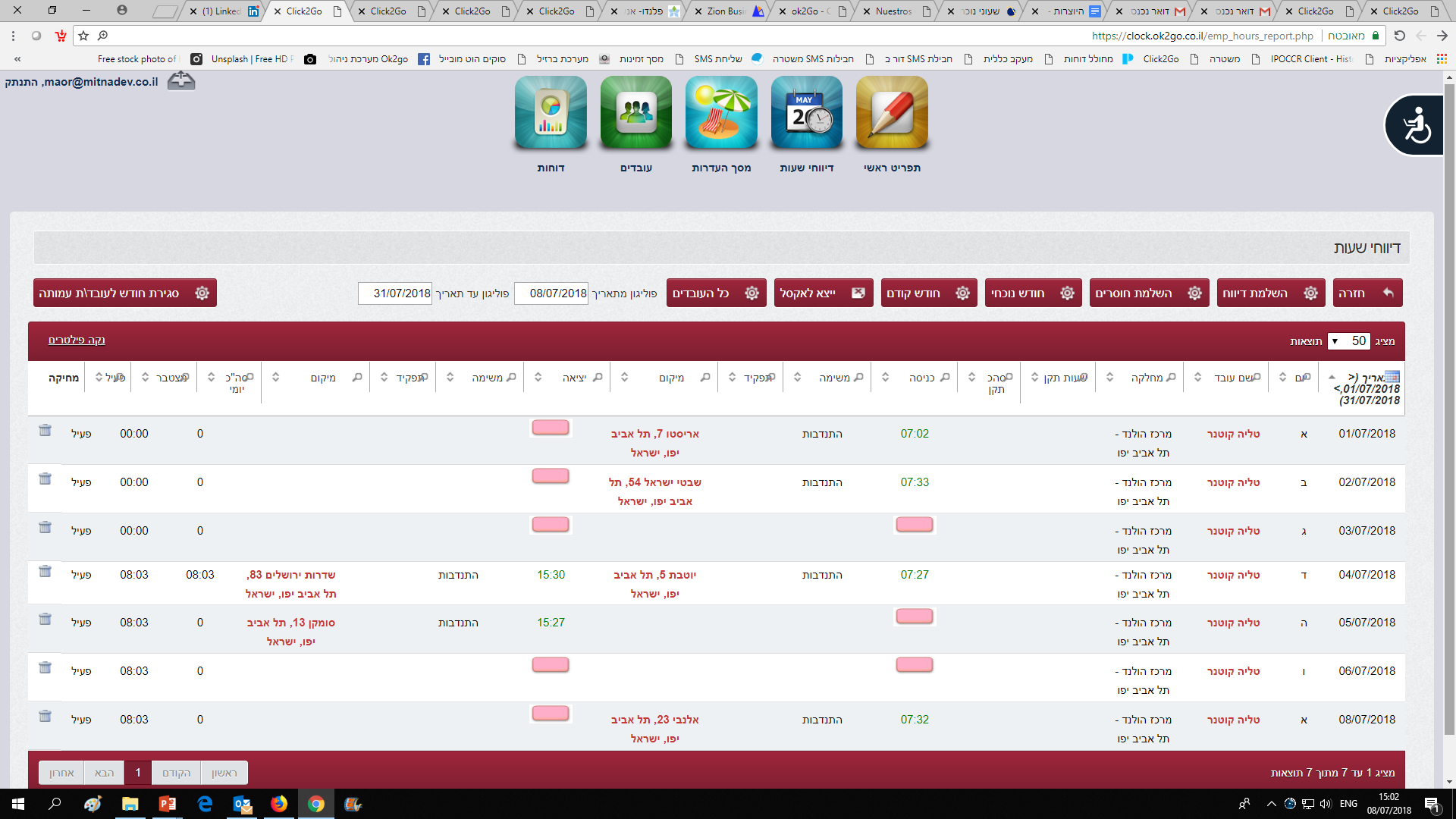 1
5
4
6
2
3
בני/ות שירות - סגירת חודש
סיכום פרטי החודש – יש לוודא שאין דיווח כניסה ללא דיווח יציאה ולהיפך
יש להזין את כתובת המייל של המעסיק המאשר
יש לבחור את החודש הרצוי לסגירה – ניתן לבחור כל תאריך באותו חודש 
סגירת החודש תשלח אוטומטית את הדוח למייל המעסיק
סגירת חודש כמו בשלב 4 + אפשרות להדפסת הדוח
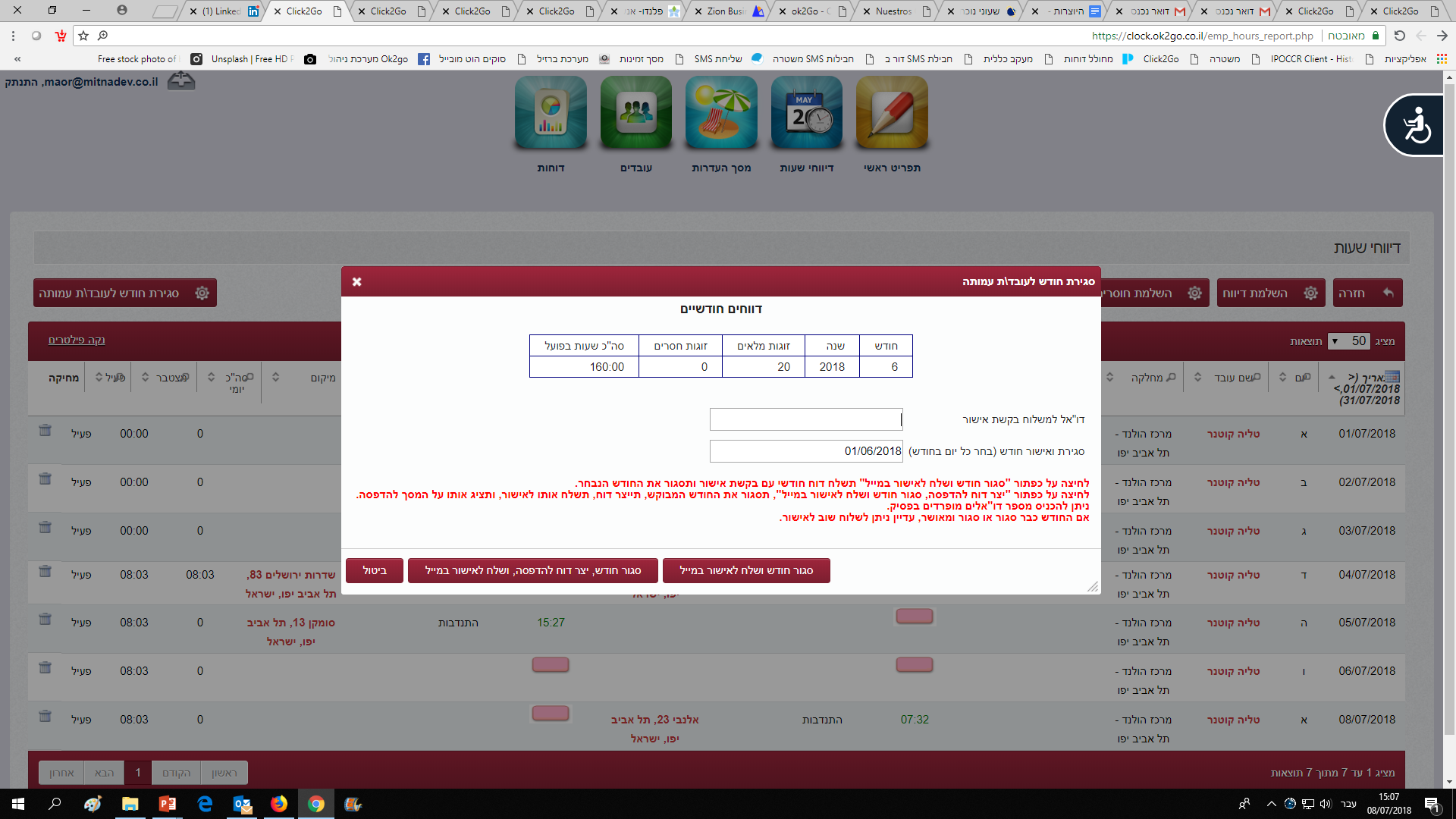 1
2
3
4
5
בת שירות – העלאת מסמכים
כאן מעלים צילום של דוח חתום או צילום של מסמכים נוספים
שימו לב העלאת מסמך היעדרות ממסך זה לא מעדכן היעדרות בנוכחות

1. נכנסים לקובית העלאת קובץ במסך עובדים
2. לוחצים על הוספת חדש
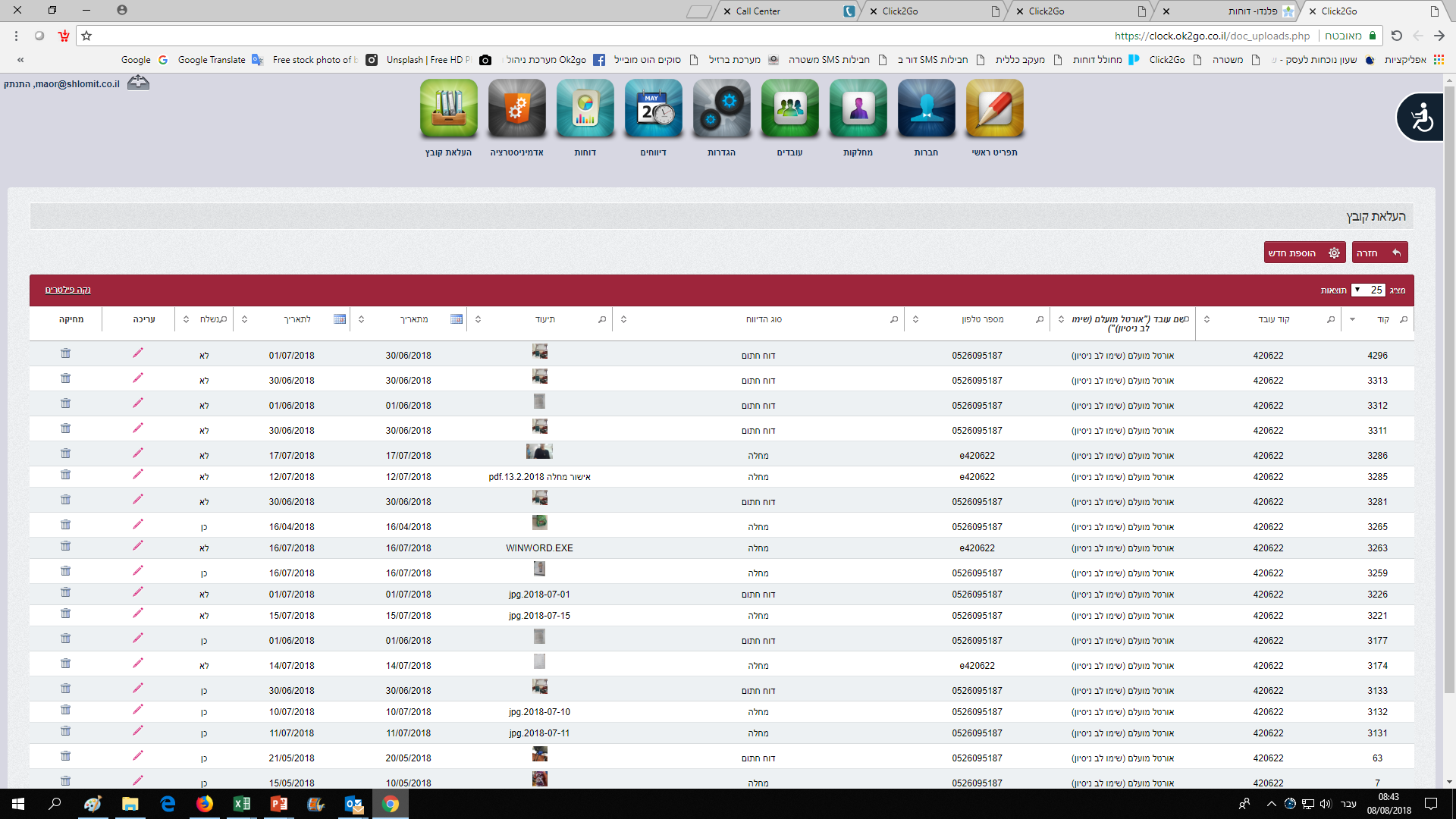 1
2
בני/ות שירות – העלאת מסמכים
מזינים שם עובד + מספר טלפון 
מעלים את הקובץ
בוחרים את סוג המסמך – למשל דוח חתום
מוודאים שהתאריכים נכונים
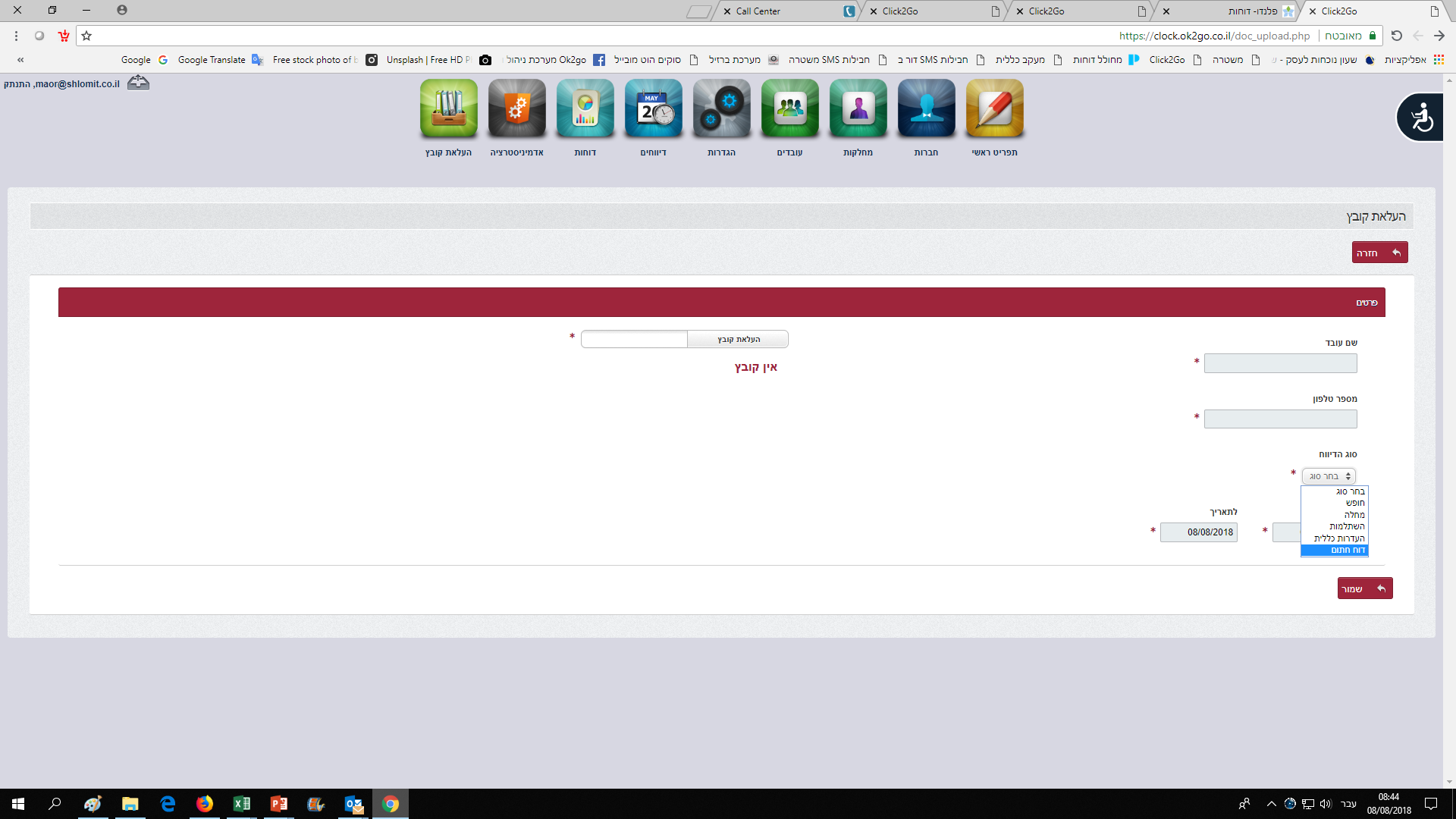 2
1
3
4
הפסקה
חתימה על הסכם ותקנון:
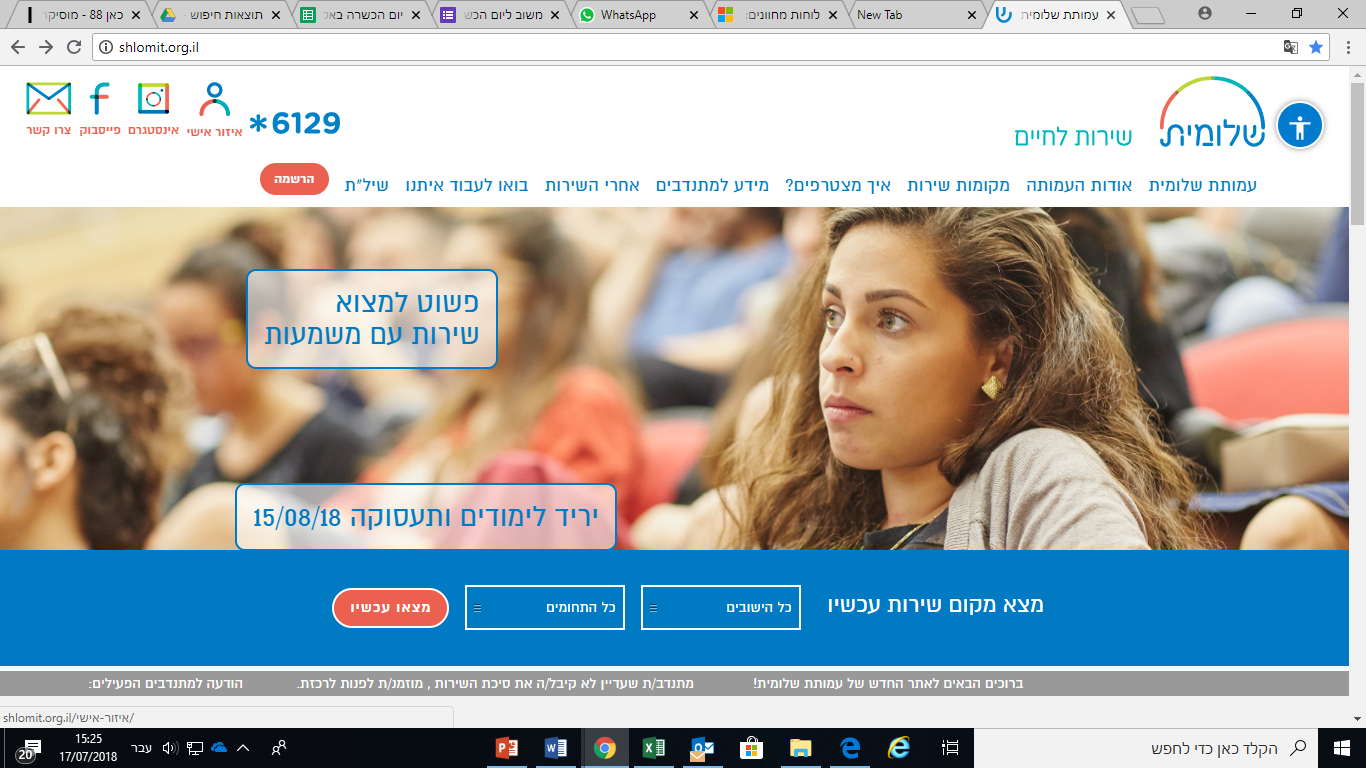 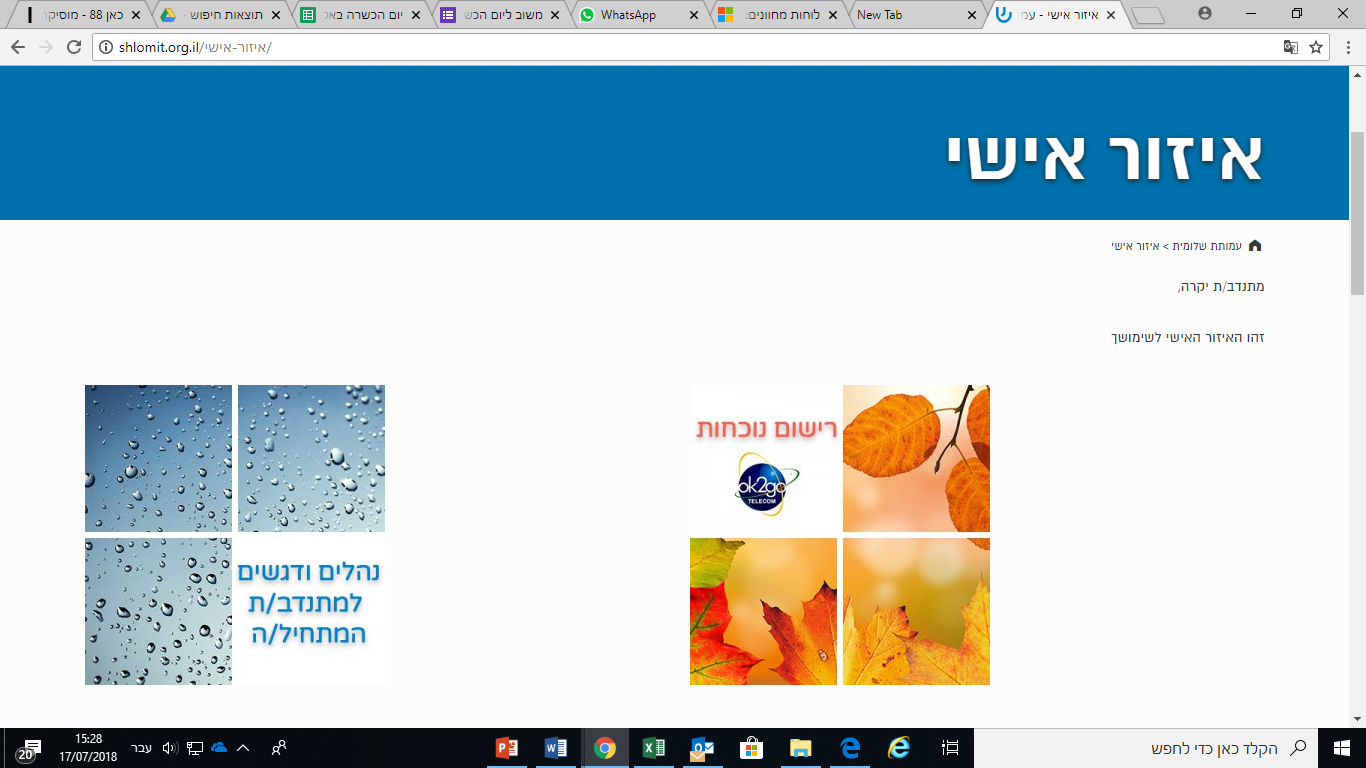 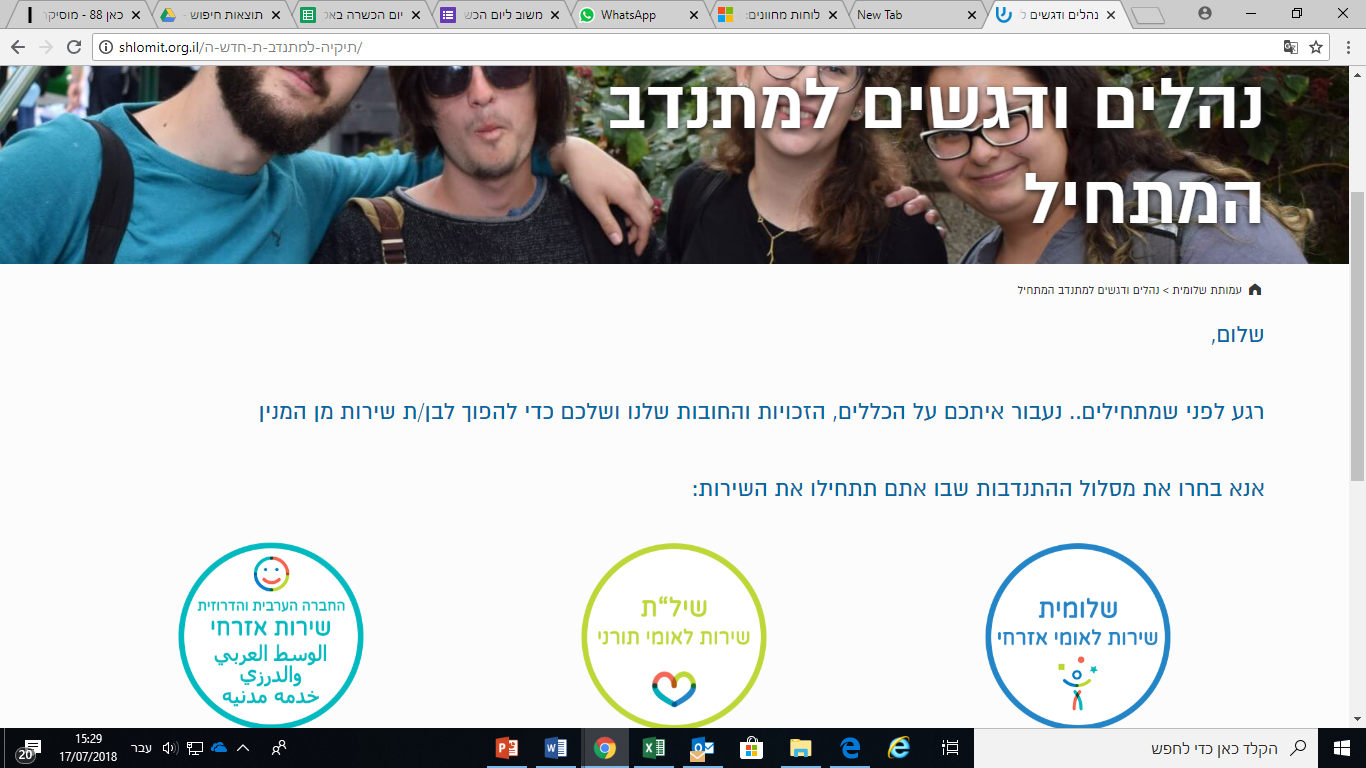 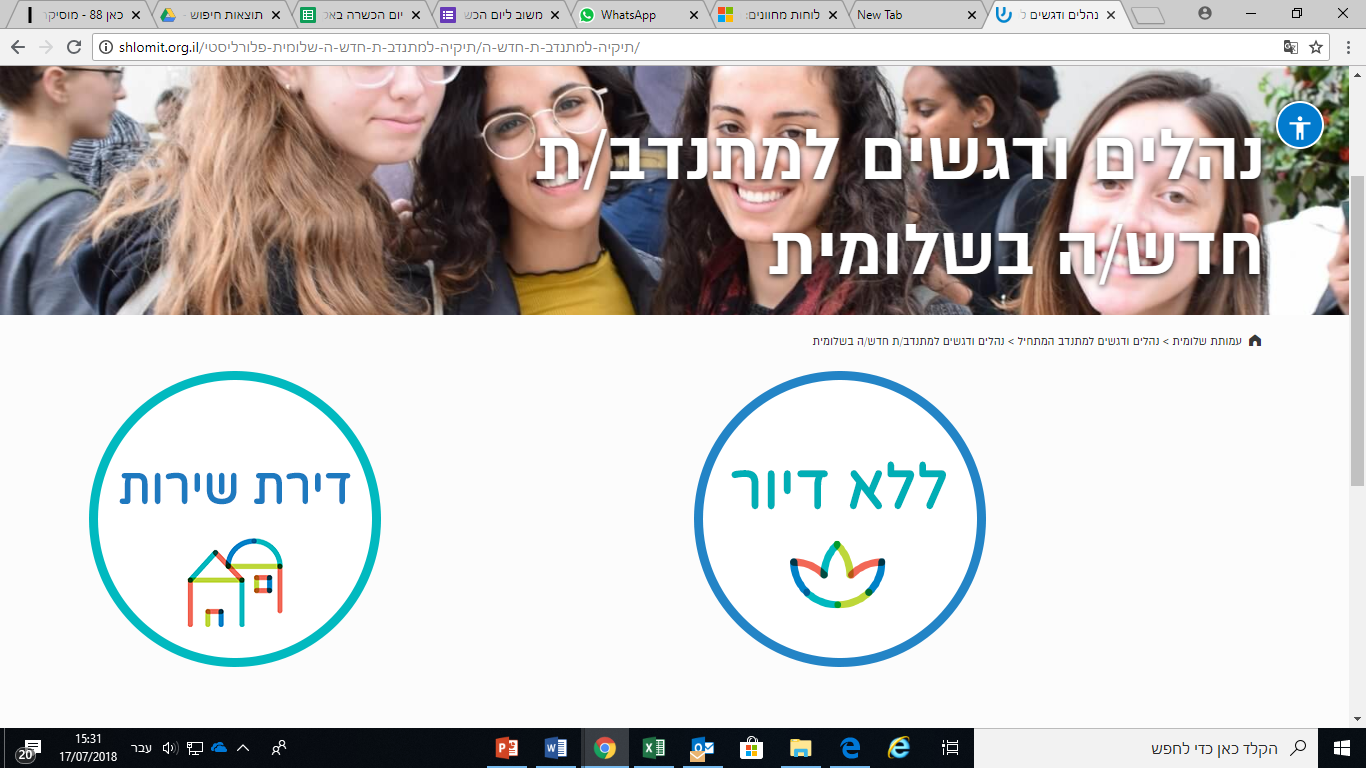 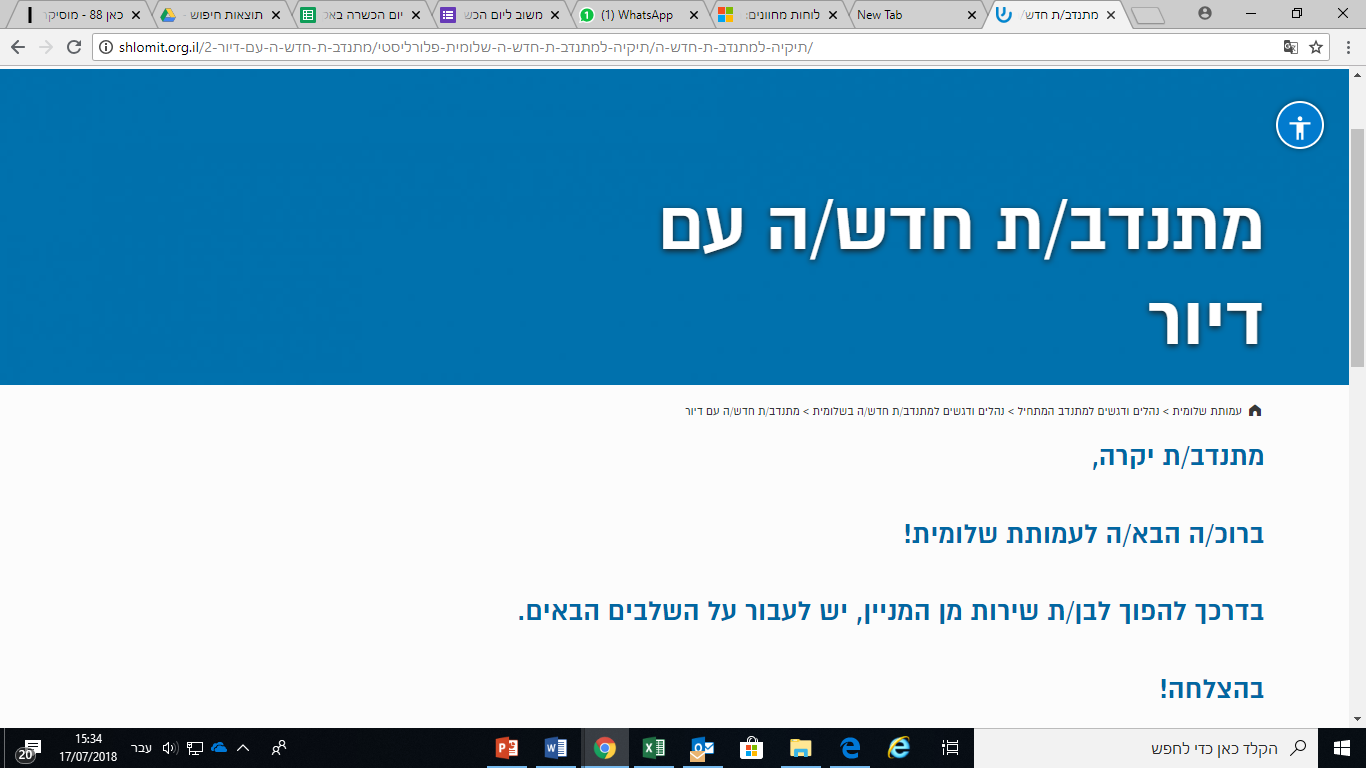 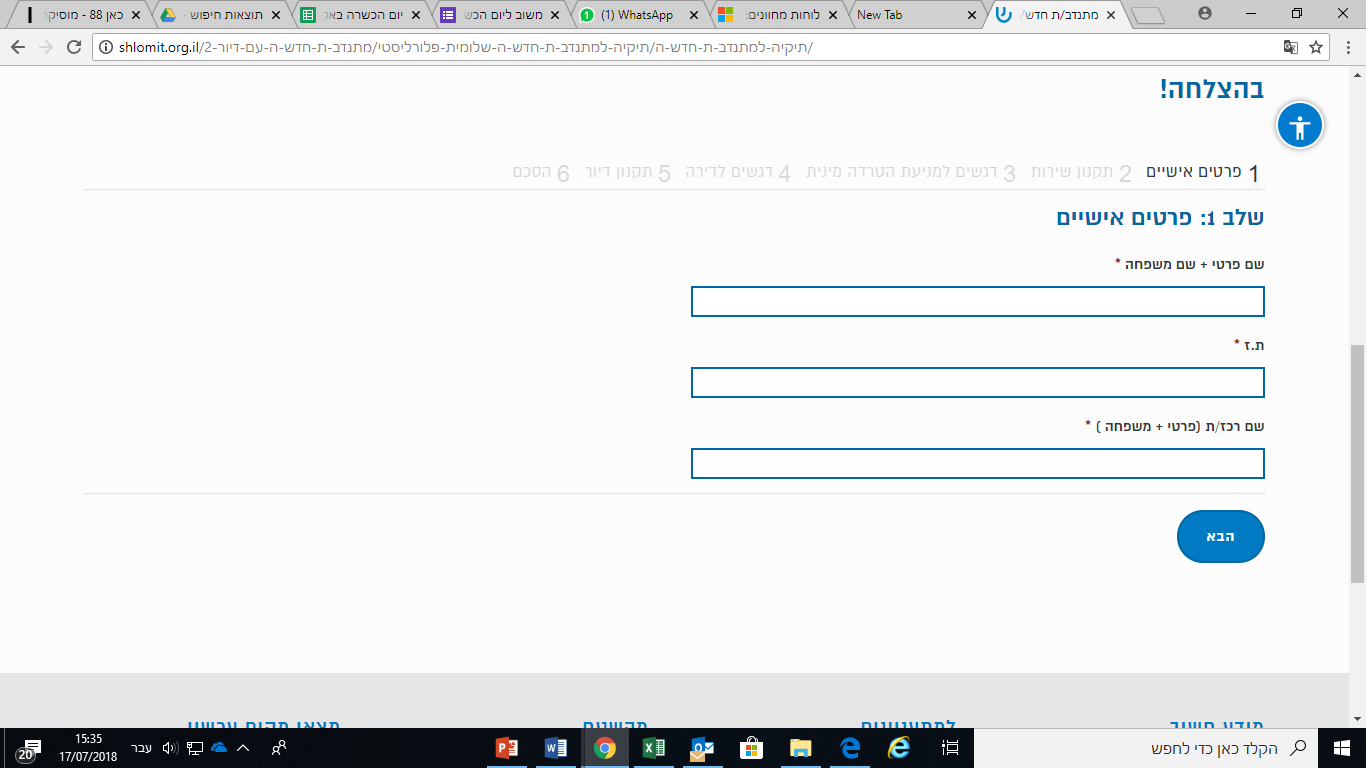 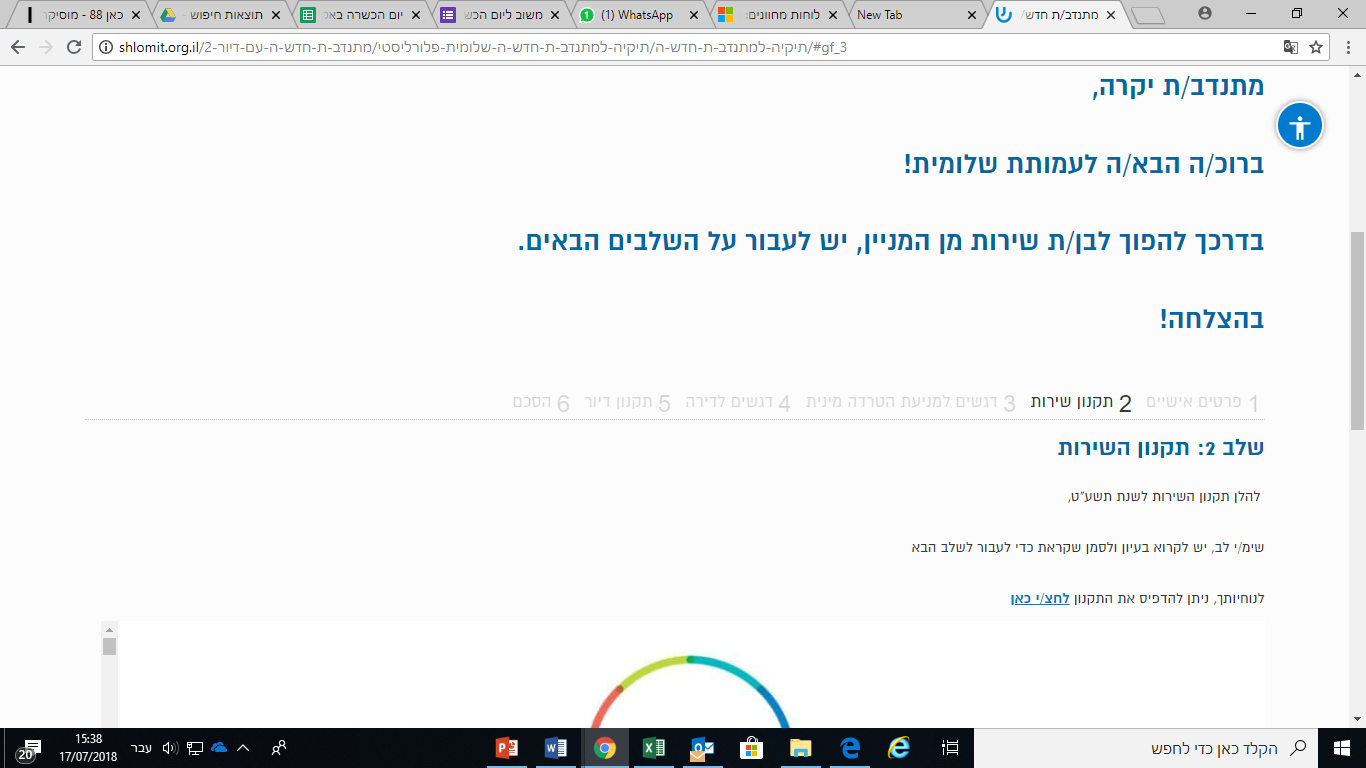 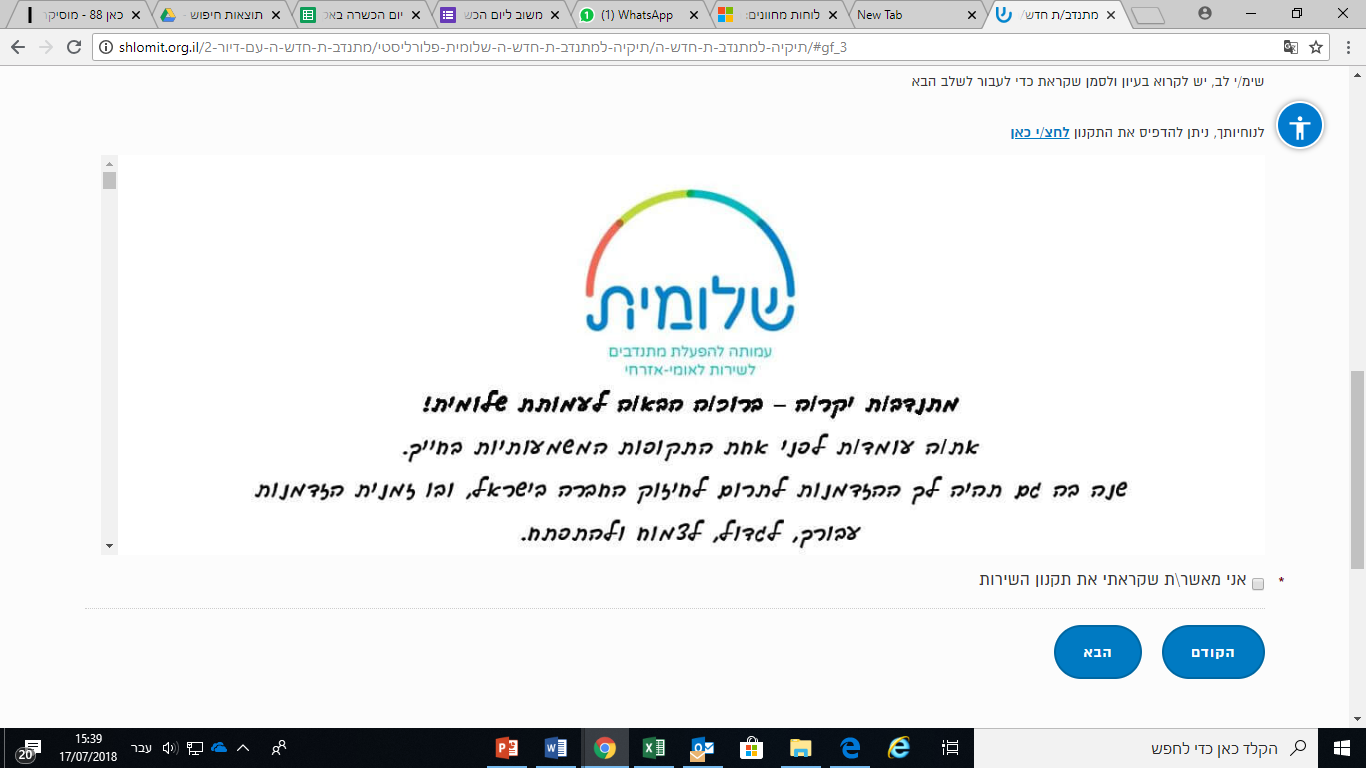 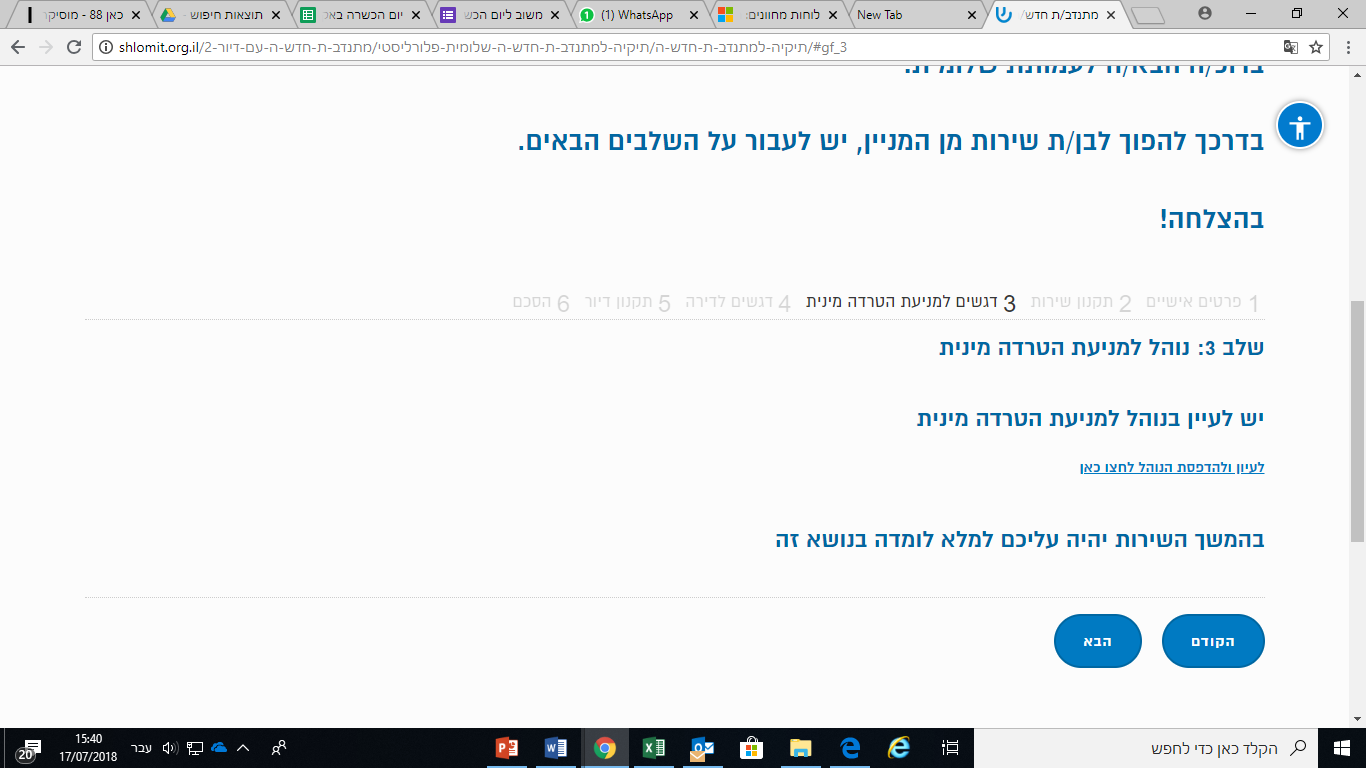 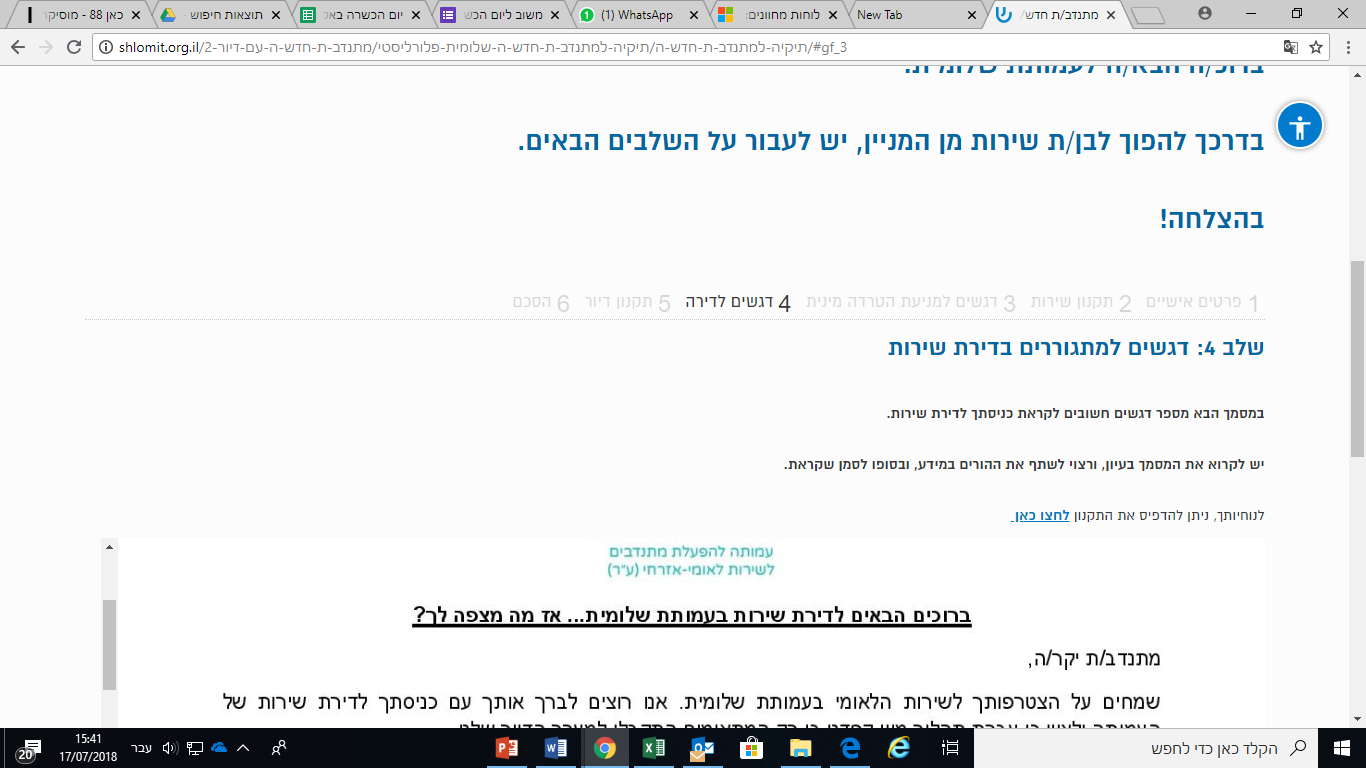 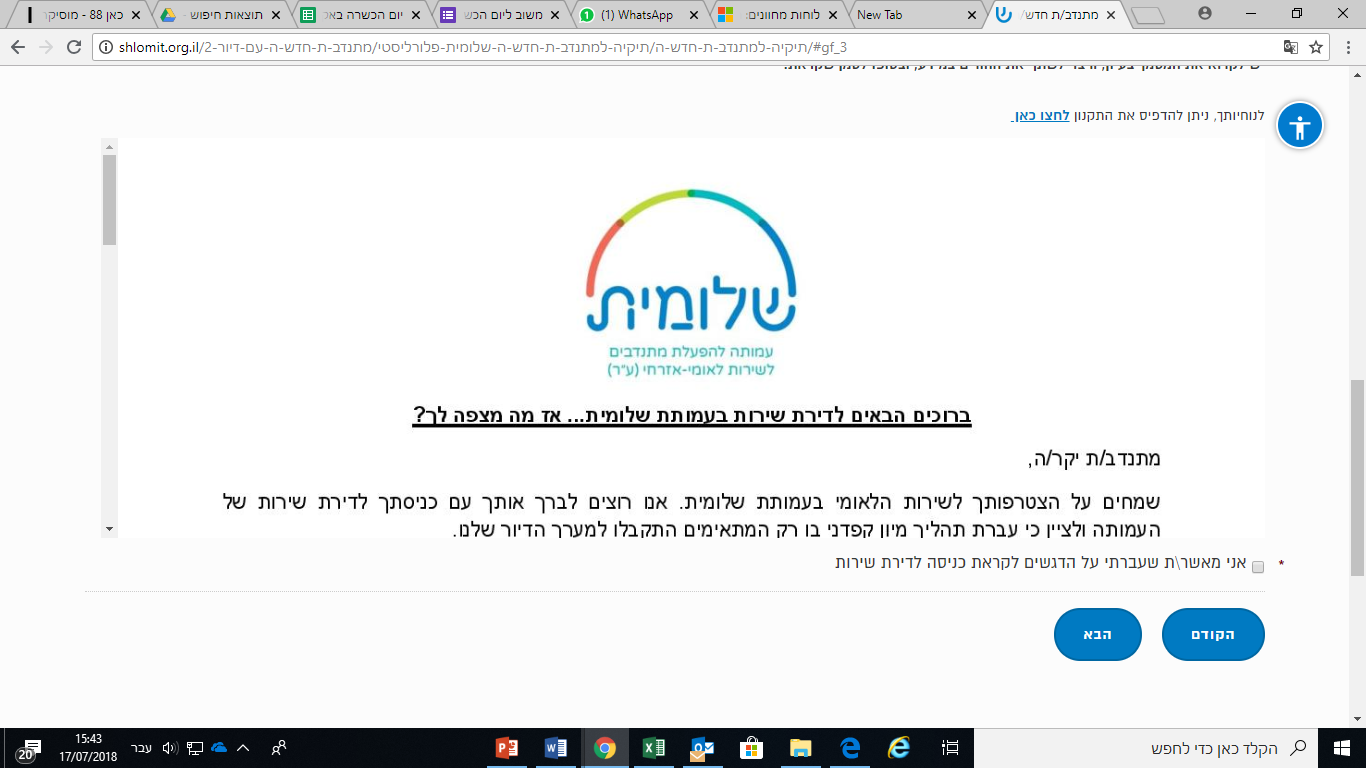 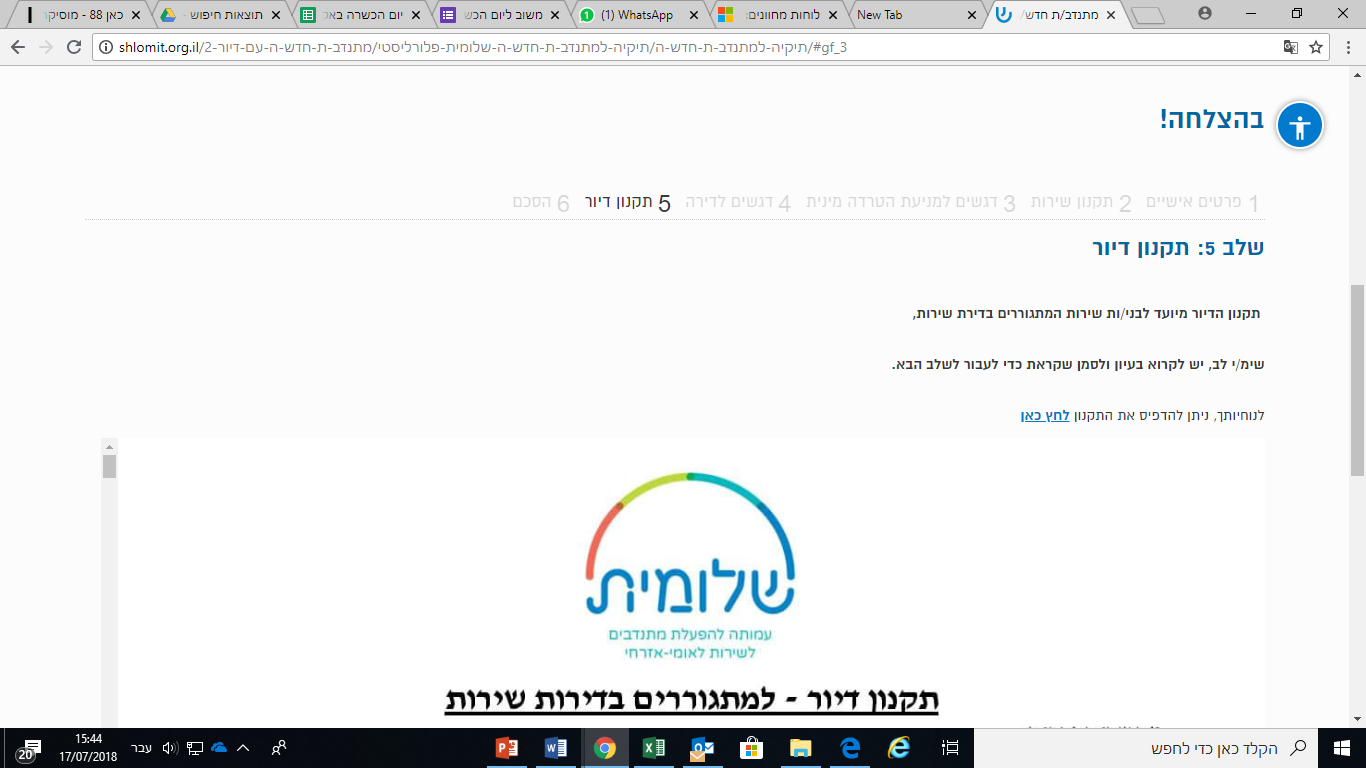 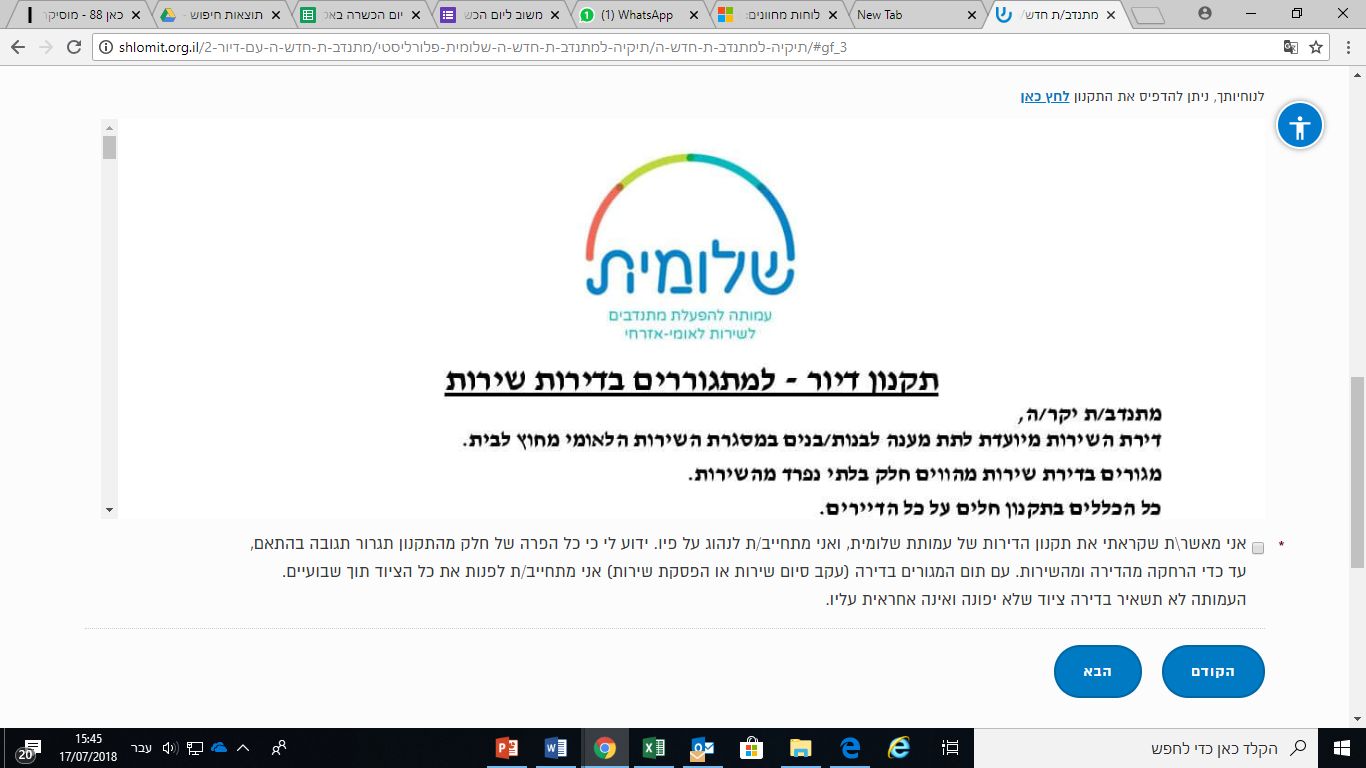 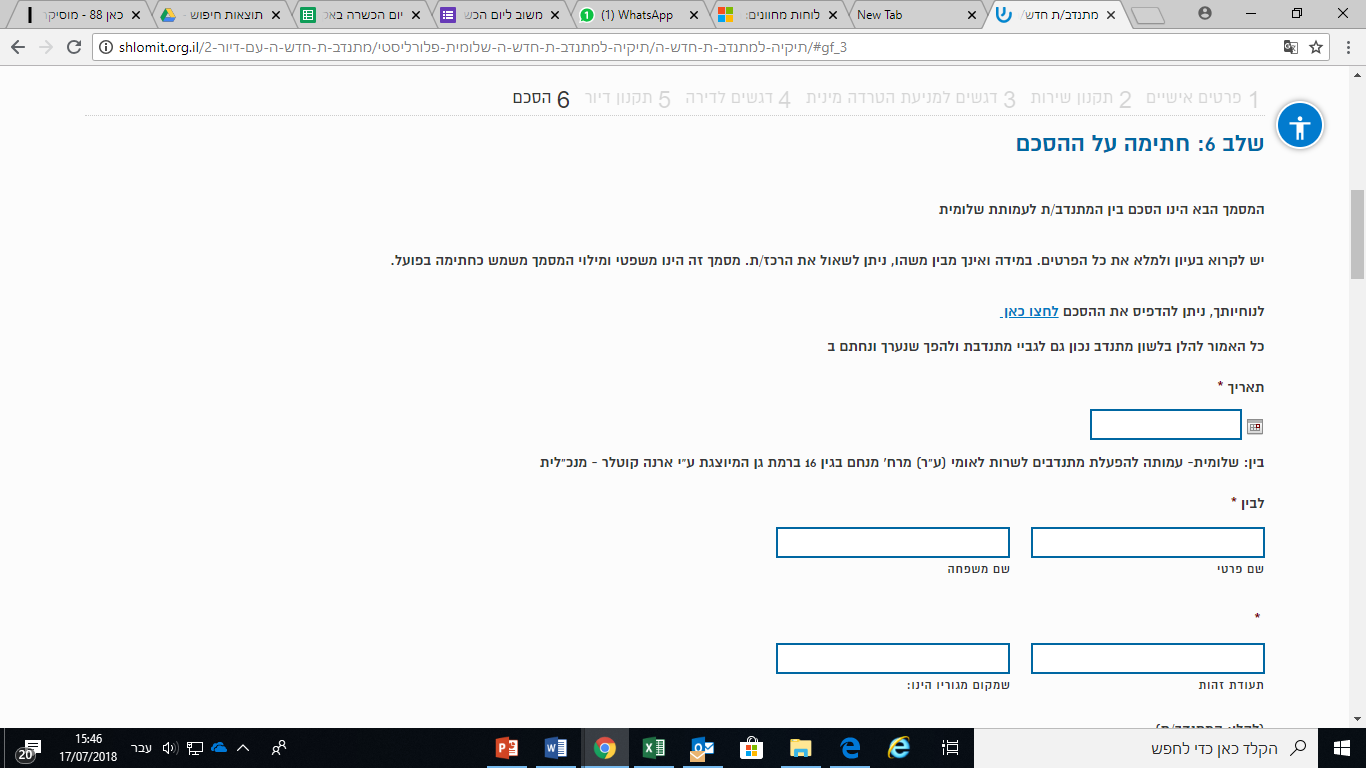 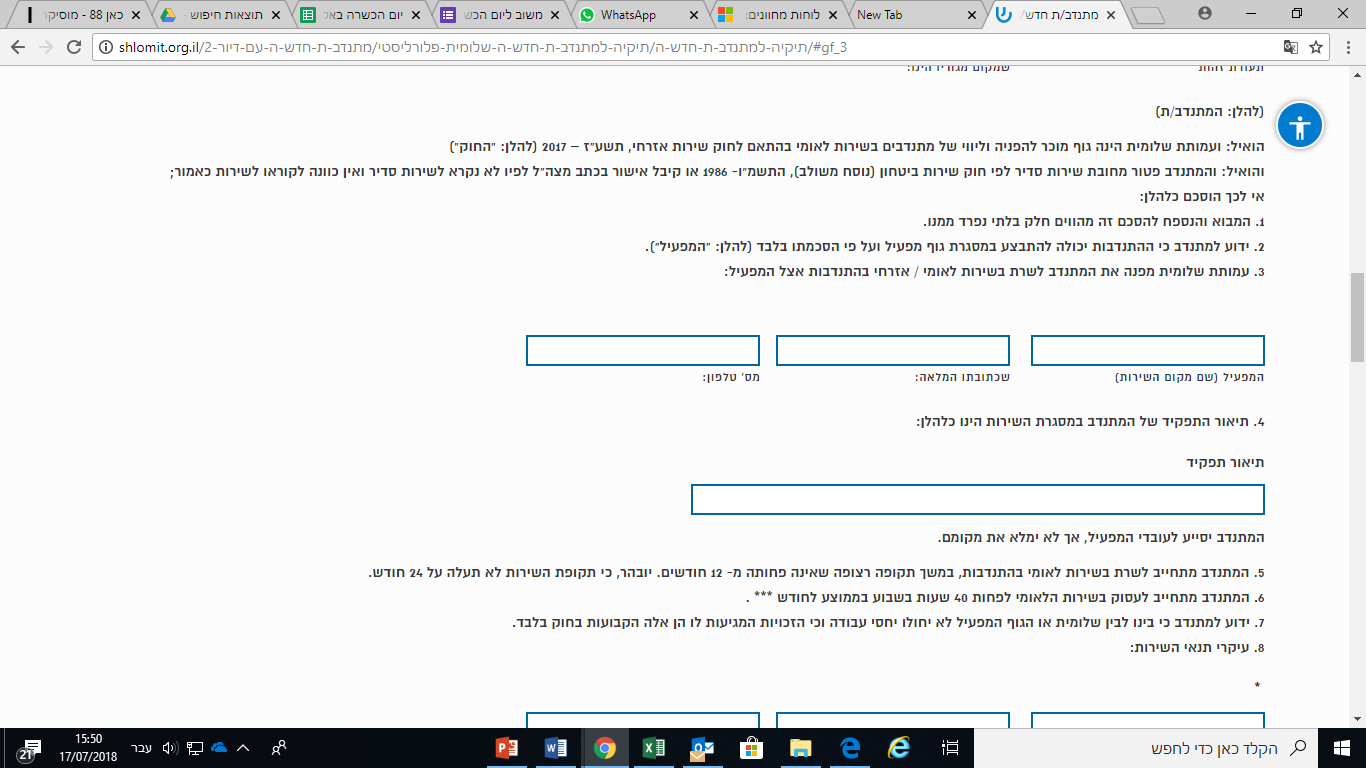 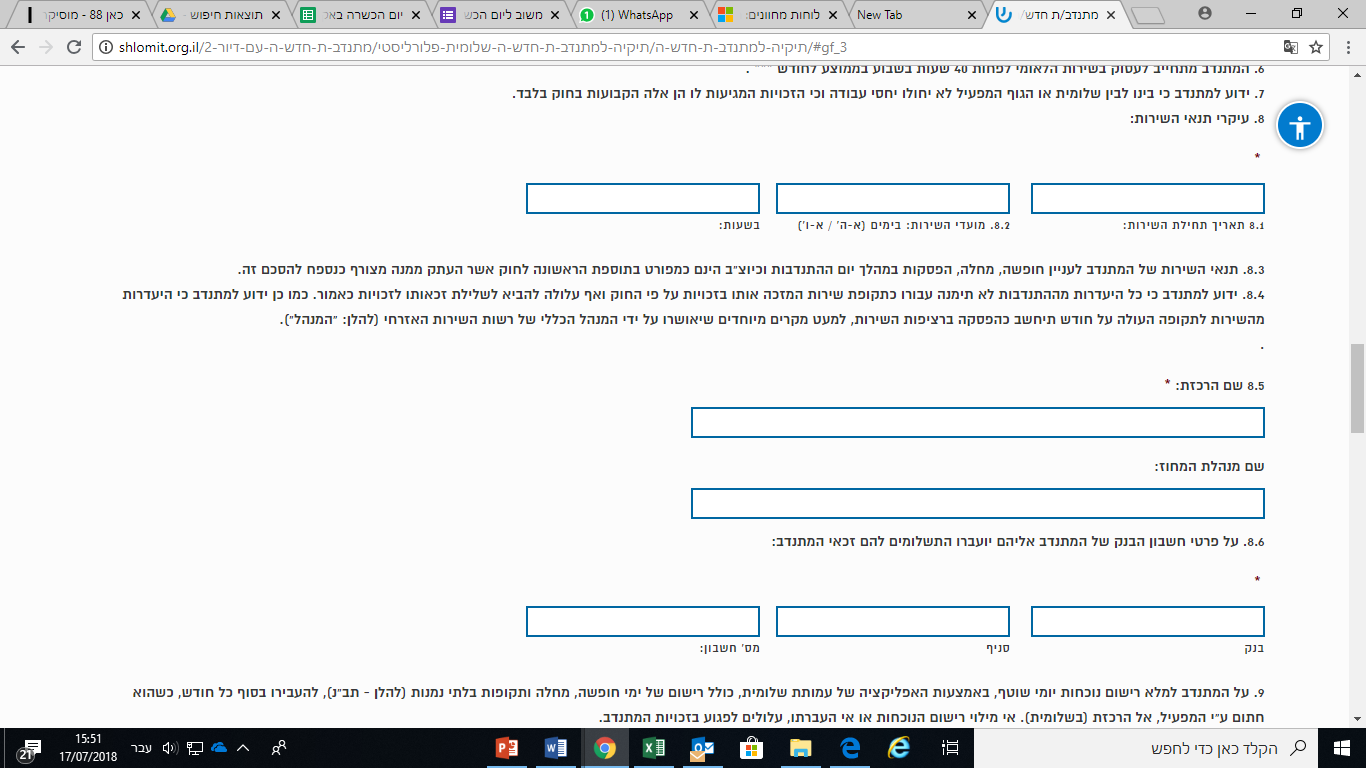 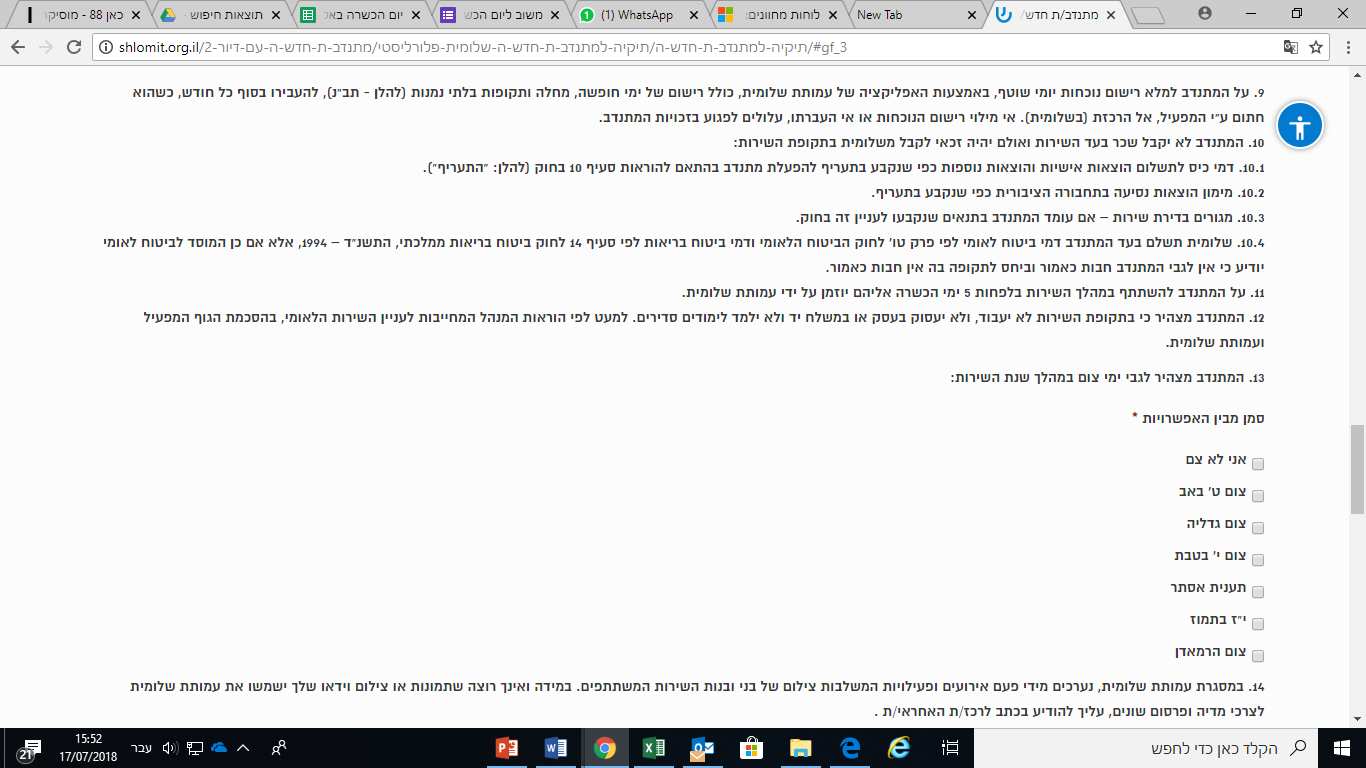 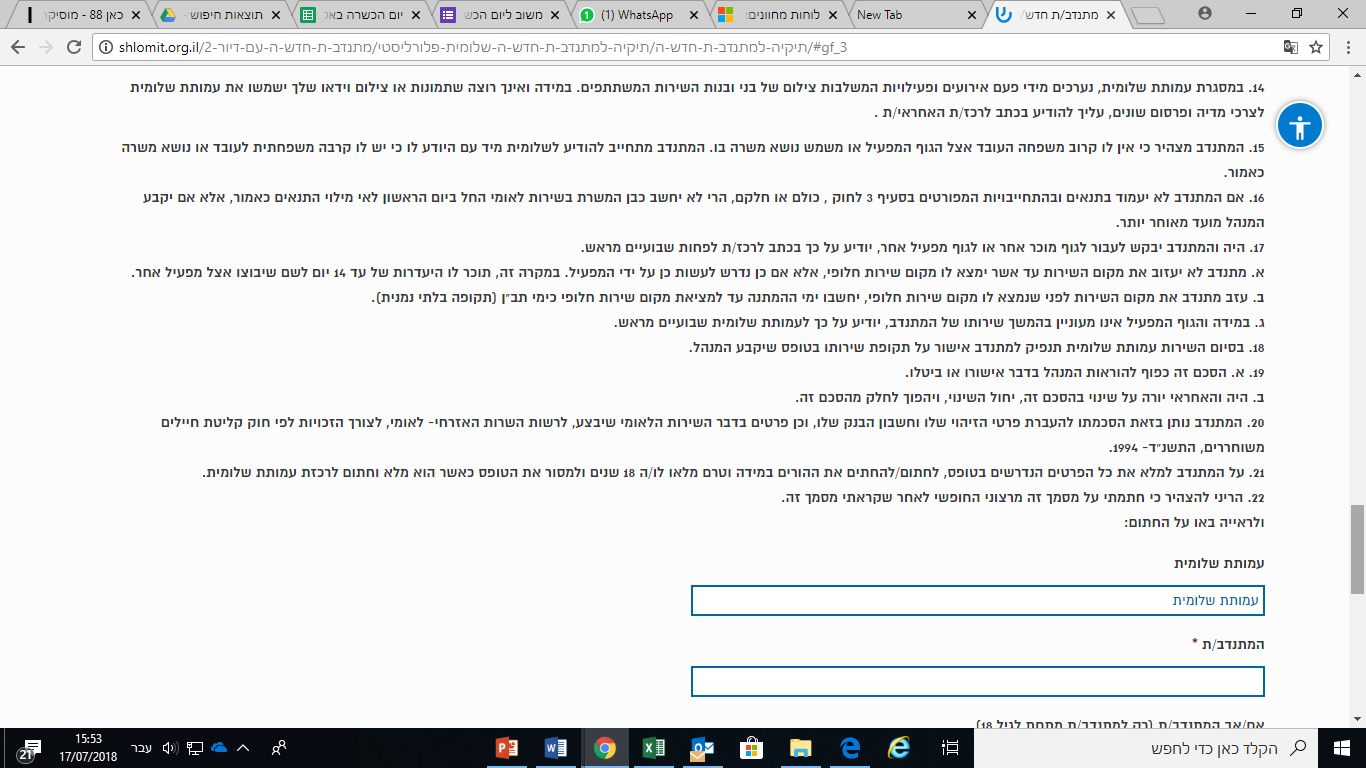 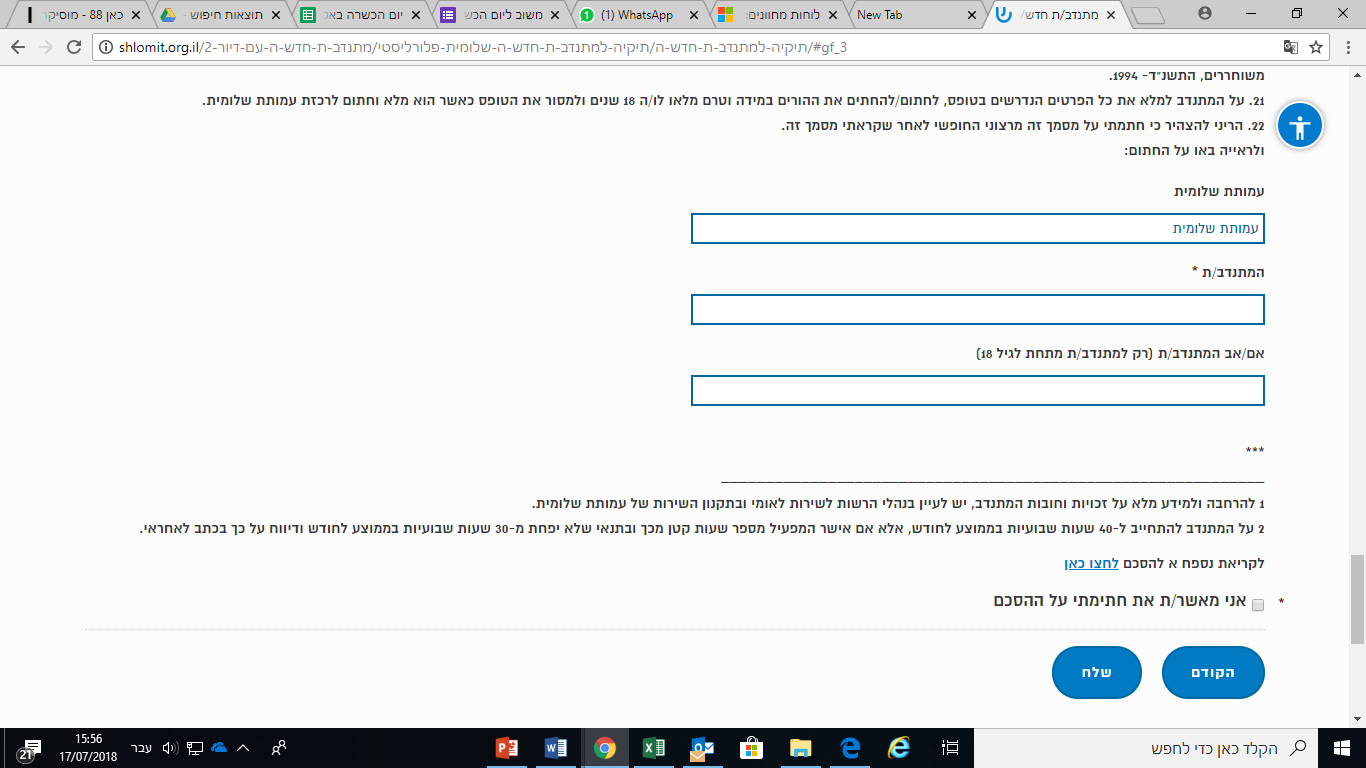 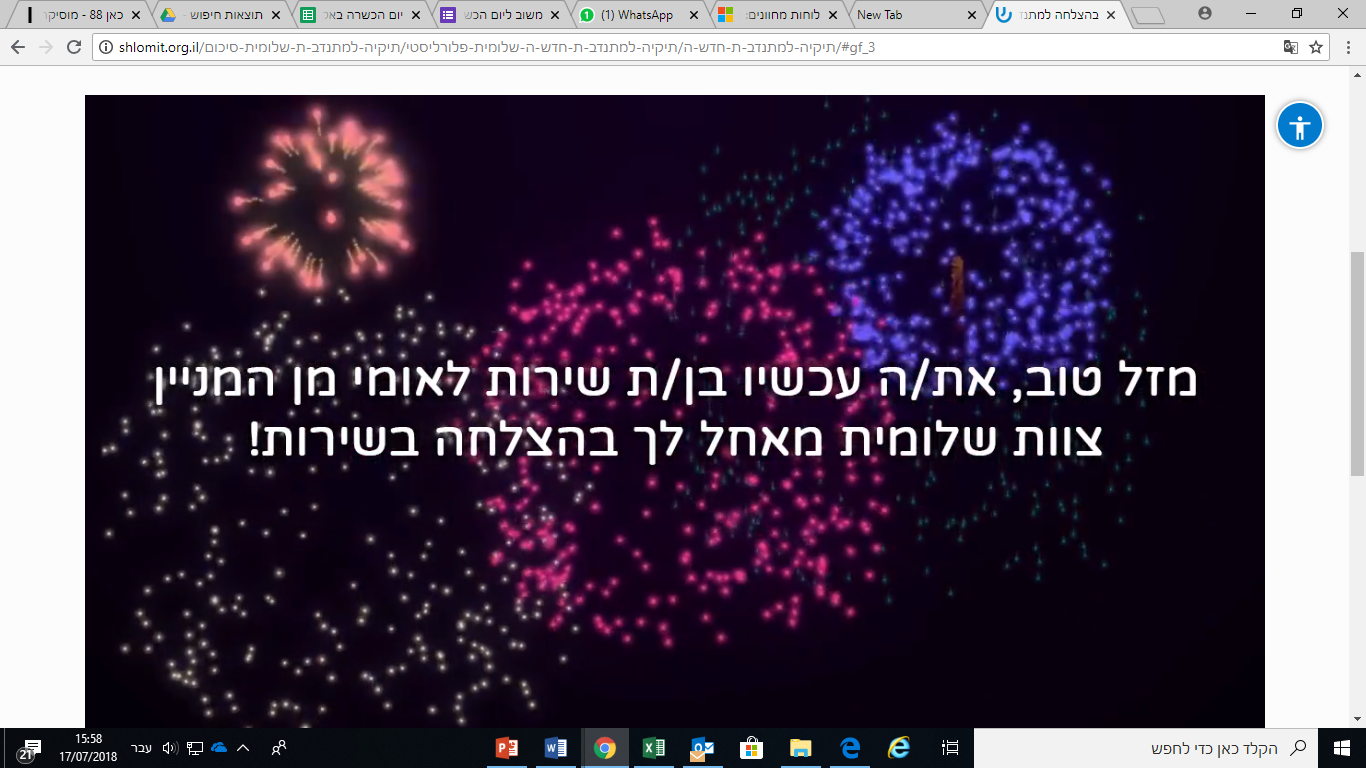 רשות—מפעיל/ה – רכז/ת – בני/ות שירות
השרות הלאומי הוא שרות של מדינת ישראל ולא של עמותת   שלומית.
רשות השירות הלאומי-אזרחי היא הגוף הממשלתי המרכז תחתיו את כלל הטיפול בנושא השירות הלאומי-אזרחי במדינת ישראל.  
החוקים הם חוקי מדינה וגם הם וגם אנחנו כפופים לרשות השרות הלאומי של מדינת ישראל וחוקיה. 
במהלך השנה מתקיימות בקרות של הרשות במקומות השרות:
  ביקורות פתע, ביקורות טלפוניות וביקורות מתואמות.
הרשות לשירות לאומי-אזרחי
פיקוח
בקרות
הנחיות
חוקים
עמותת שלומית
מקום השירות
רכז/ת
ליווי
בן/ת שירות
טיפים ודגשים לימי השירות הראשונים
הקפידו על הגעה בזמן –בדקו מראש דרך הגעה, זמני הגעה (מומלץ ללכת  לישון מוקדם ערב קודם, להגיע רעננות/ים)
בררו מראש למי לפנות באותו יום : מי איש הקשר, הקפידו לקחת שם + טלפון + כתובת מדויקת
הופעה חיצונית – לשים לב להגיע תמיד בהופעה נקייה ומכובדת: לבוש, שיער, ניקיון, ריח.
פלאפונים – סגורים. אל תנהלו שיחות אישיות בזמן השרות.
בלי מסטיק   דברו בצורה מכובדת, סבלנית, מכבדת 
בתי חולים , קופות חולים , מד"א , משטרה – מקומות שבאופן קבוע יש לחץ ולכן לא תמיד יהיו פנויים אליכן/ם מהרגעה הראשון.. היו סבלניות/ים.
בי"ס , גני ילדים , מעונות – היום הראשון של השרות הוא גם יום פתיחת שנת הלימודים – יש לחץ במקום, ילדות/ים בוכות/ים, מערכת שעות שעדיין לא מסודרת ומאורגנת... גלו סבלנות, הקלו ואל תכבידו.
תנו לעצמכן/ם זמן להסתגל, ללמוד, להכיר, הדברים אינם כפי שמשתקפים בימים הראשונים. 
דמי הכיס הראשונים יועברו באוקטובר – עבור ספטמבר ; אם תסיימו את השירות אחרי שבועיים – לא תקבלו דמי כיס עבורם.  
שתפו את הרכז/ת, אל תקבלו החלטות לבד וללא התייעצות.
הקפידו לא לחשוף בפרטים אישיים, שמרו על הפרטיות שלכן/ם; ובאותו אופן, שמרו על סודיות בנוגע למקום השירות.
טיפים ודגשים לימי השירות הראשונים
כרטיס שרות לאומי והצגתו 
קלסר מקום שרות –דוחות נוכחות / אישורי עבודה / לימודים
מסגרת השייכות היא עמותת שלומית 
מקום השרות הוא מסגרת משנית 
חובת נוכחות 
חובת הגעה 
עדכון הרכז/ת בכל אירוע חריג
שיהיה בהצלחה!
אני פה לכל שאלה ובעיה 